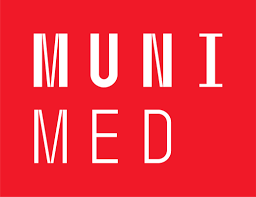 Poranění HKK
Klinika úrazové chirurgie FN Brno
BFTR041p
Klíční kost
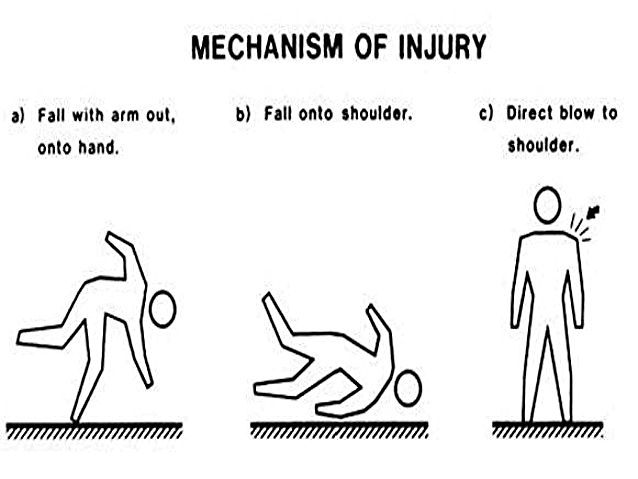 časté poranění mladých a aktivních
pády na nataženou končetinu, pád na rameno, náraz na rameno 

povrchové uložení kosti
diafýza, laterální konec, mediální





RTG – AP + snímek 45° kaudální sklon  -  předozadní dislokace
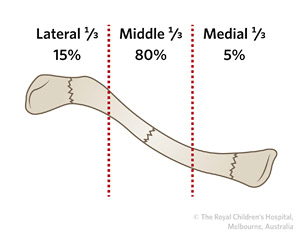 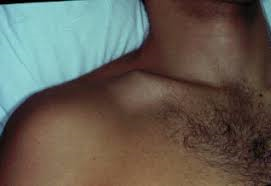 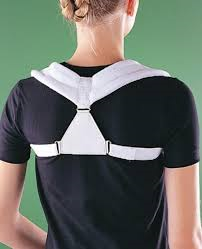 Konzervativní terapie
nedislokované, minimálně dislokované zlomeniny 
ramenní ortéza / klíčková ortéza  4-6 týdnů
ROM po 4 týdnech


Indikace OS
zkratek > 18mm
dislokace > 100%
tříštivá zlomenina
NV poranění
otevřené zlomeniny, napínání kůže
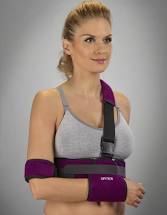 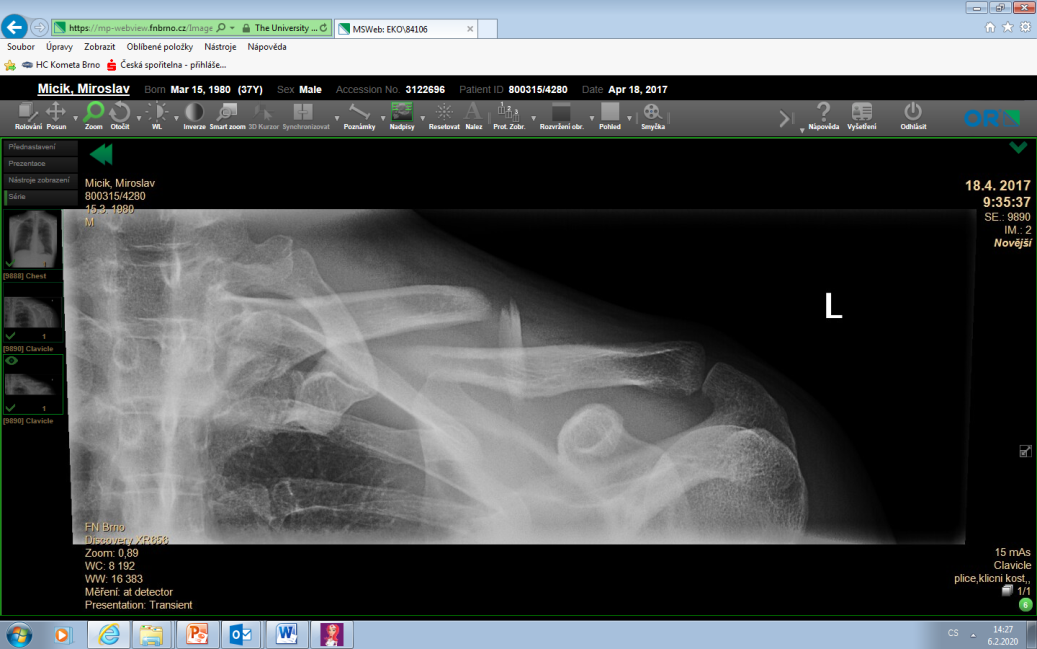 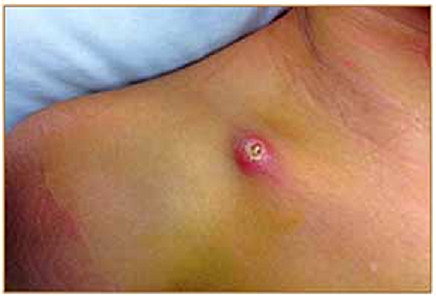 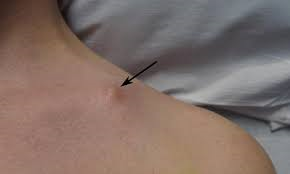 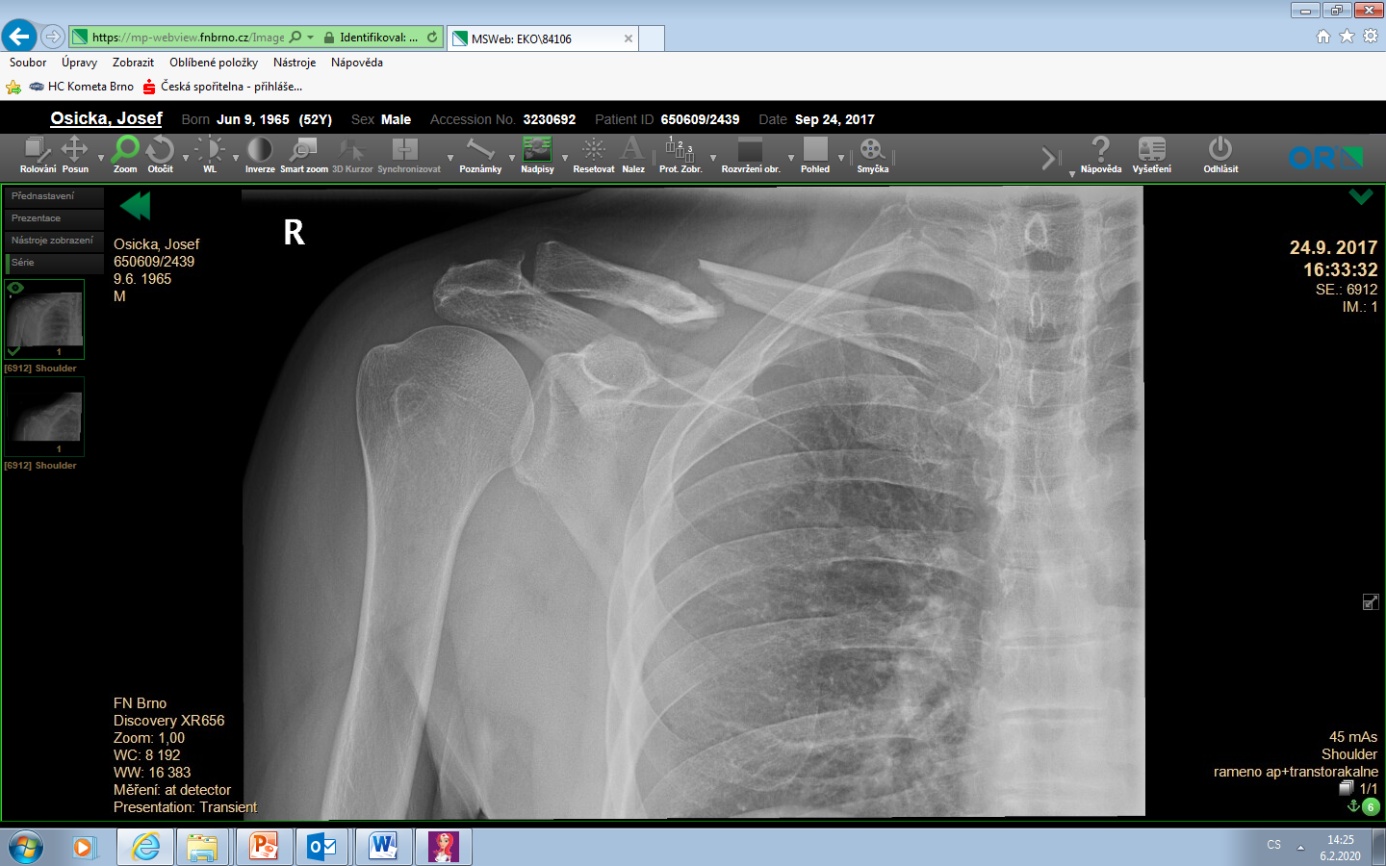 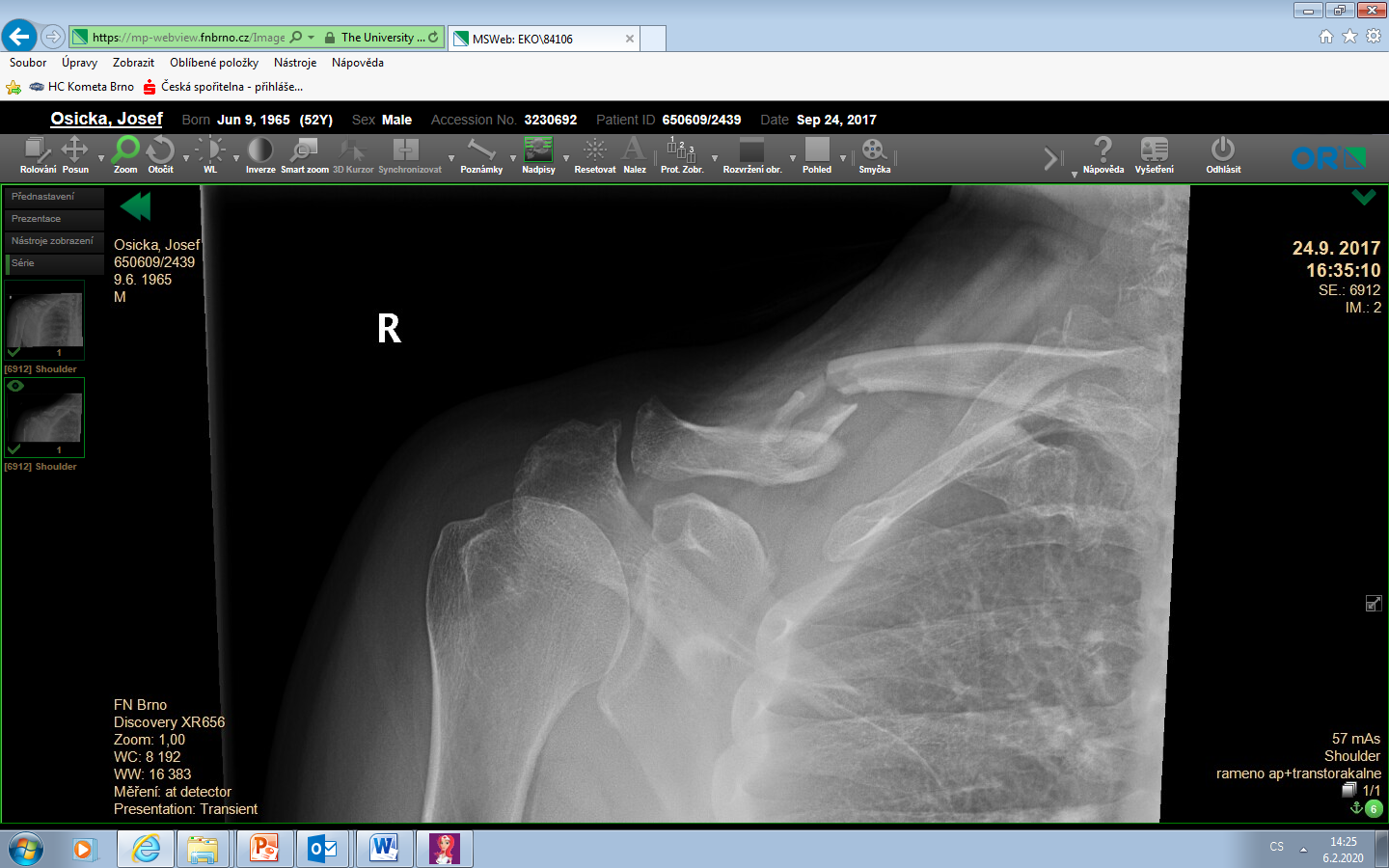 OS
dlaha
pin




ortéza / závěs 2-3 týdny
posilování od 6. týdne
plná silová zátěž > 3 měsíce
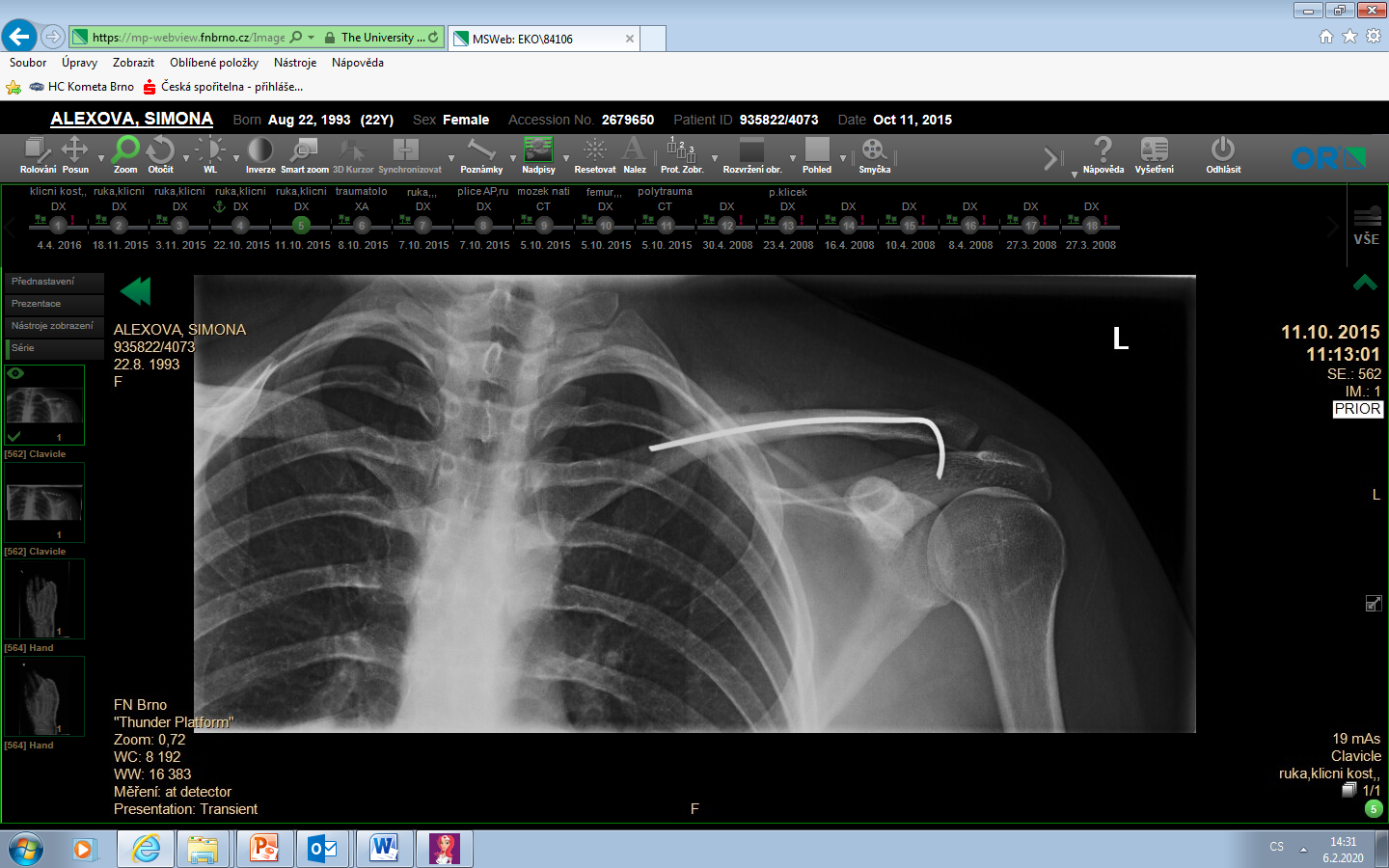 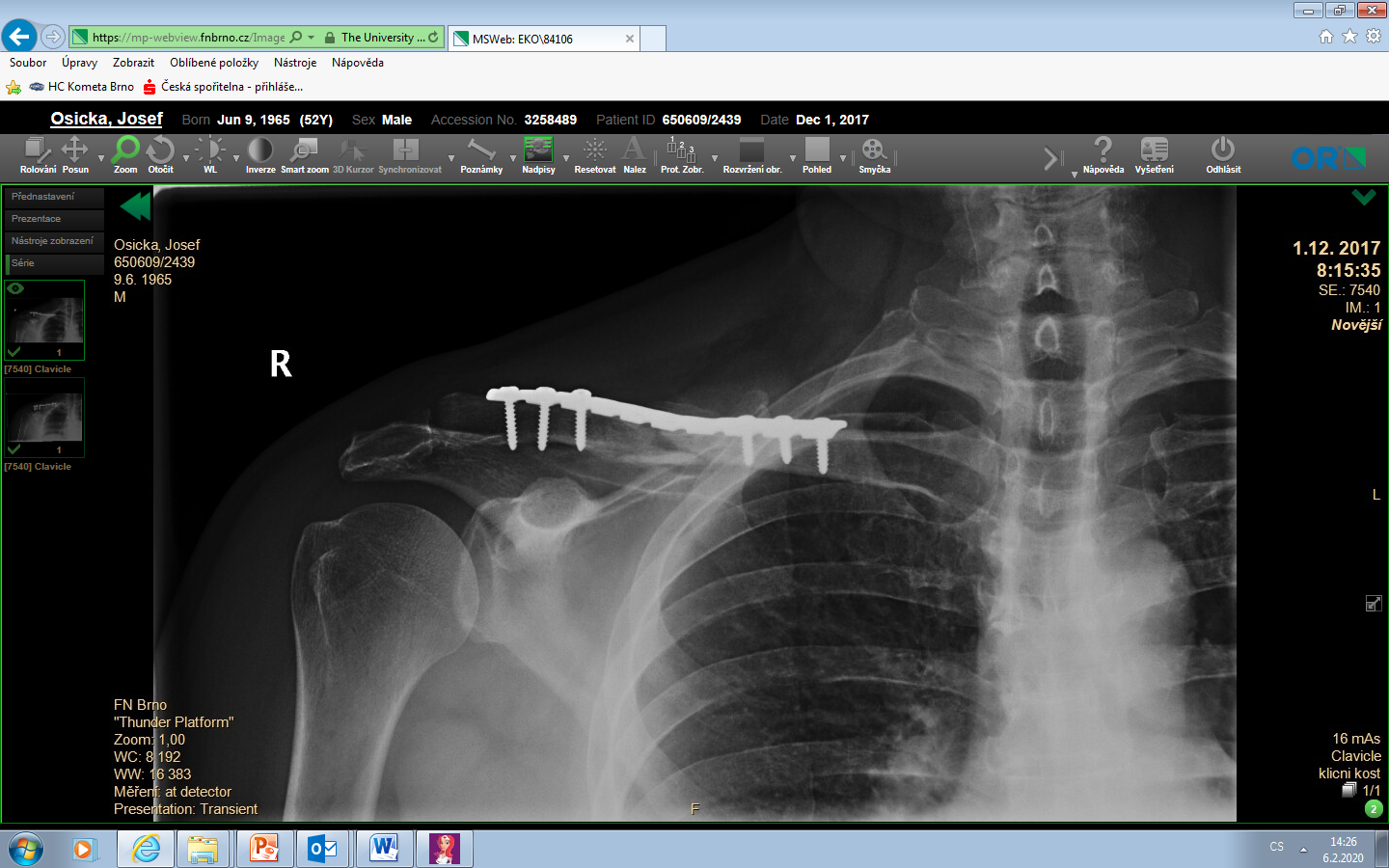 Akromioklavikulární luxace

přímý / nepřímý mechanizmus 
muži 2. dekáda
vyšetření klinicky – prominence klíčku
piano key sign
RTG
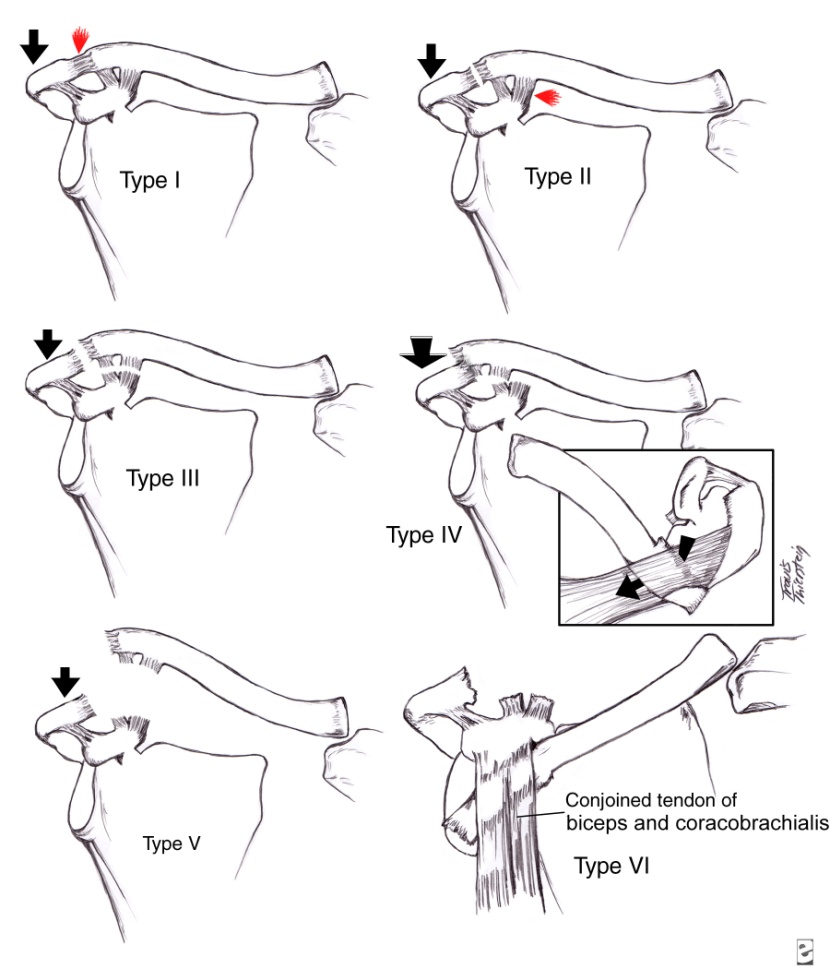 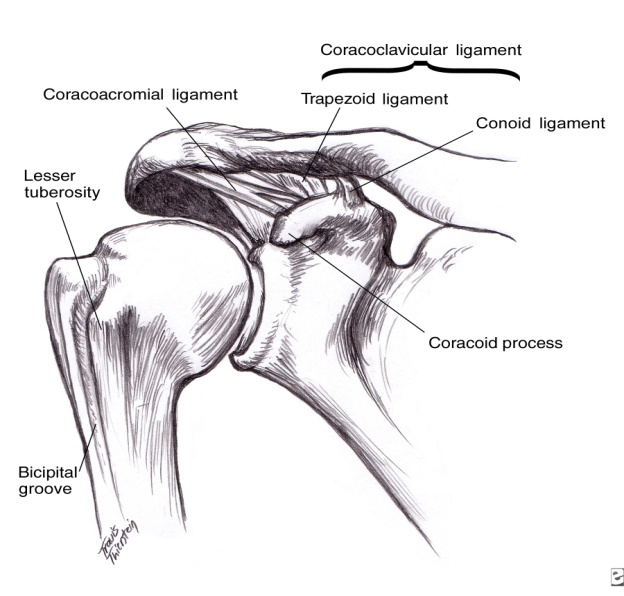 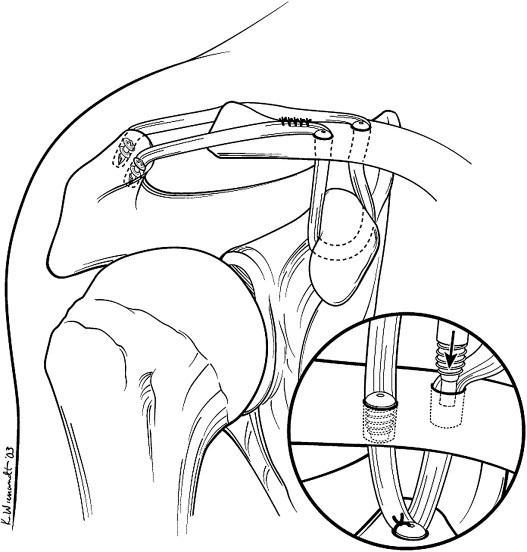 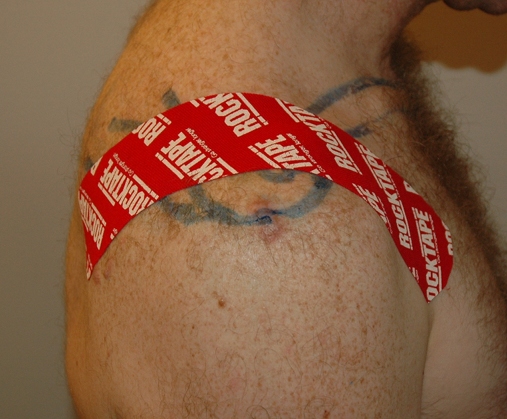 Terapie
Typ I, II – konzervativně
Typ III – diskutabilní
Typ IV, V, VI – operačně
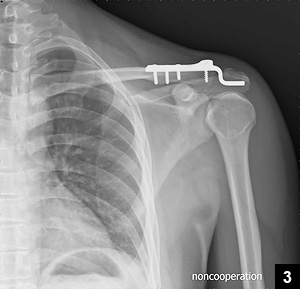 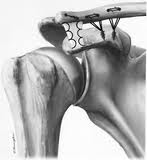 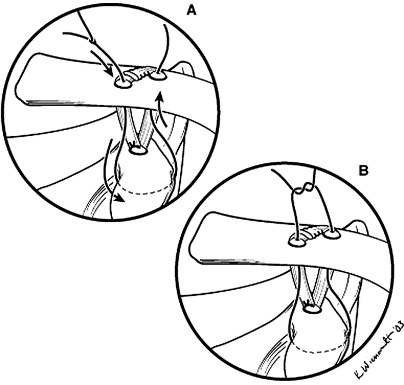 Luxace ramenního kloubu
přední > 95 %  dislokací
zadní < 5 %
dolní / erecta  < 1%	
habitualní – netraumatická – multidirekcionální nestabilita
pád na abdukovanou extendovanou končetinu
přímý náraz zezadu/zepředu/elektrický proud
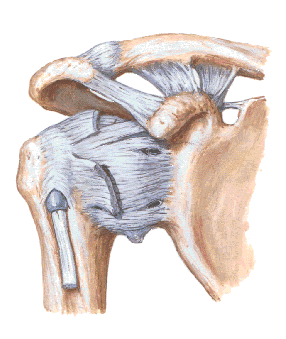 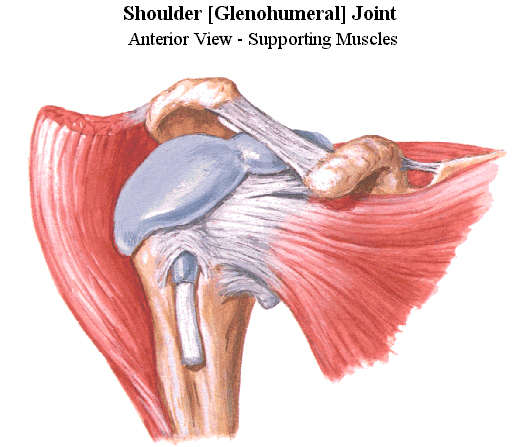 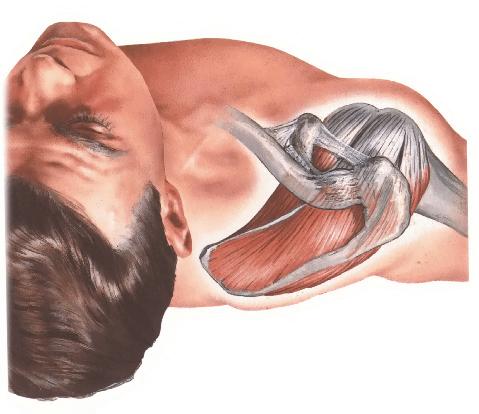 Diagnostika
klinické vyšetření
zobrazovací metody
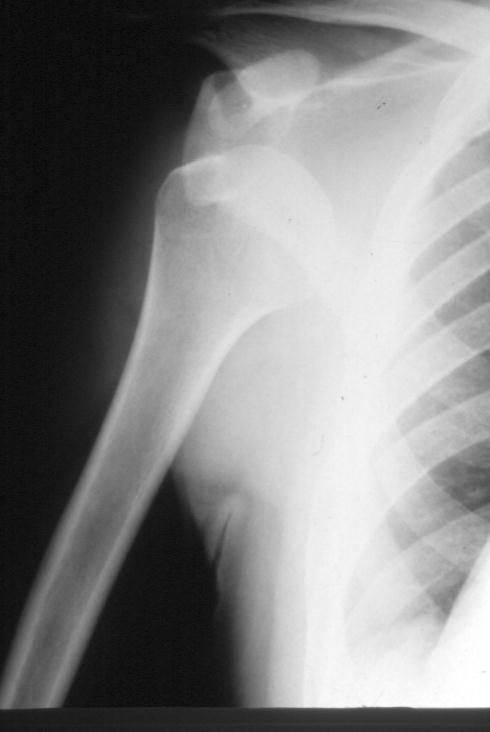 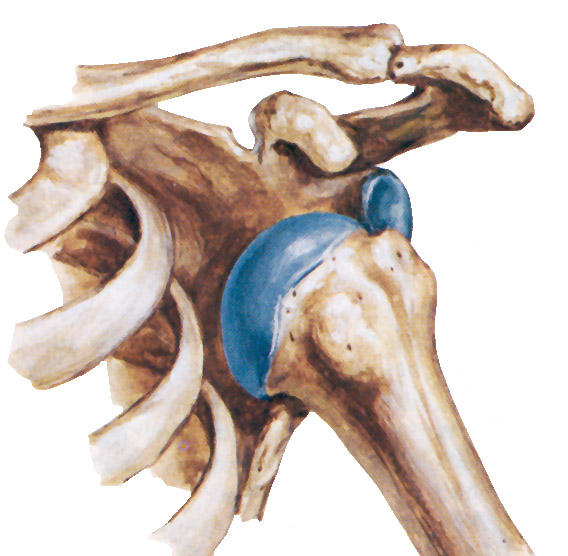 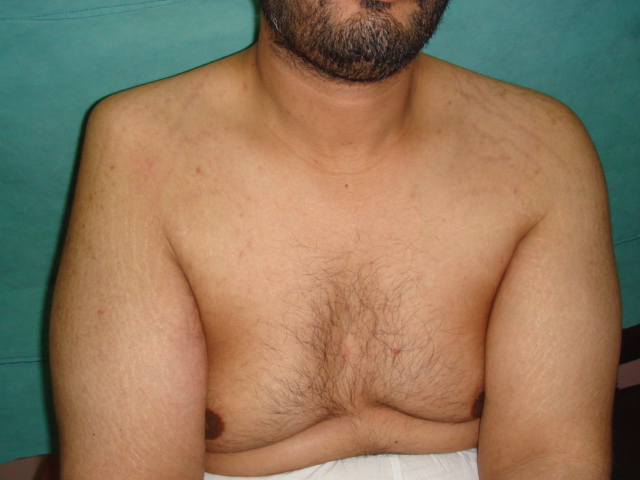 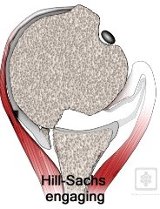 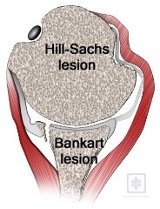 Terapie
 akutní repozice
 následně imobilizace 2-3 týdny
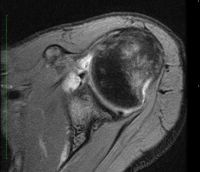 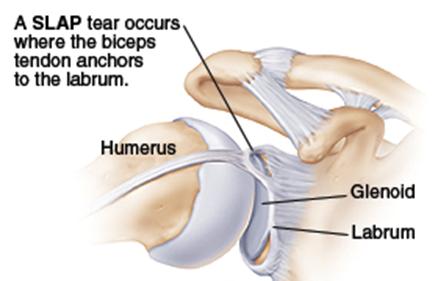 Techniky repozice
Artl, Hippocrates, Stimpson, Kocher
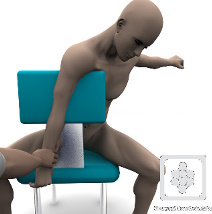 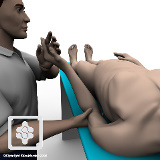 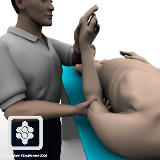 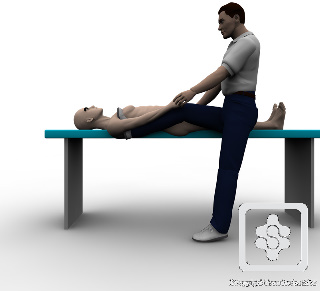 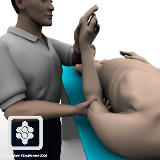 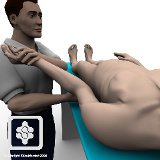 Operační stabilizace
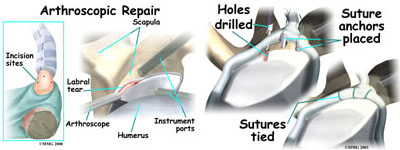 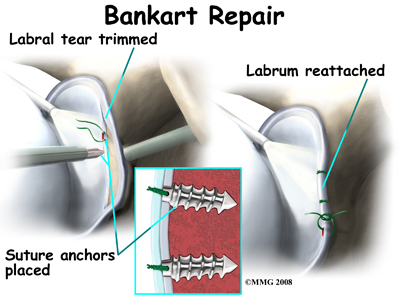 Zlomeniny proximálního humeru
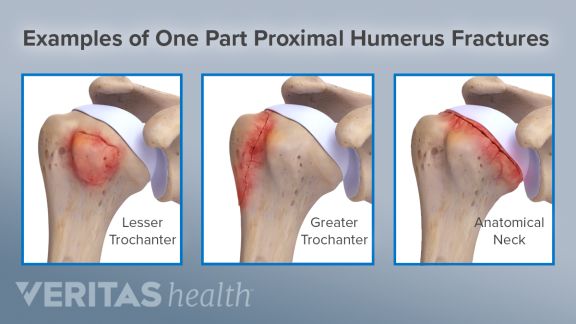 bimodální frekcence
mladí - high energy, tříštivé
staří - low energy

4 komponenty: chirurgický krček, anatomická krček, velký a malý hrbol
úpony RM



RTG – AP +  bočná
CT
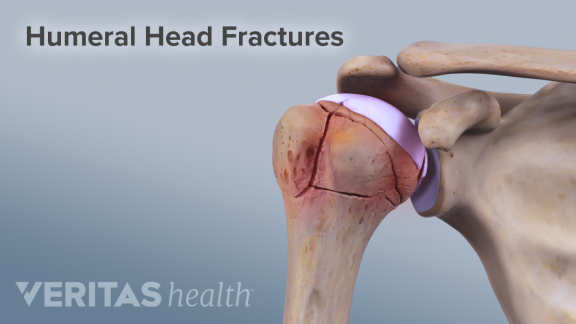 Konzervativní léčba -  cca 80% - nedislokované/ málo dislokované zaklíněné fr.,  nízce nárokový pac.
2-3 týdny ramenní ortéza, 2 týdny závěs
RHB
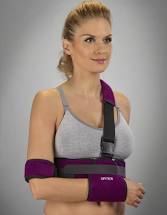 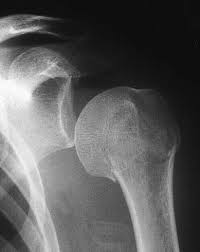 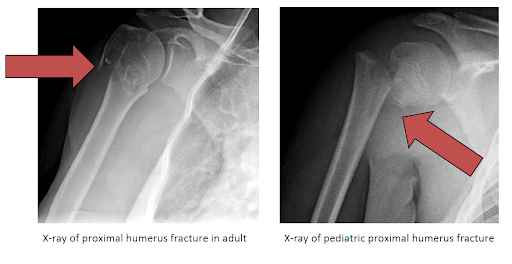 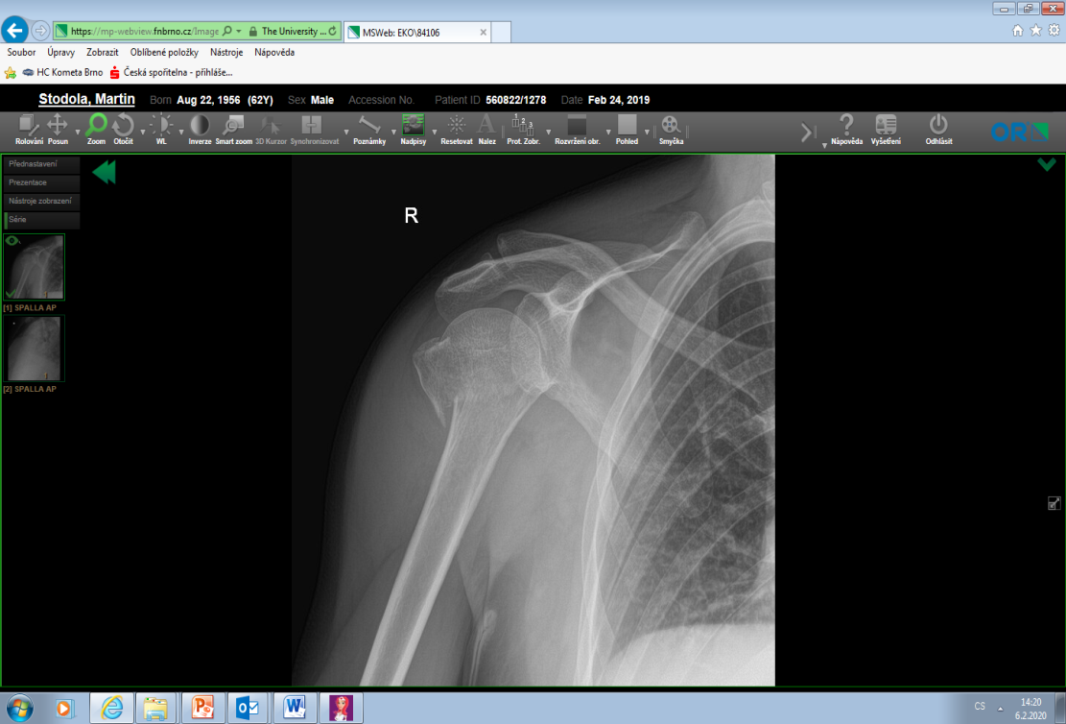 Operační terapie
dislokace > 1cm, angulace > 45°

kvalita kosti – osteoporóza > 60 let – jako skořápka vajíčka




LCP dlaha
hřeb
hemiartroplastika - CKP
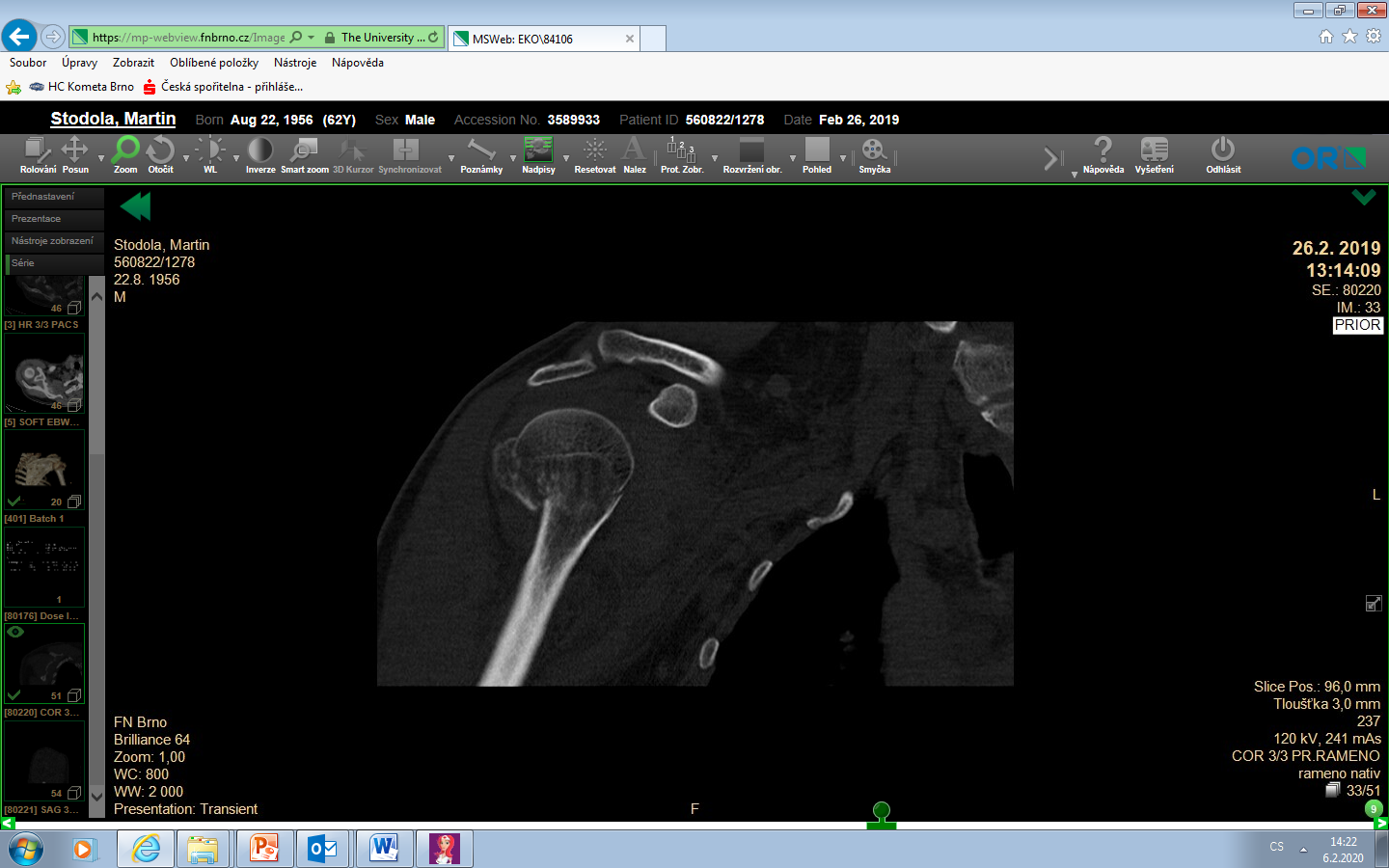 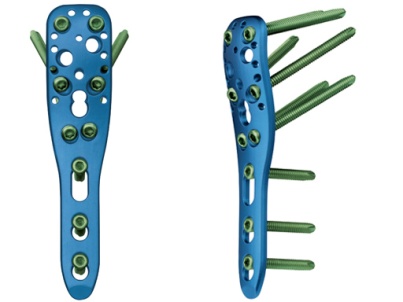 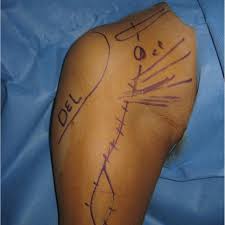 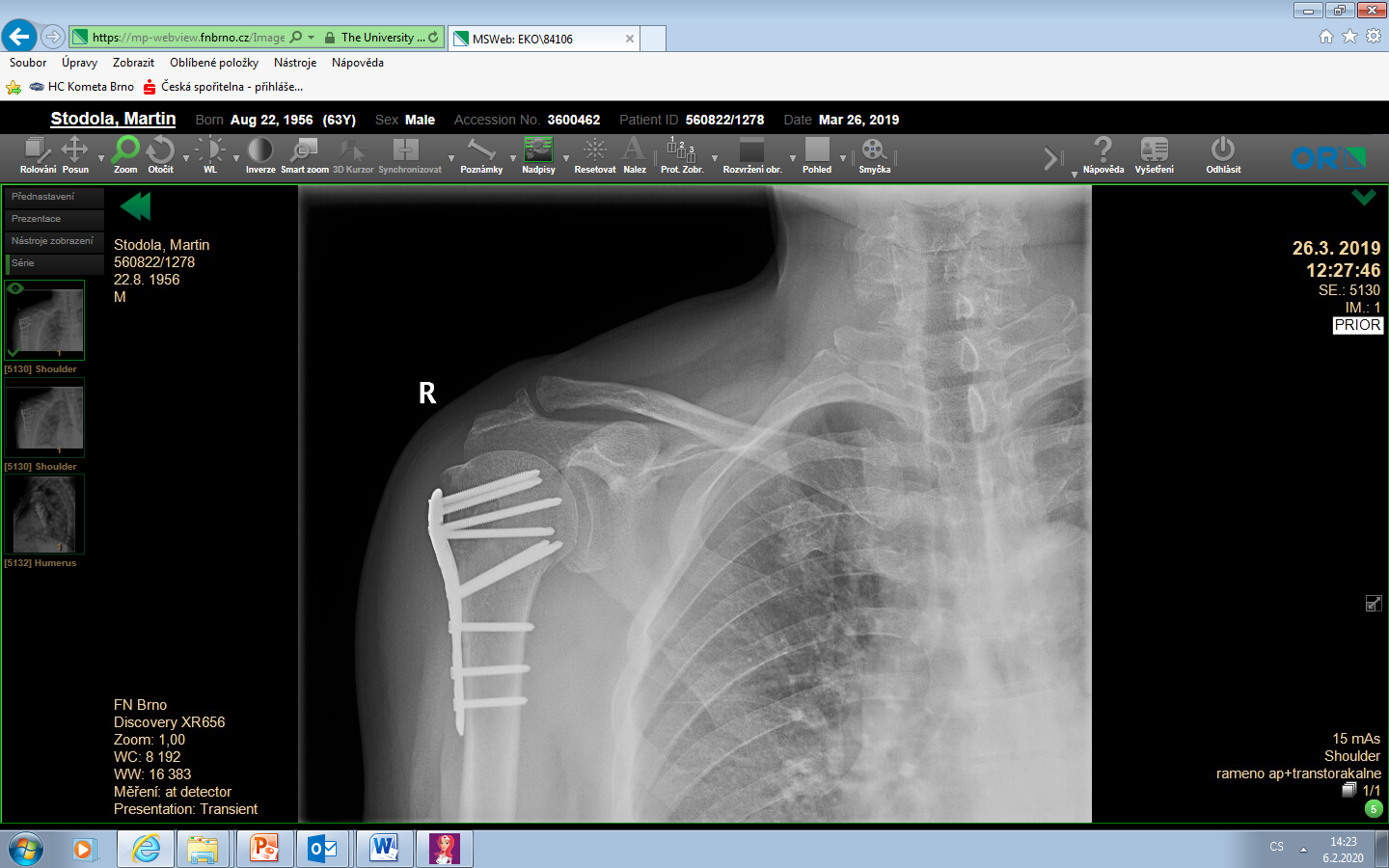 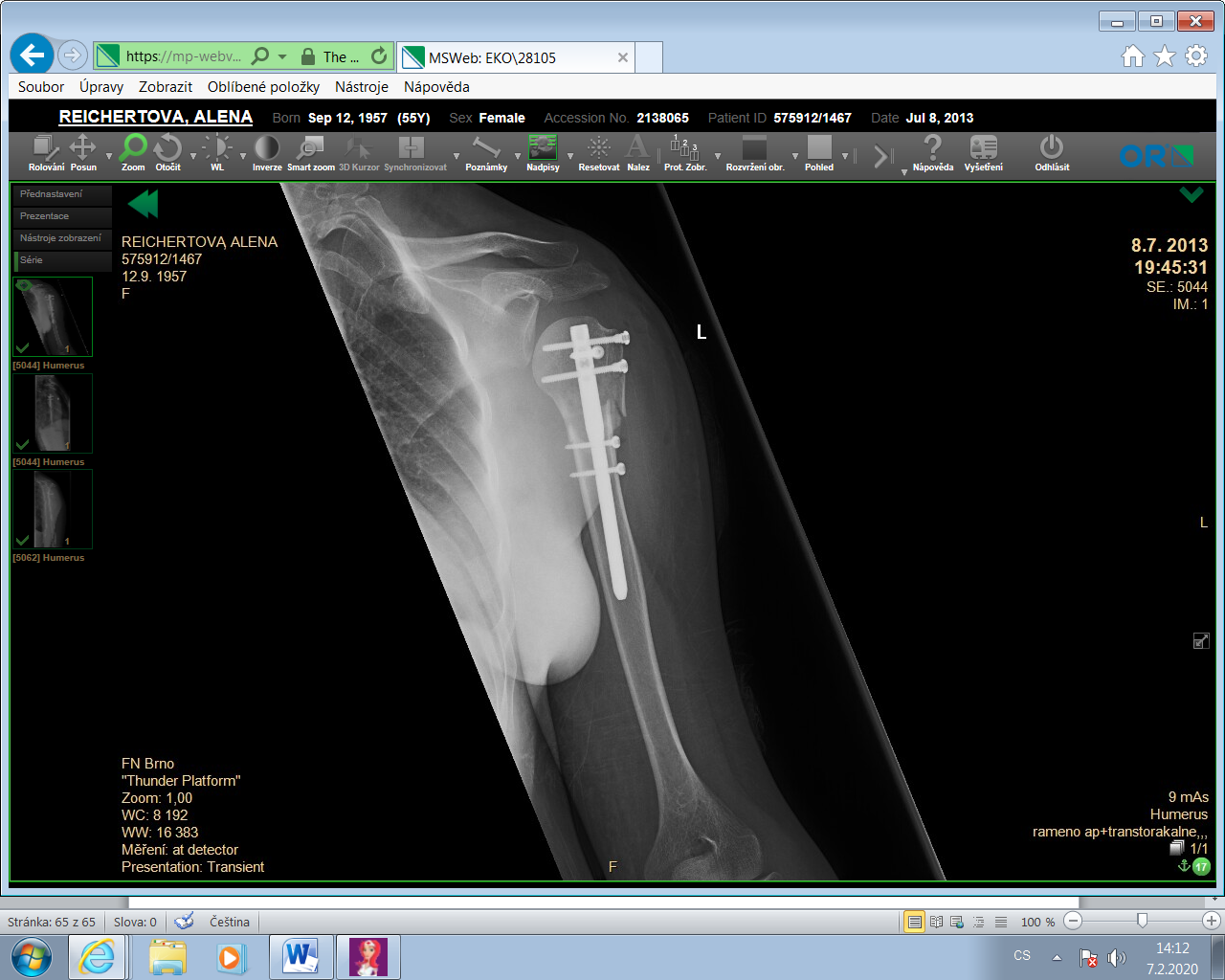 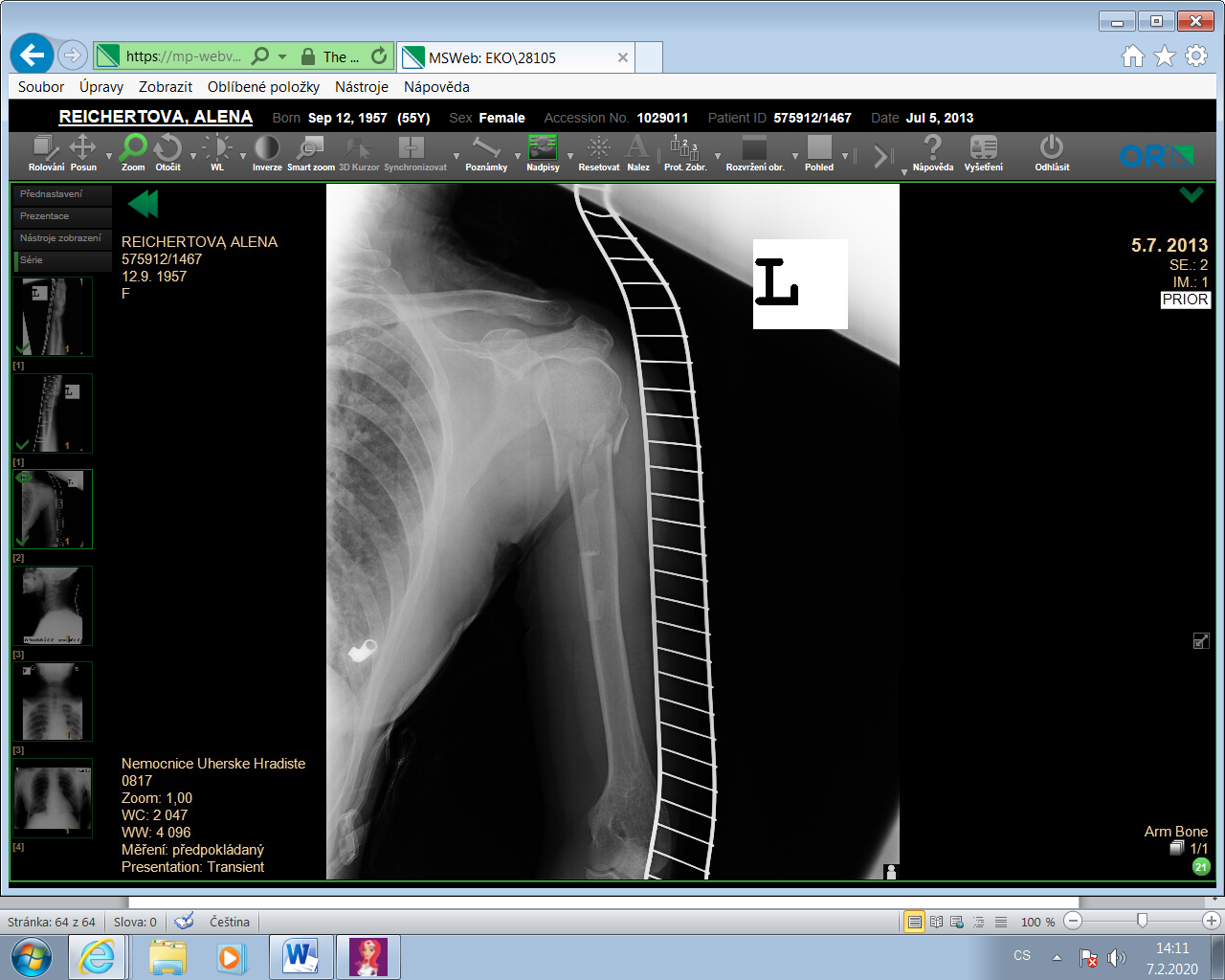 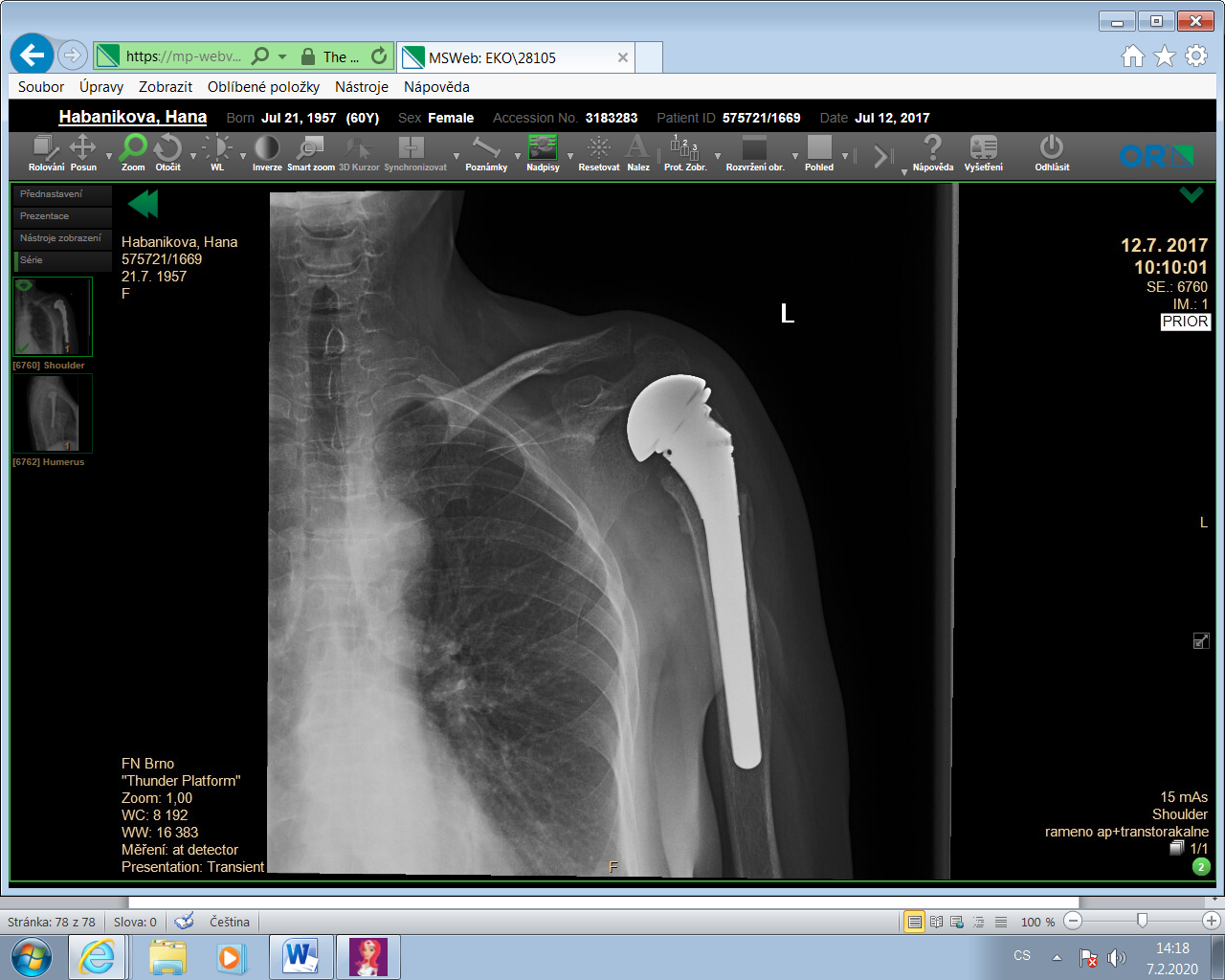 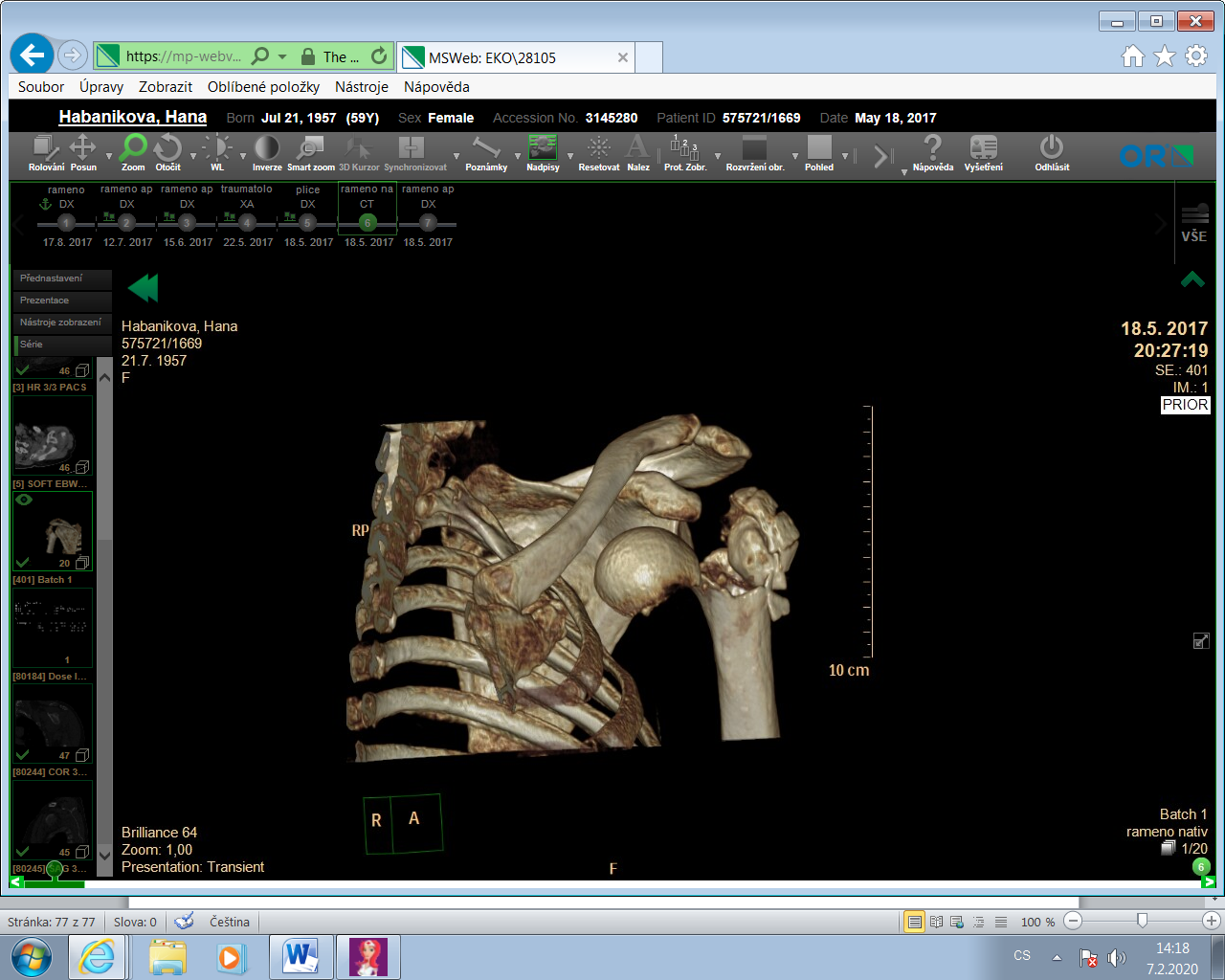 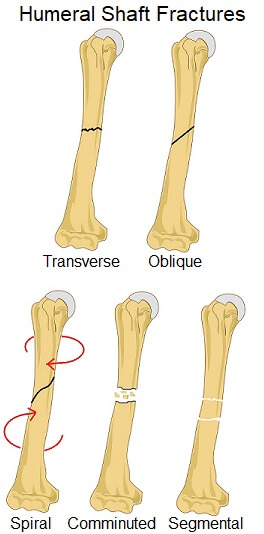 Diafýza pažní kosti
RTG – AP  +  bočná

vysoký rozsah pohybu ramenního kloubu


konzervativní terapie
<20° angulace
<30° varus/valgus angulace
<3 cm zkratek
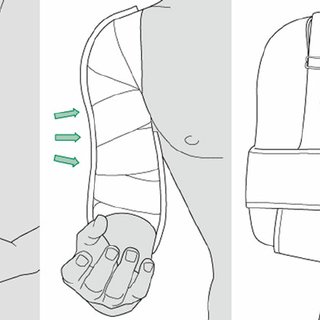 ramenní ortéza, vysoká sádrová dlaha, U-splint
brace, (hanging cast)

3 týdny + brace 3-4 týdny
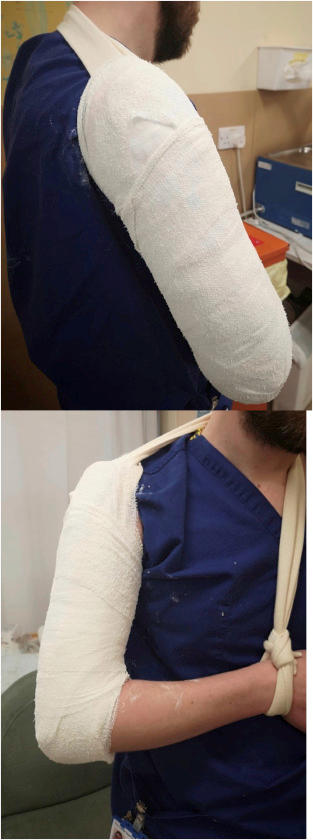 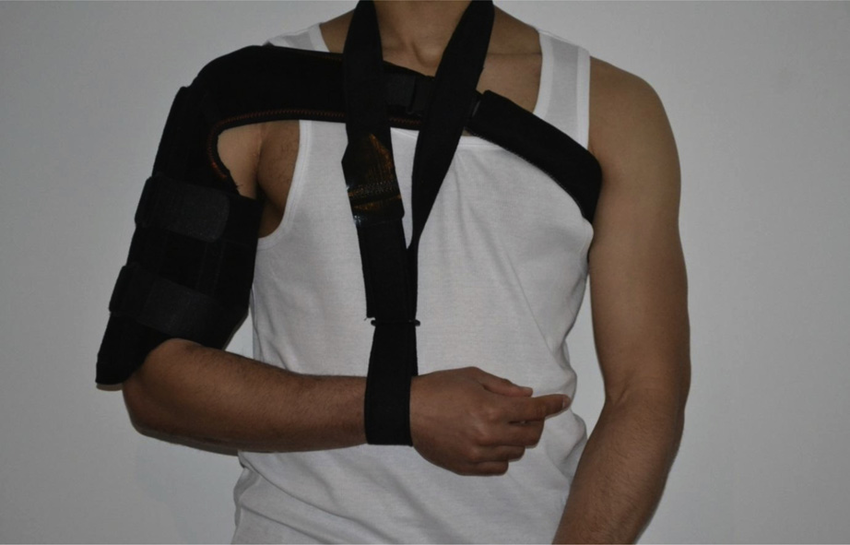 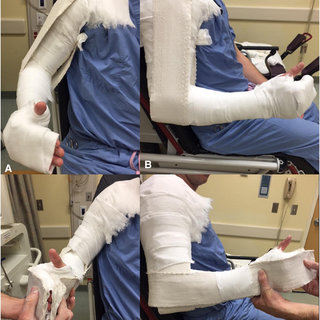 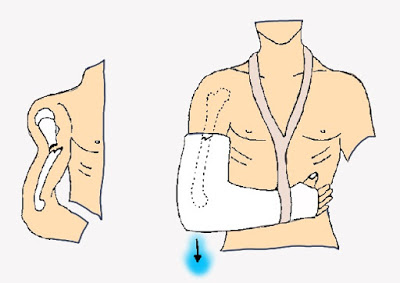 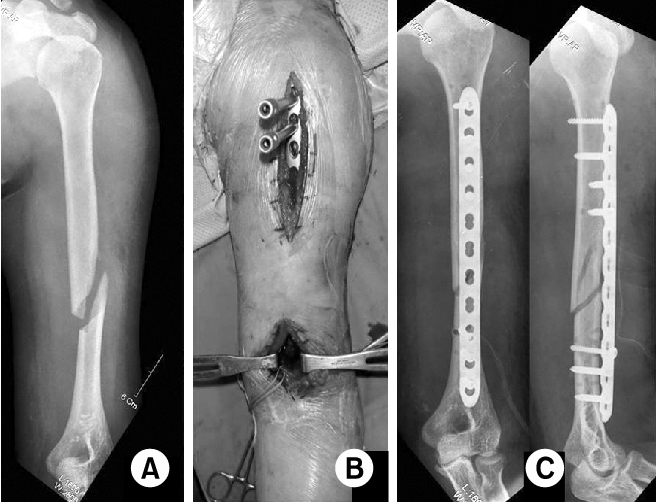 OS
IM hřeb
LCP dlaha

4-6 týdny PROM (passive)
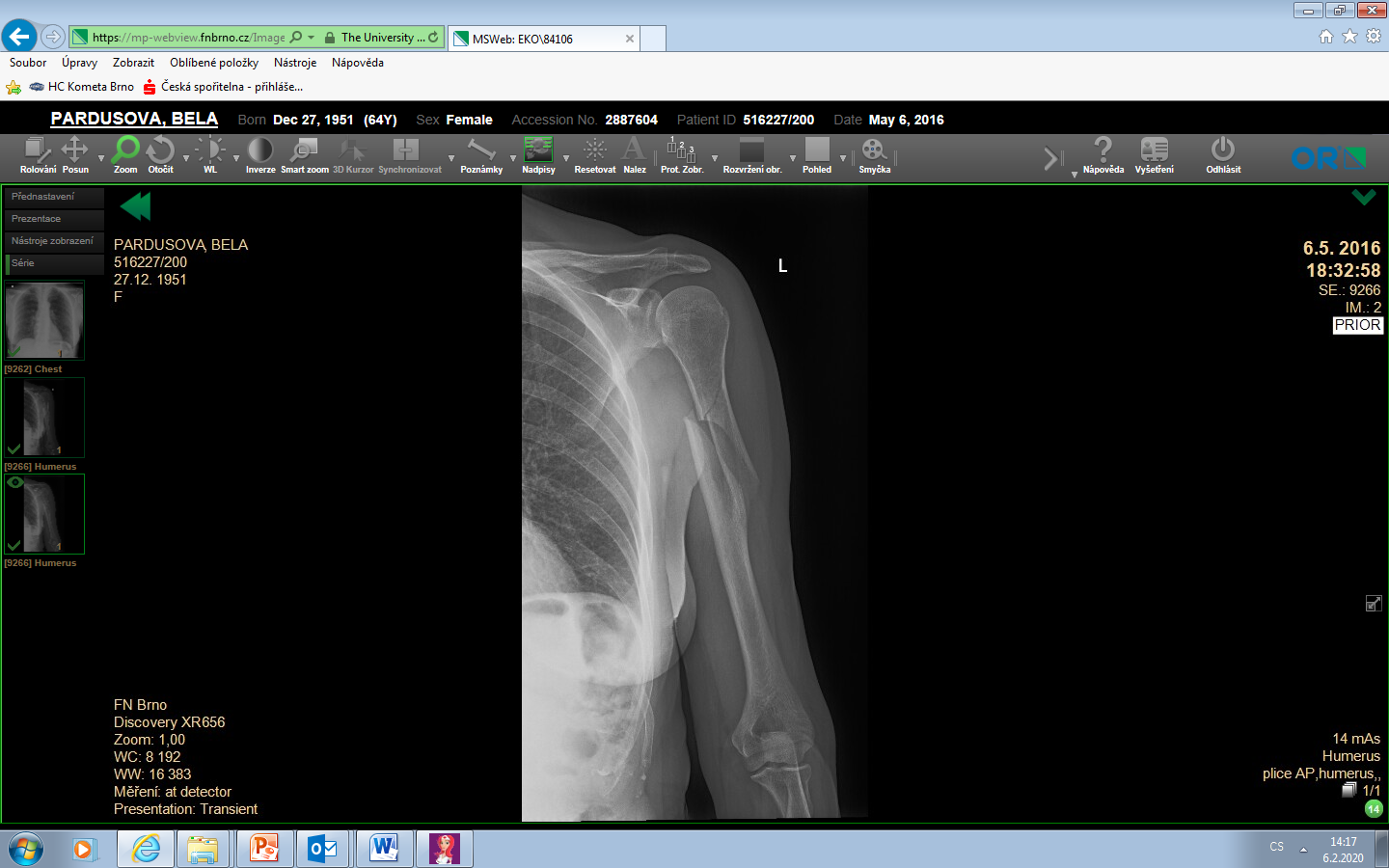 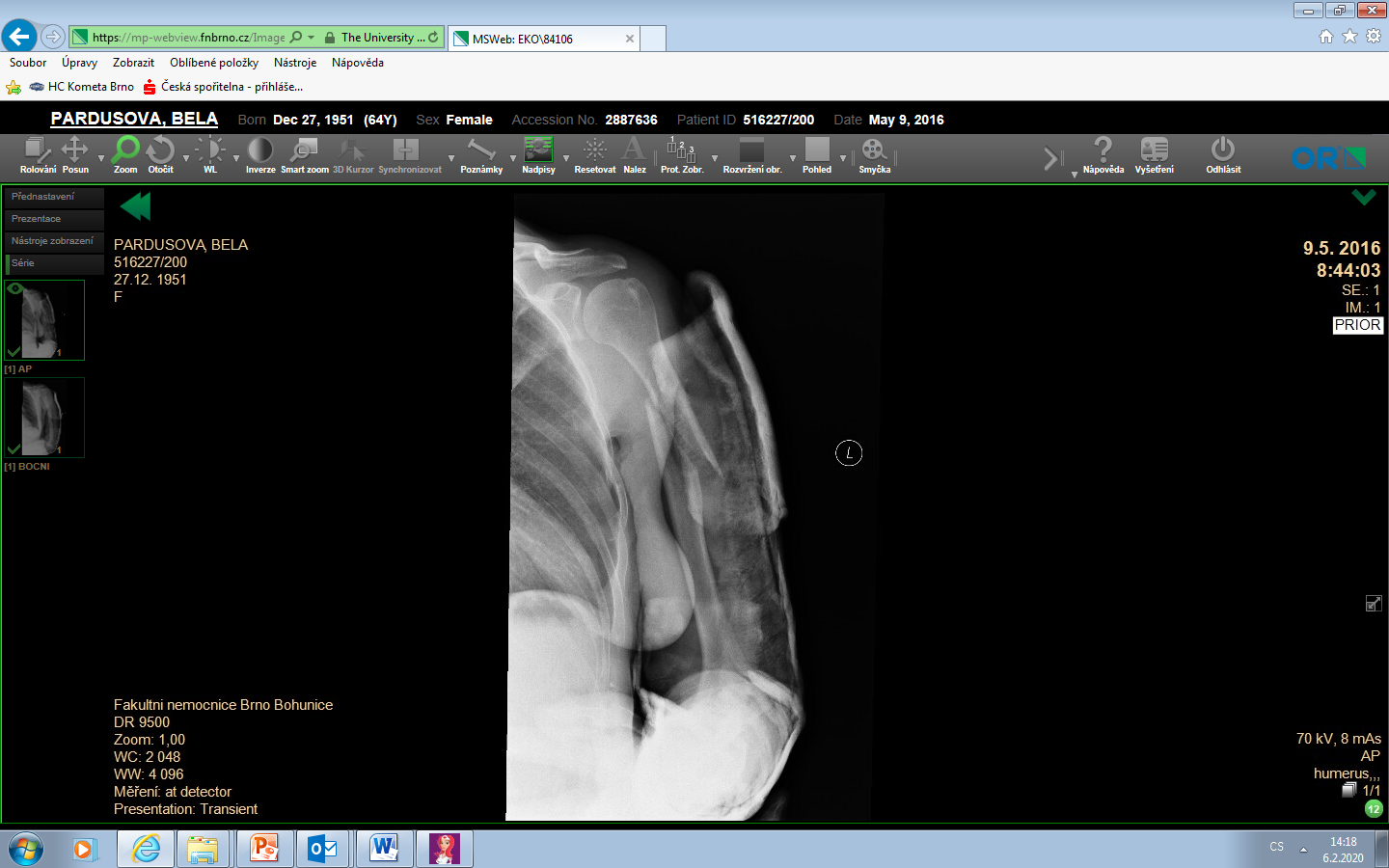 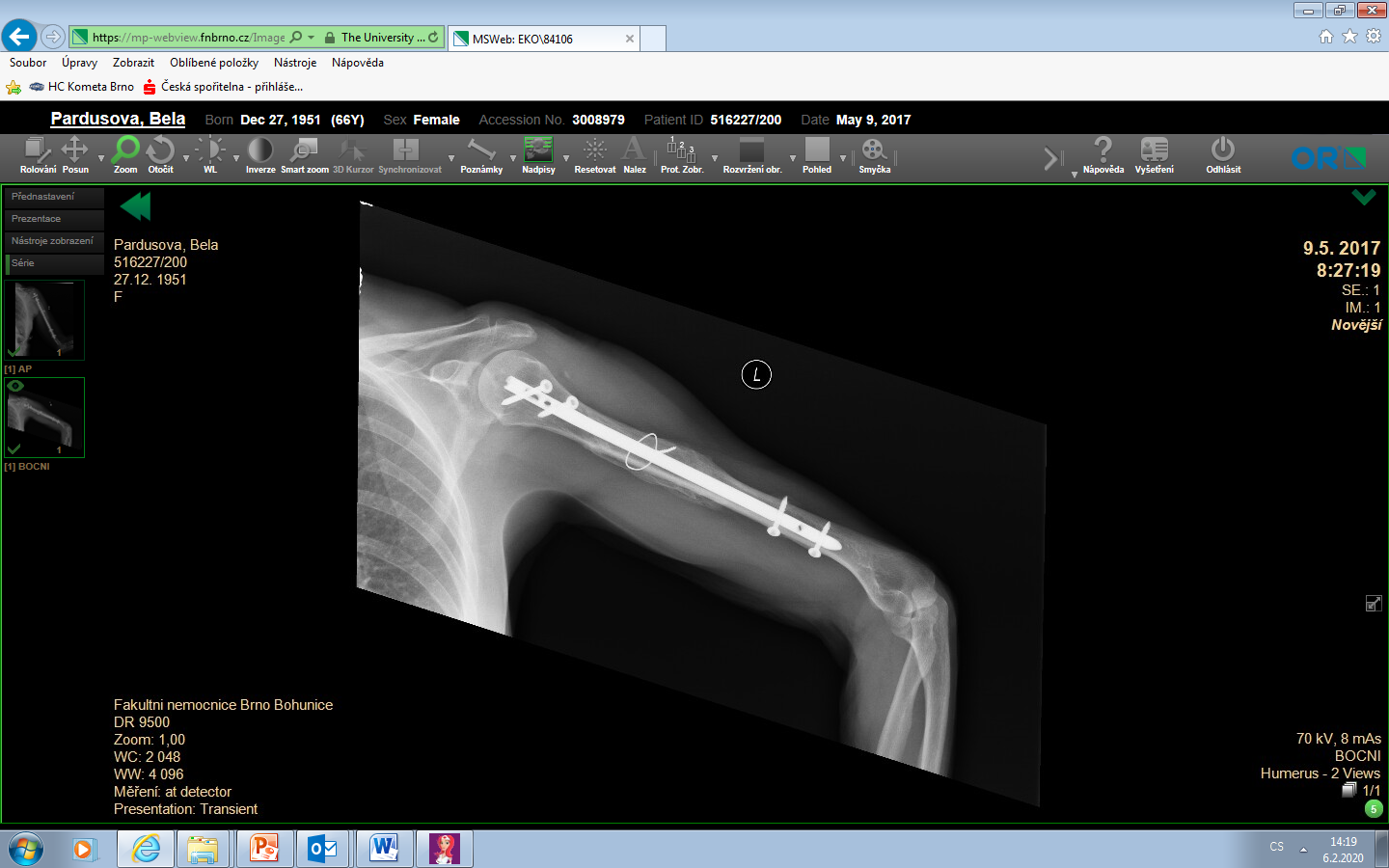 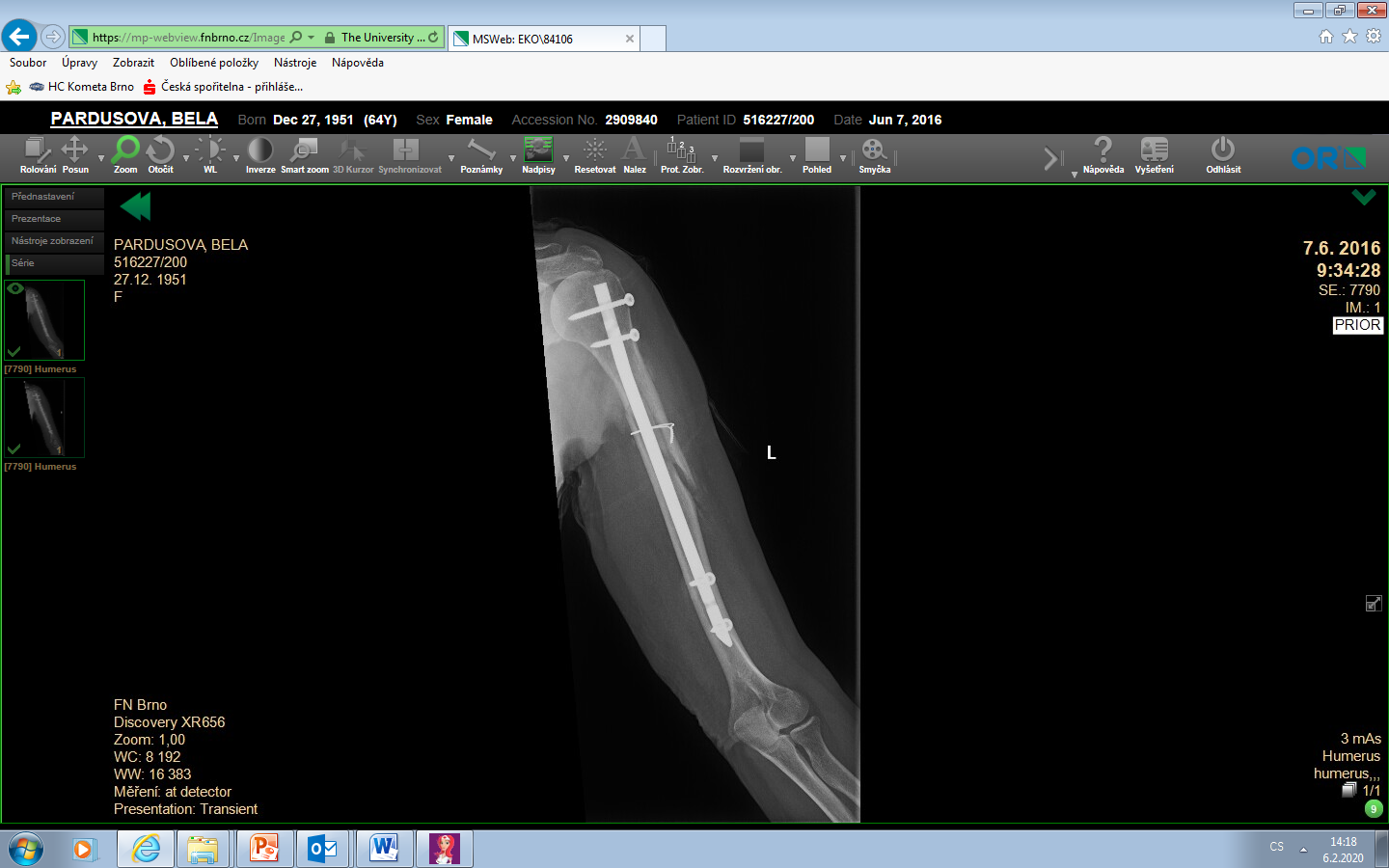 Fraktury distálního humeru
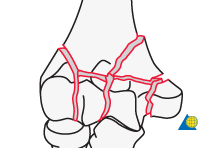 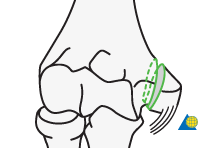 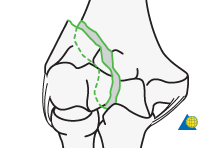 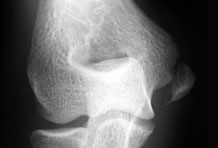 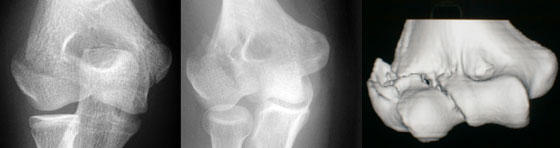 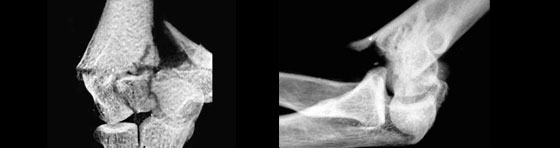 Konzervativní léčba
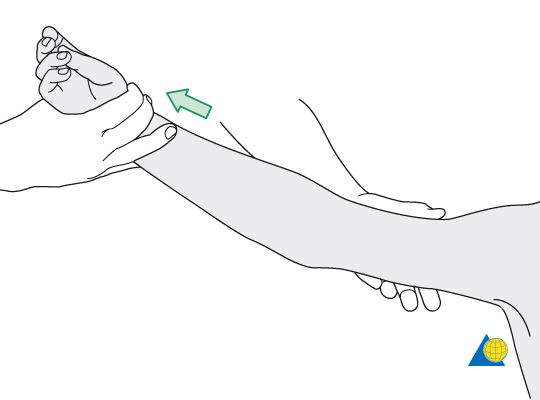 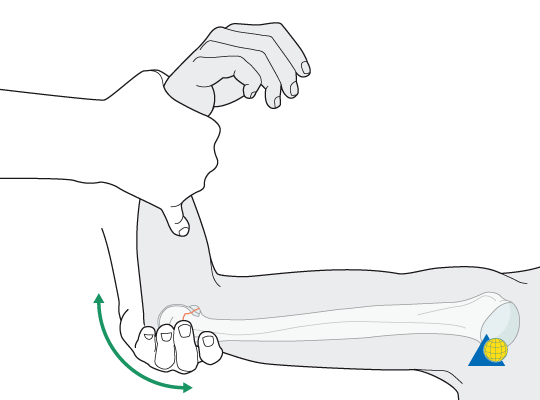 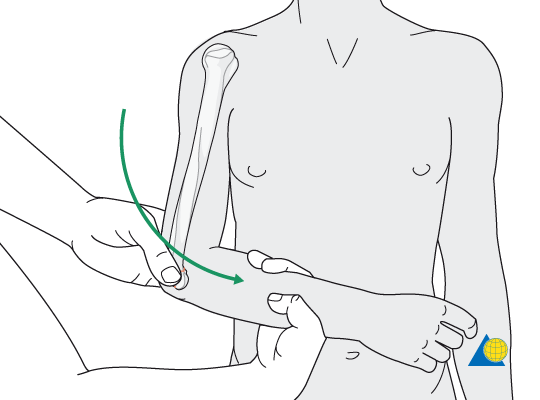 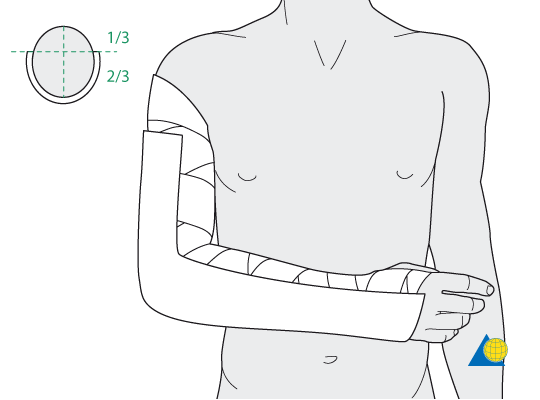 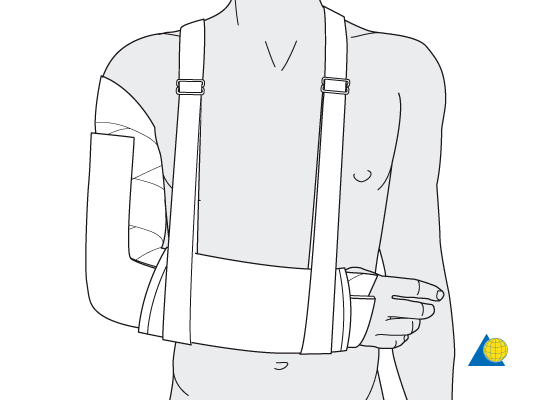 Operační léčení
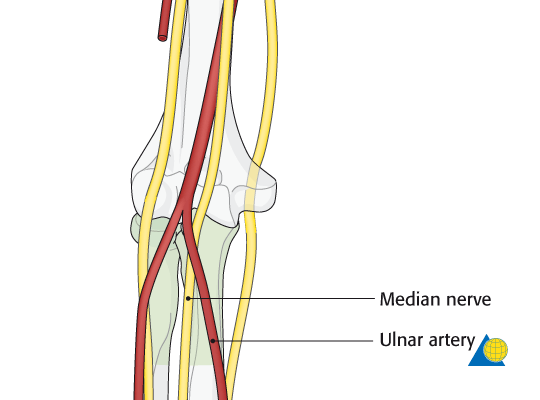 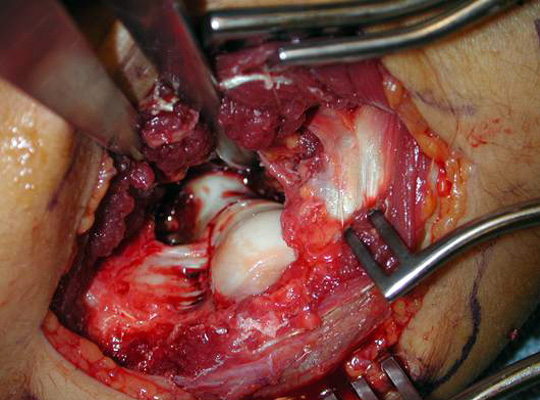 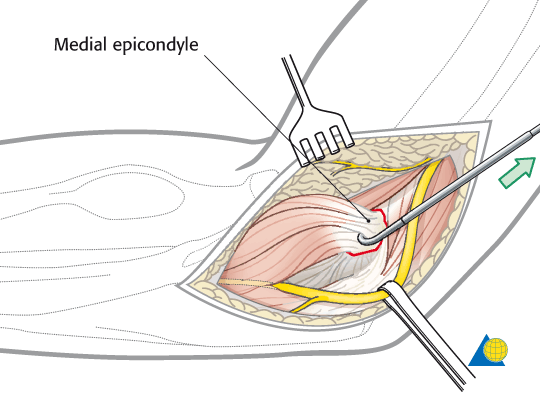 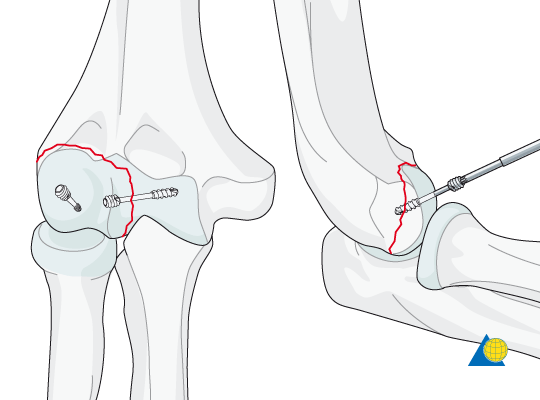 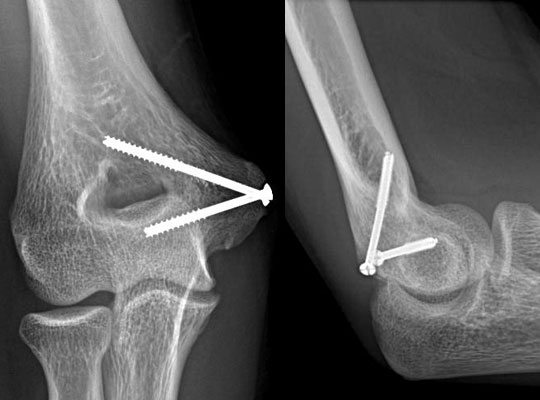 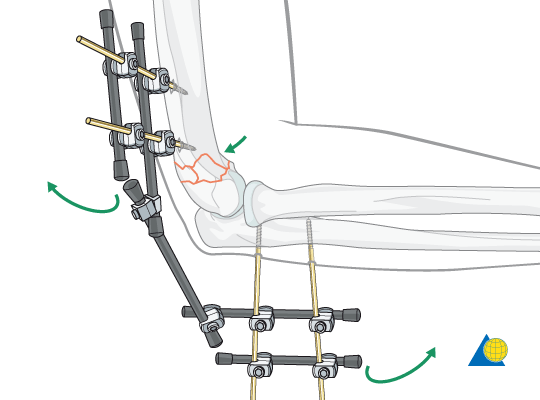 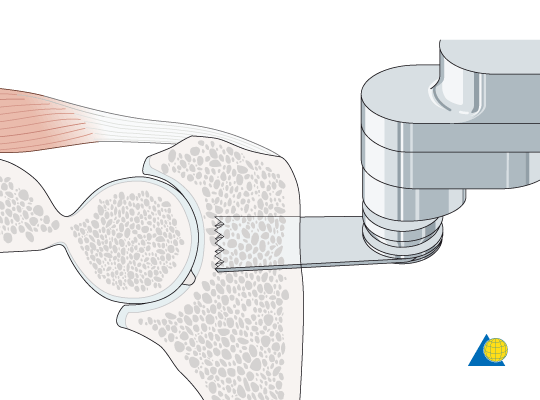 Operační léčba
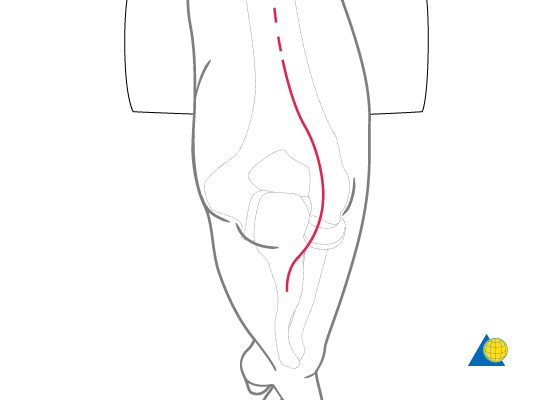 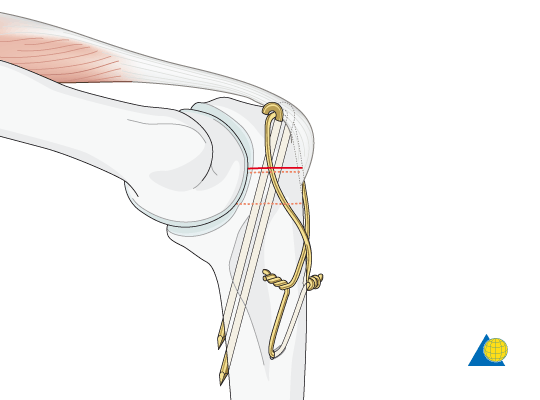 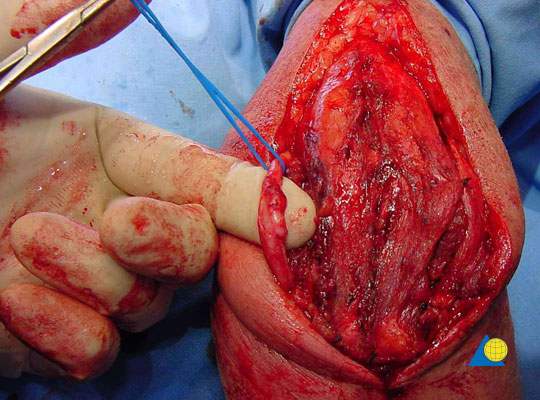 Operační léčení
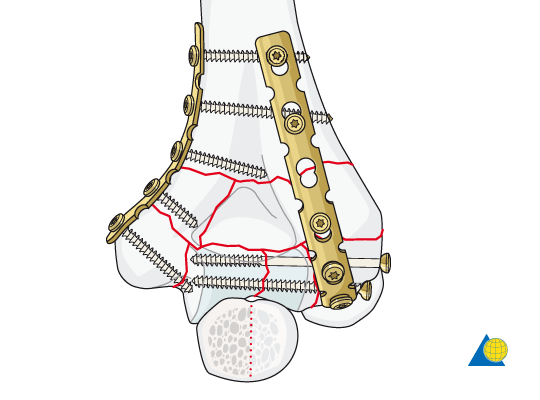 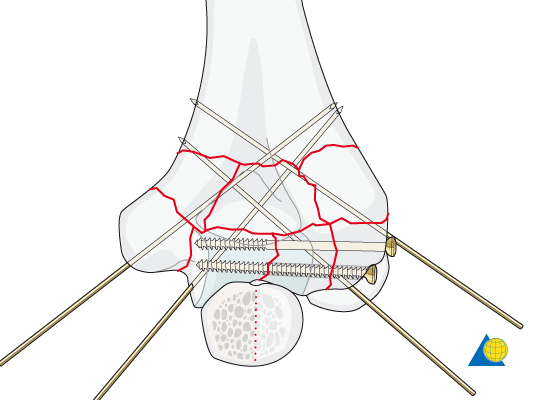 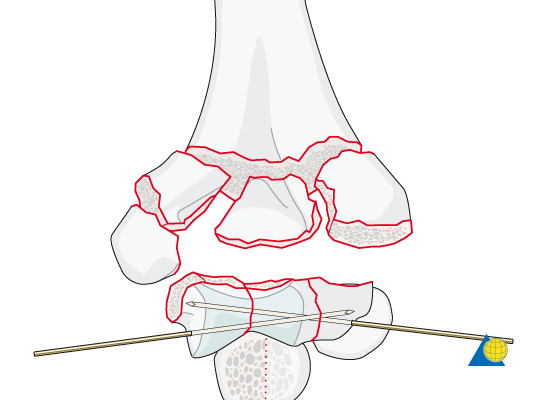 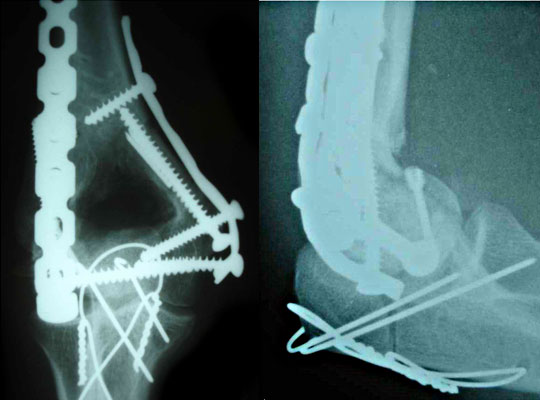 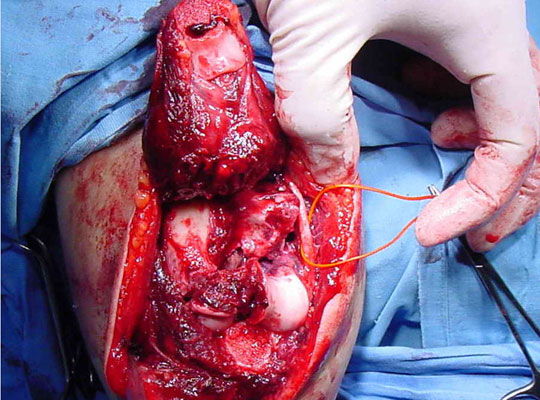 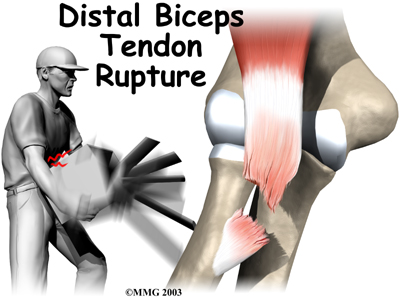 Ruptura distálního bicepsu
flexe a supinace 
muži 30-40 let
30–40 % ztráta síly
„popisuje pocit lupnutí“, slabost, hematom
léčba konzervativní / operační
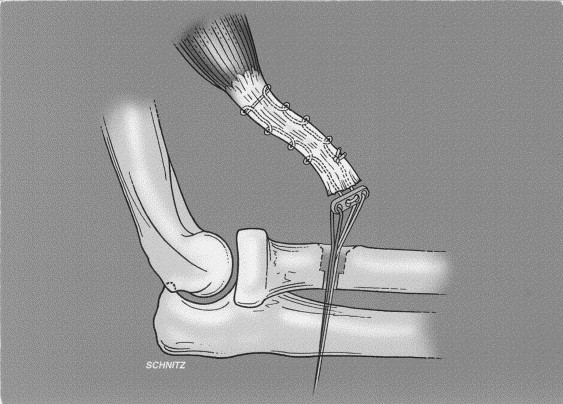 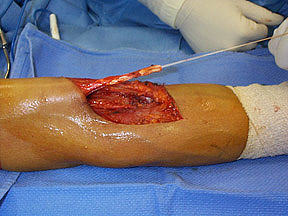 Luxace lokte
cca 20 % úrazů lokte
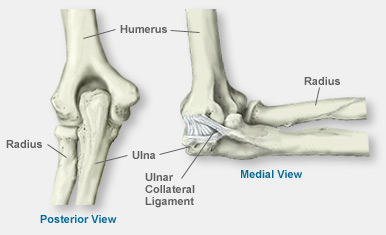 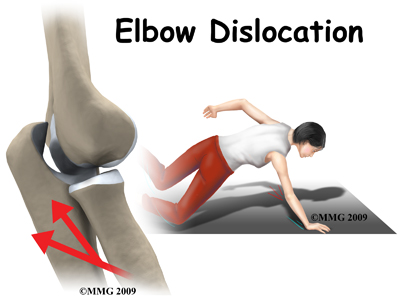 jednoduché / komplexní
jednoduché - vazivové
		dorsalní ( 90 % )
		ventralní
		medialní
		lateralní
		divergentní

komplexní – včetně zlomeniny

RTG, CT, MRI
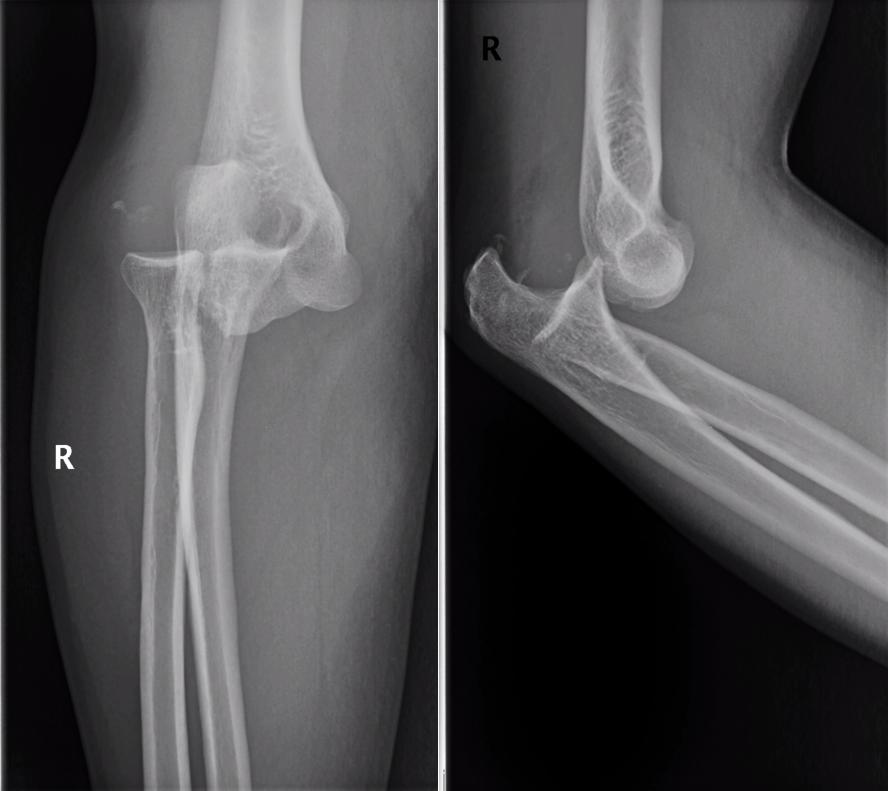 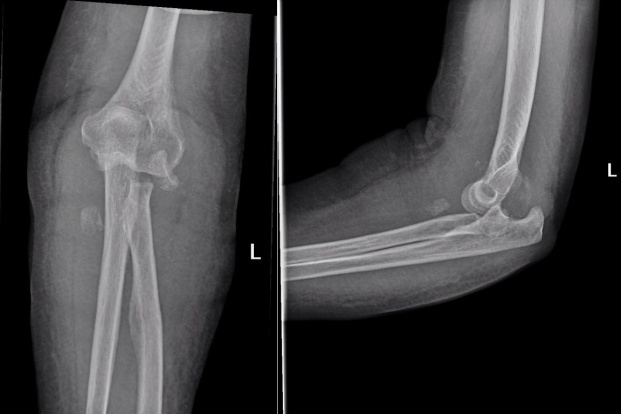 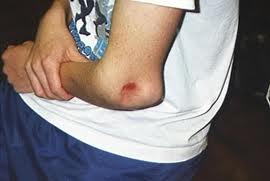 Terapie
	- repozice
	- vyšetření stability
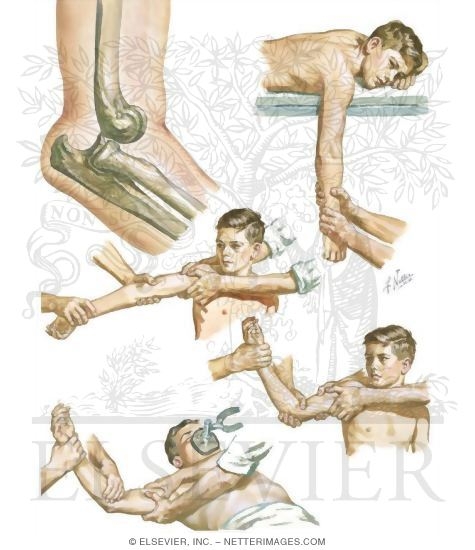 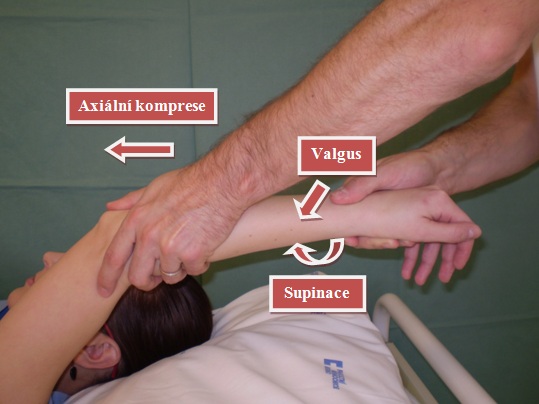 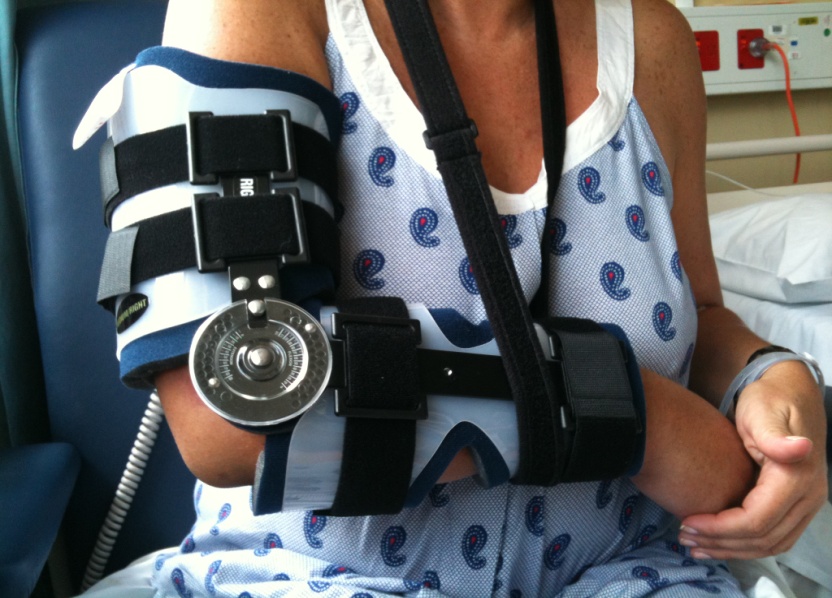 Konzervativní terapie
limited motion ortéza
rehabilitace




Operační léčba
reinzerce otevřeně
rehabilitace
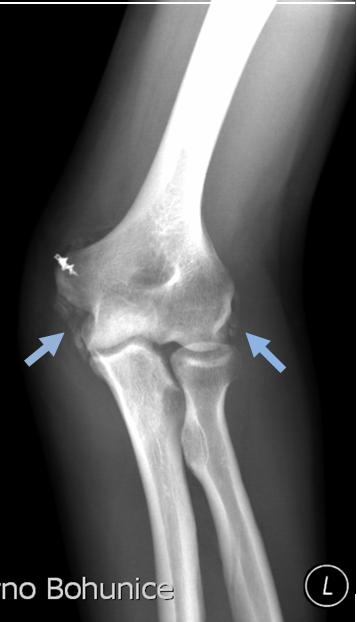 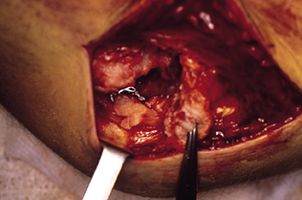 Operační léčba








komplikace:
- heterotopické osifikace
- nestabilita
- ztuhlost
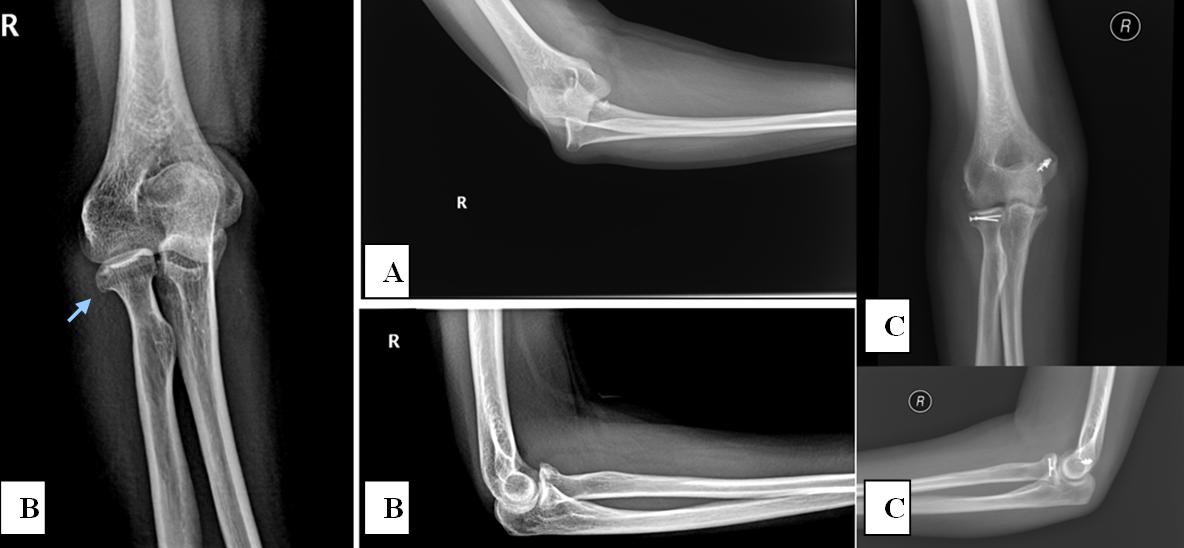 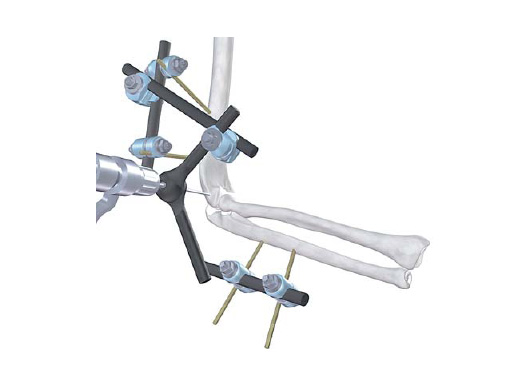 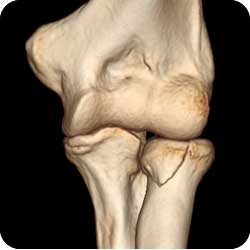 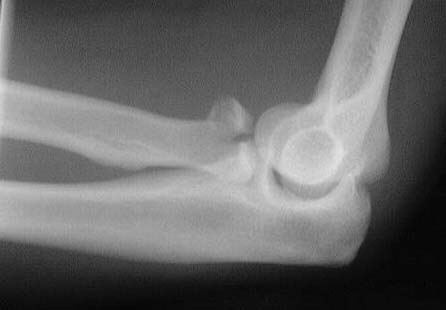 Zlomeniny hlavice radia

20 % fraktur lokte
pád na nataženou končetinu


RTG, CT


klasifikace Mason I-IV.


konzervativní
operační
-   osteosyntéza / náhrada / resekce
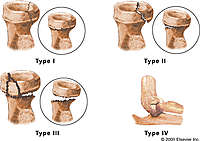 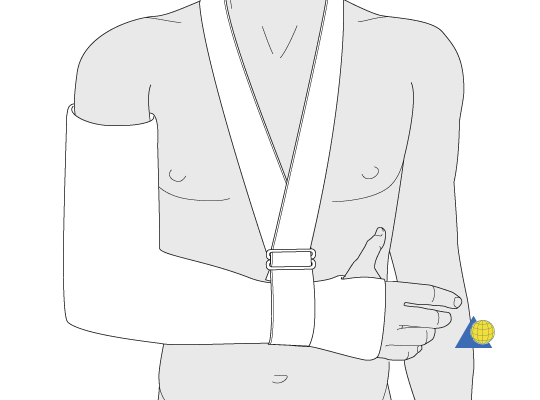 Operační léčba
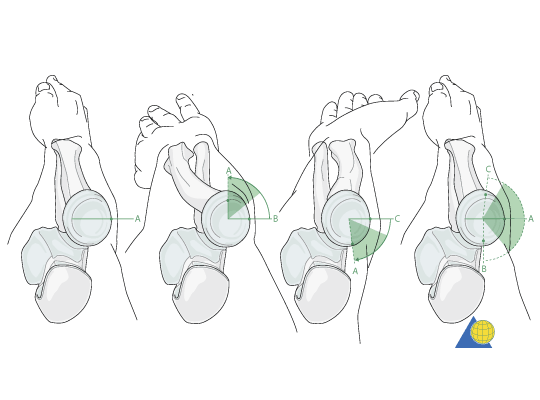 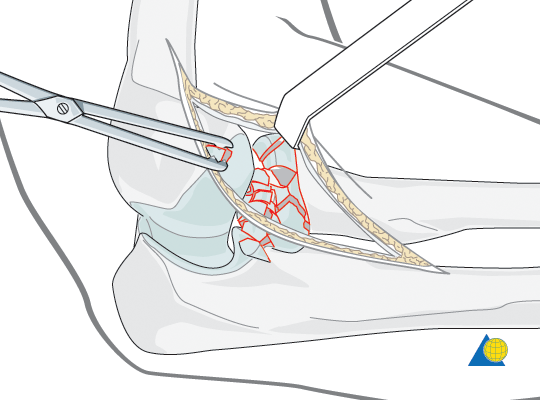 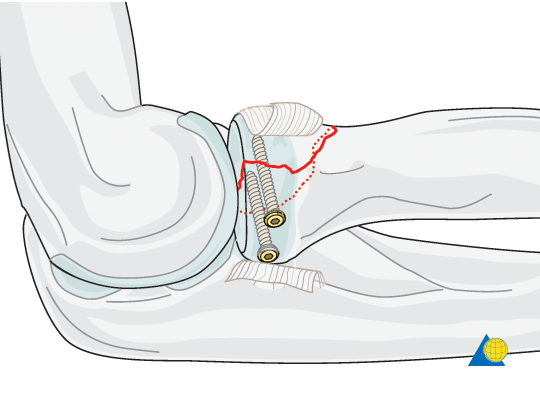 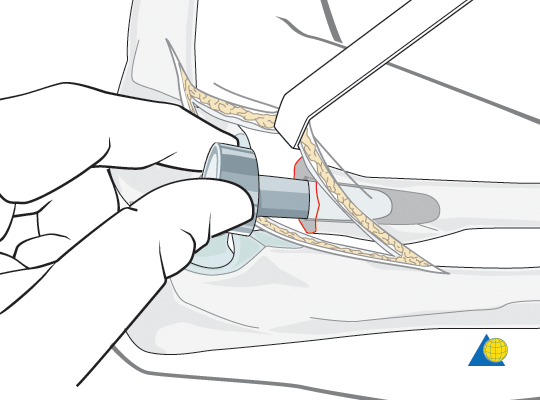 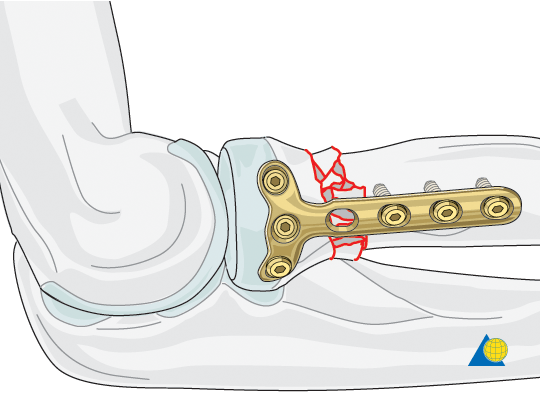 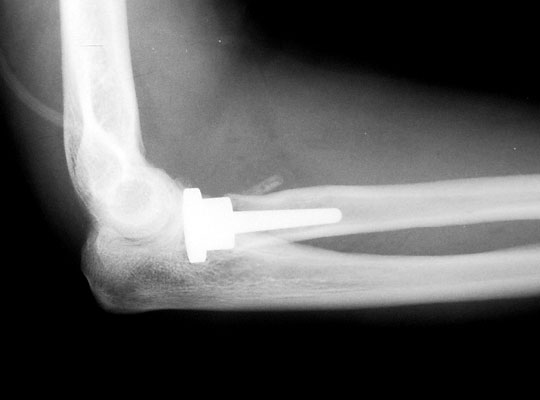 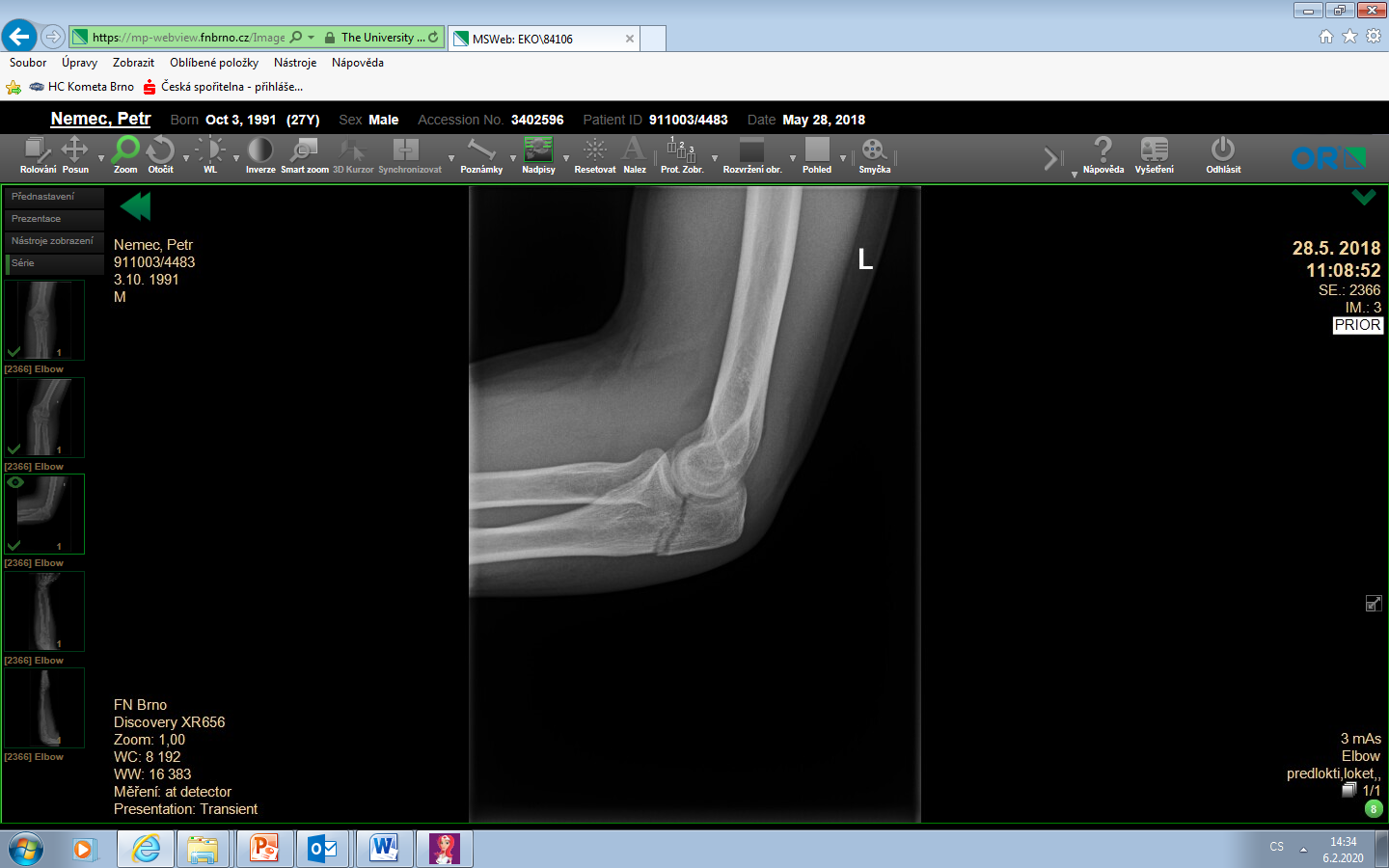 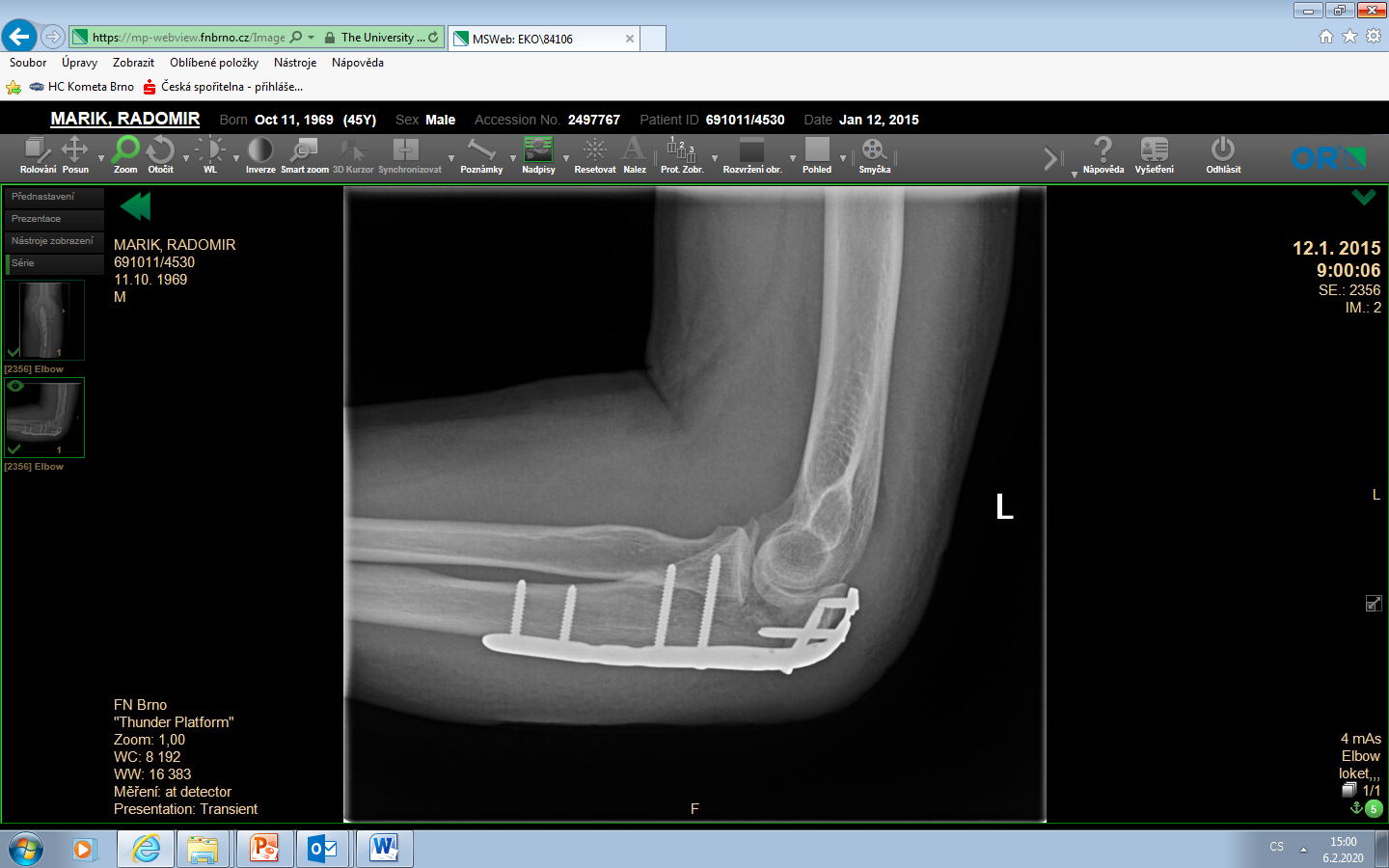 Zlomeniny olekranu
úpon tricepsu
ztráta extenze proti gravitaci
přímé úrazy – tříštivé
nepřímé – šikmé/ příčné fr.

RTG – AP, bočná, šikmá

konzervativní terapie
nedislokované fr SFO 3T, semiflexe
operační terapie
LCP, tahová cerkláž
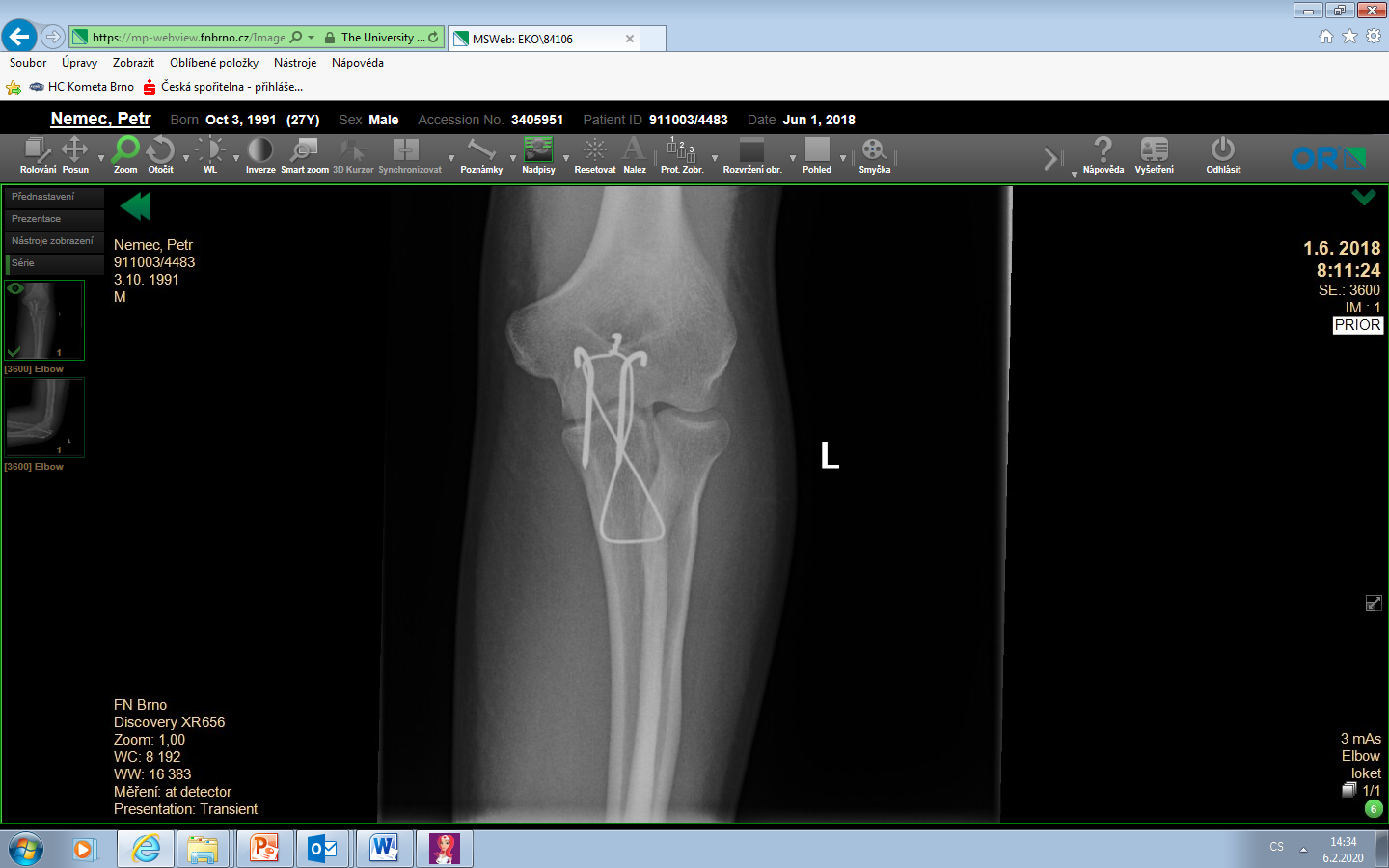 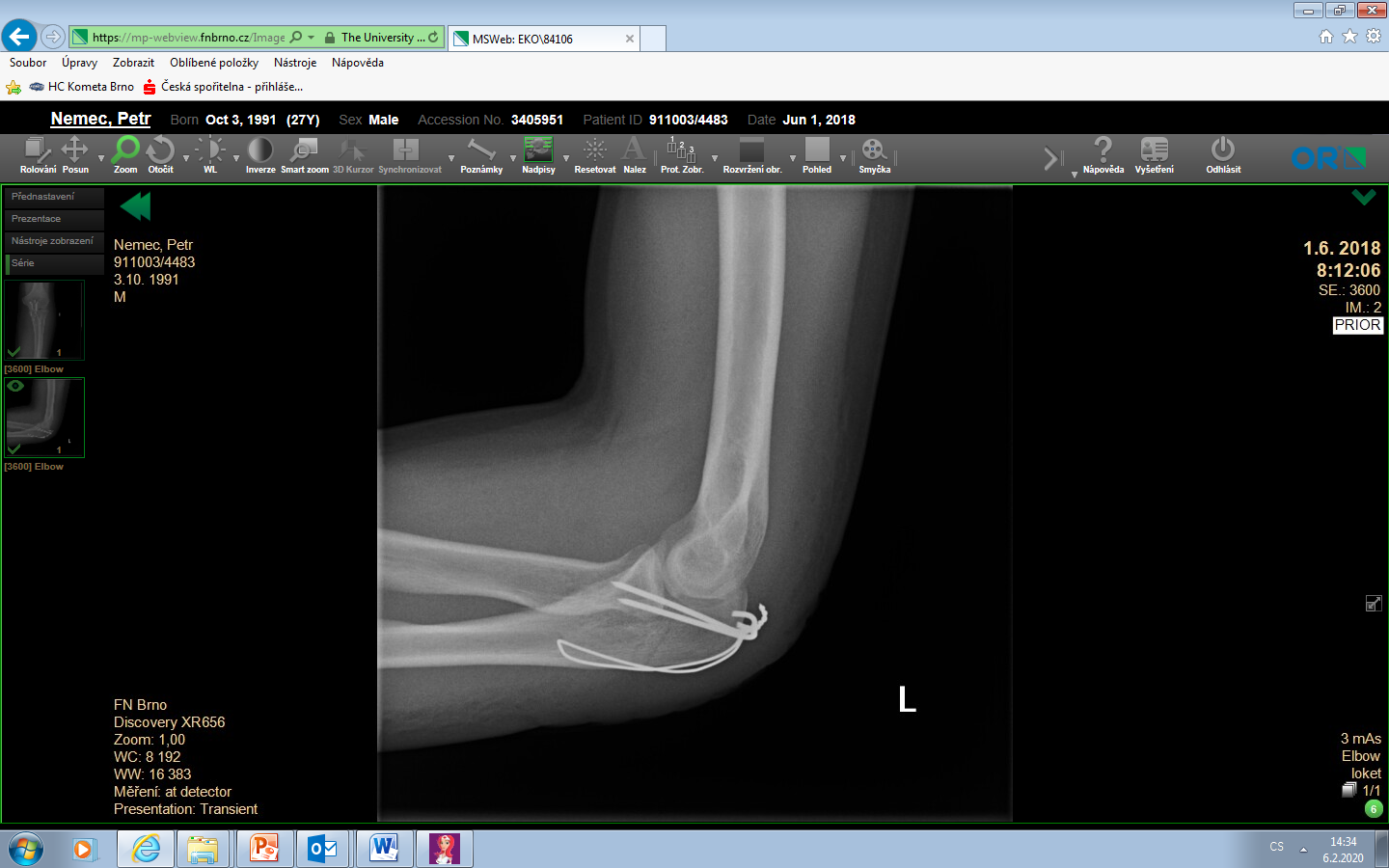 Operační léčba
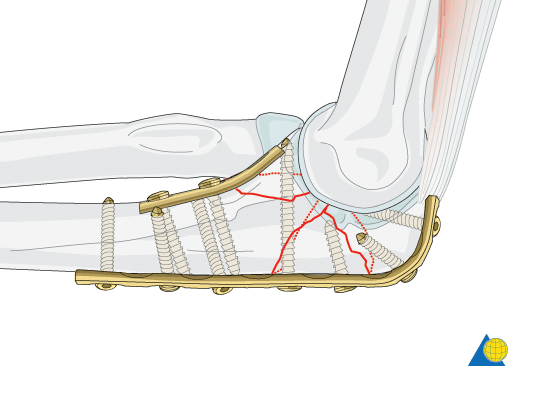 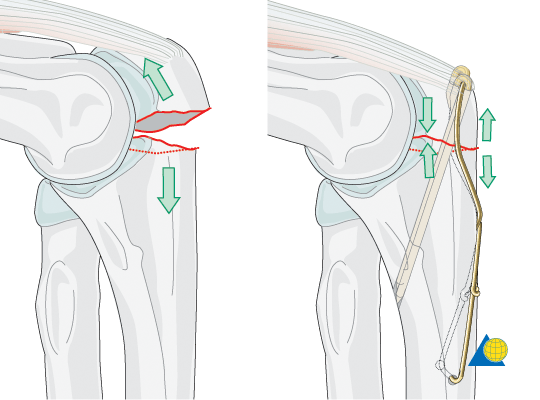 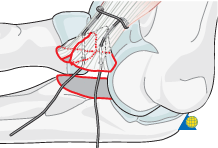 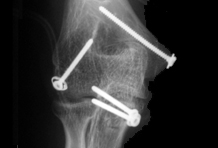 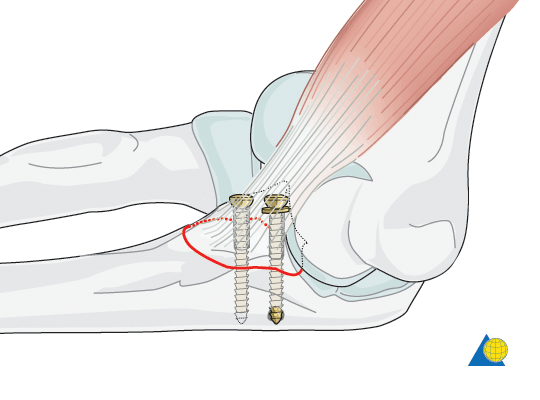 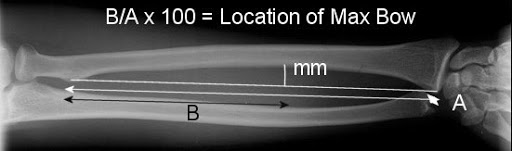 Zlomeniny předloktí
izolované poranění 1 kosti
obě kosti

ulna – osa předloktí
radius – radiální oblouk, rotace radia kolem ulny do P/S

RTG – AP + bočná
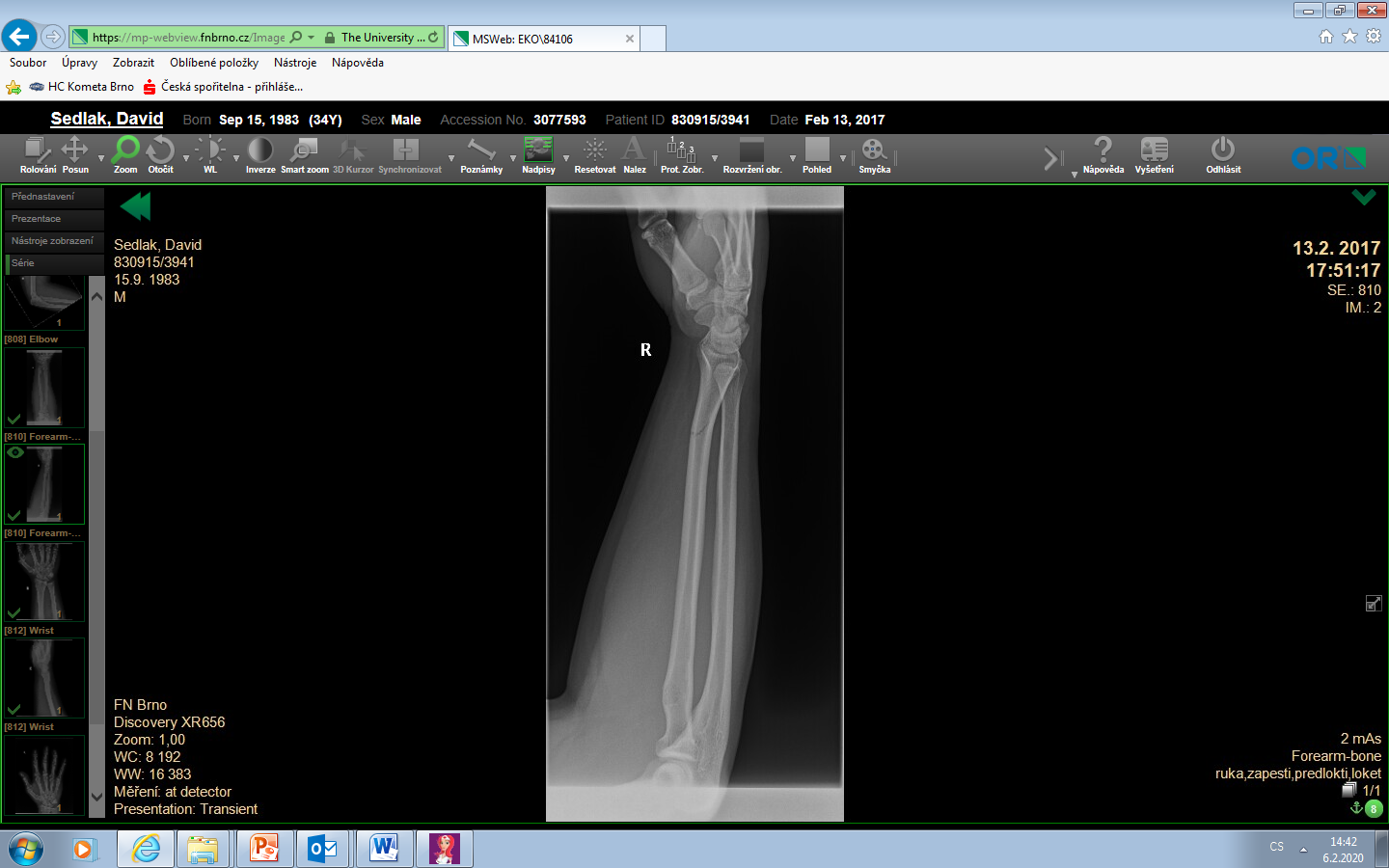 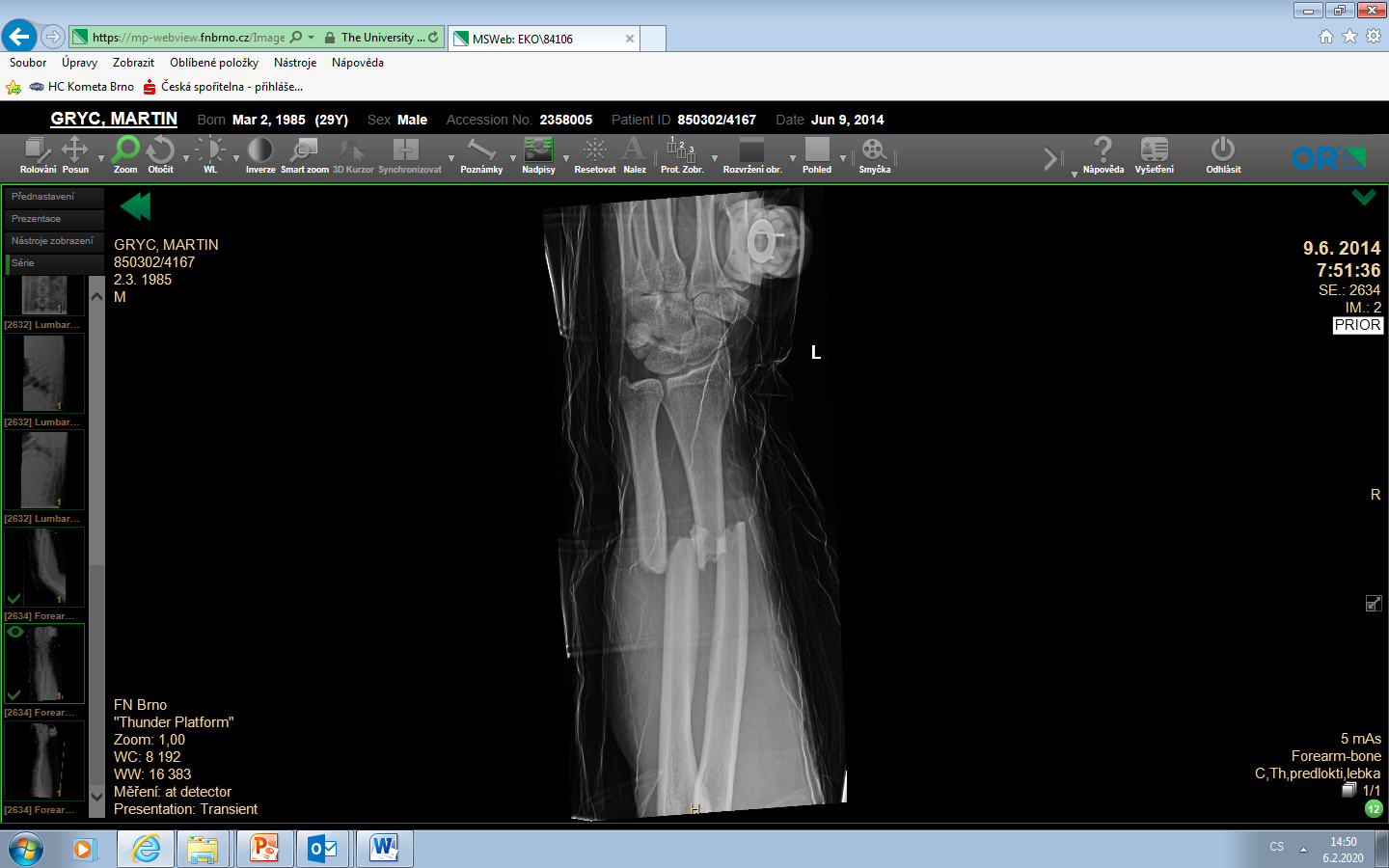 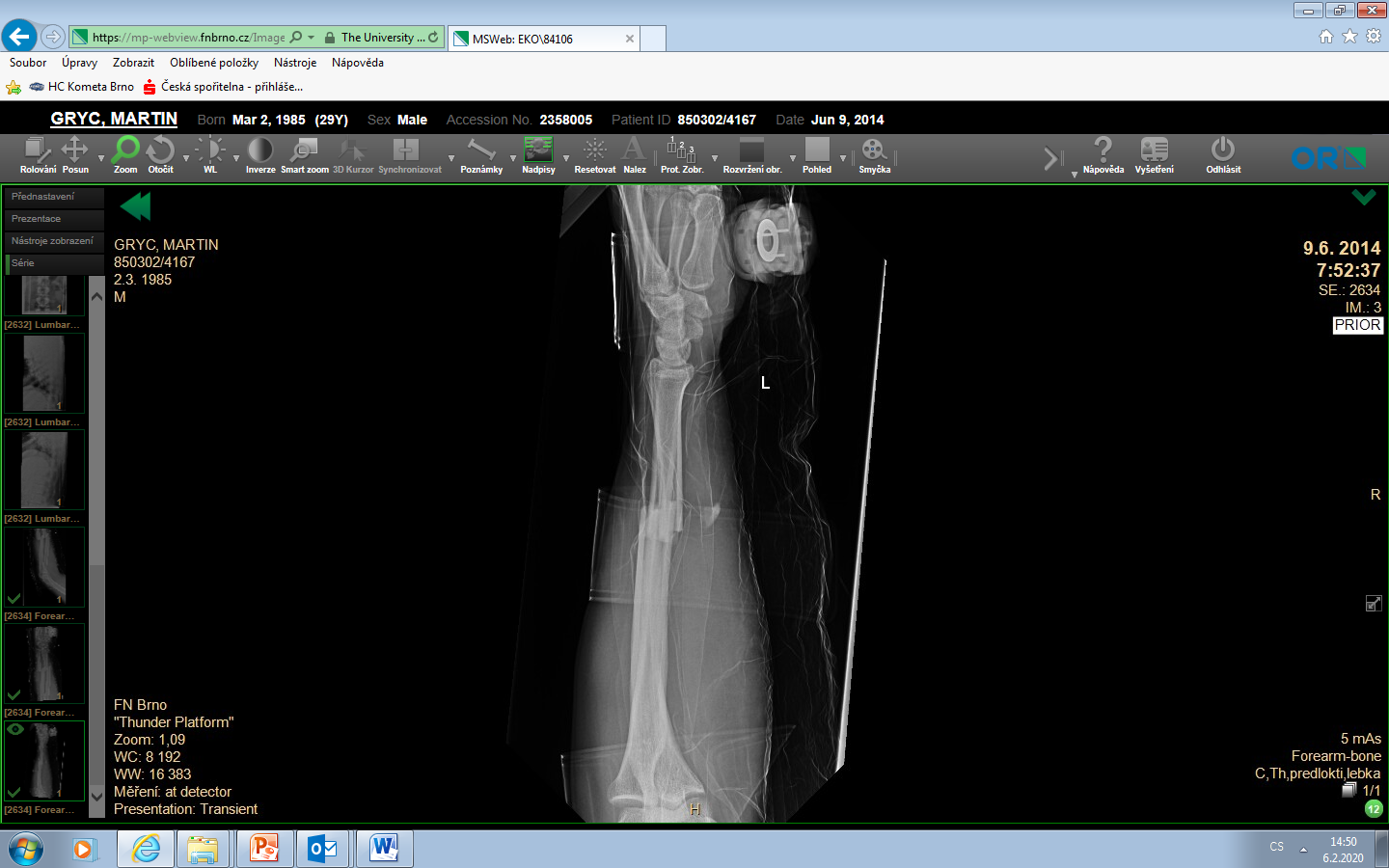 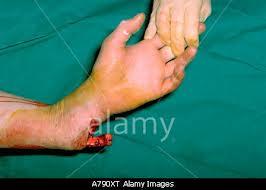 Konzervativní terapie

nedislokované fr., minim posunuté – angulace < 10°, kontakt > 50%

radius – rotace - >> riziko pakloubu


vysoká sádra 3T
antirotační brace / SFO 3T
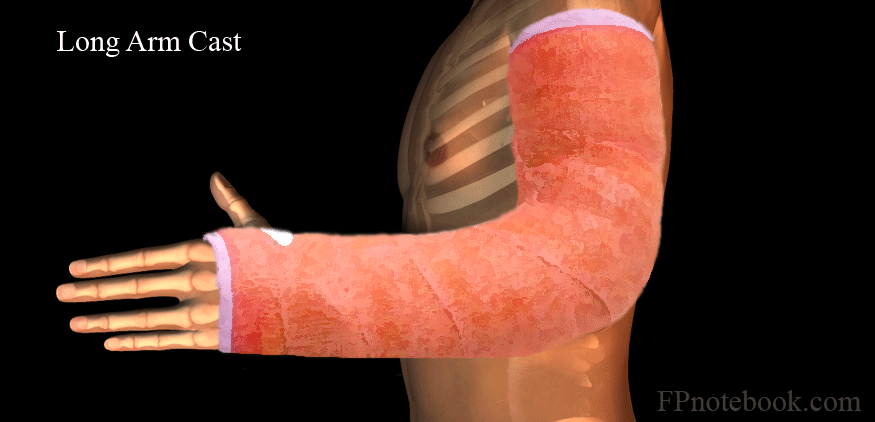 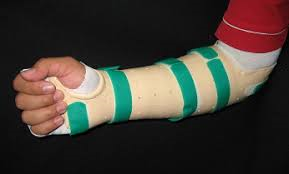 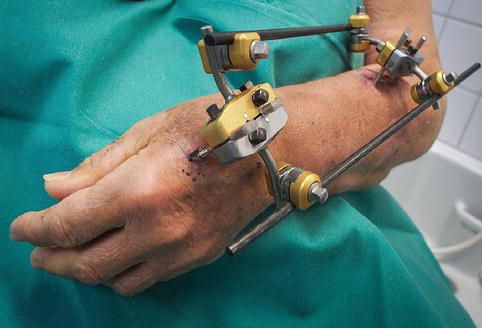 Operační terapie

dislokované fr., radius, obě kosti zlomené

dlahová OS
ZF
fasciotomie
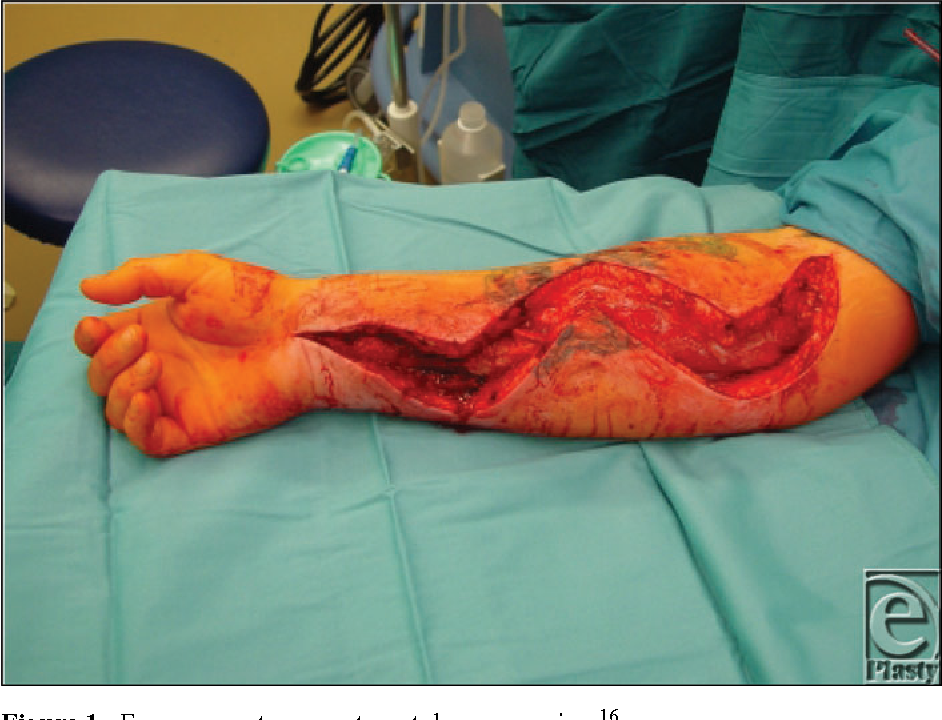 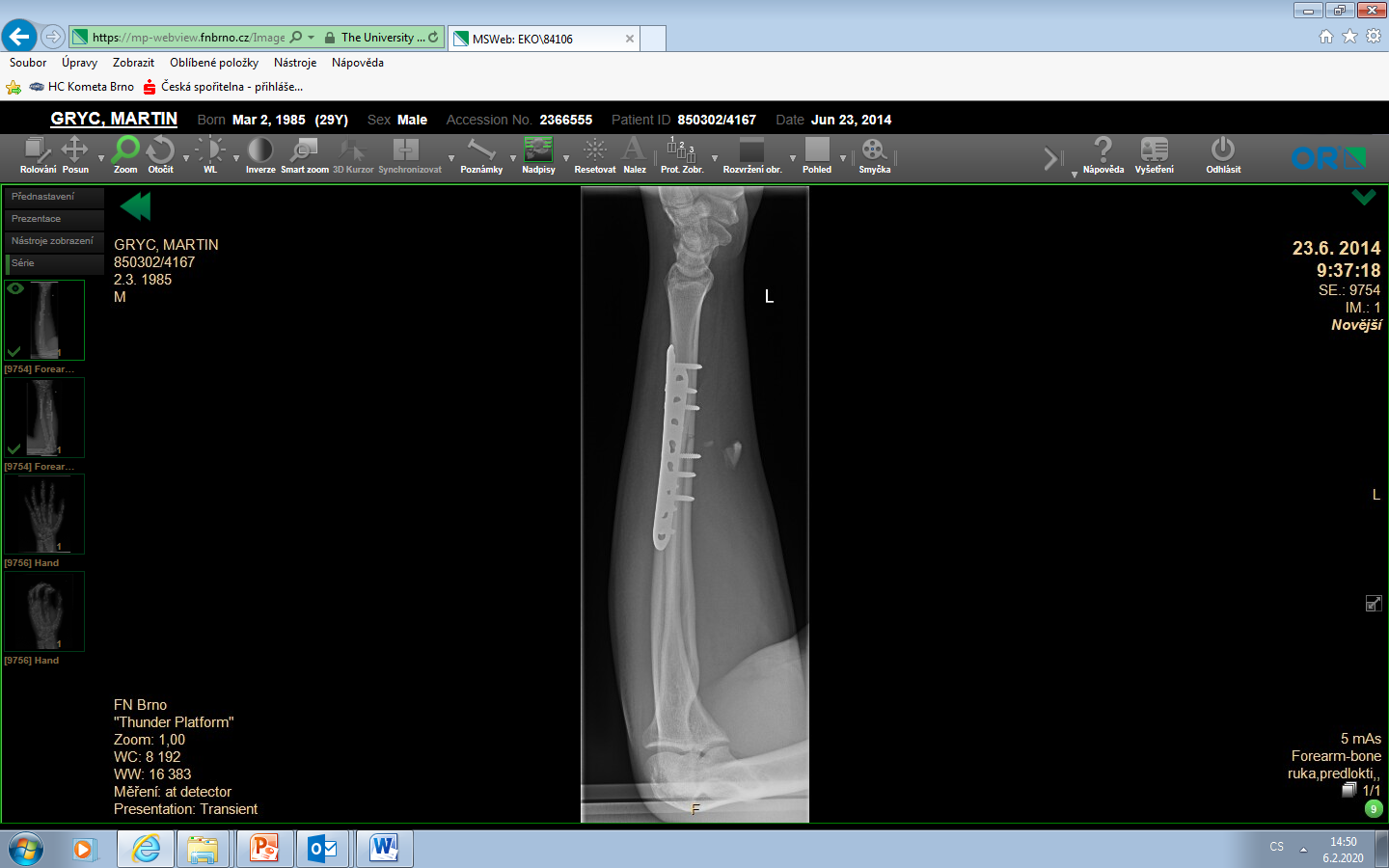 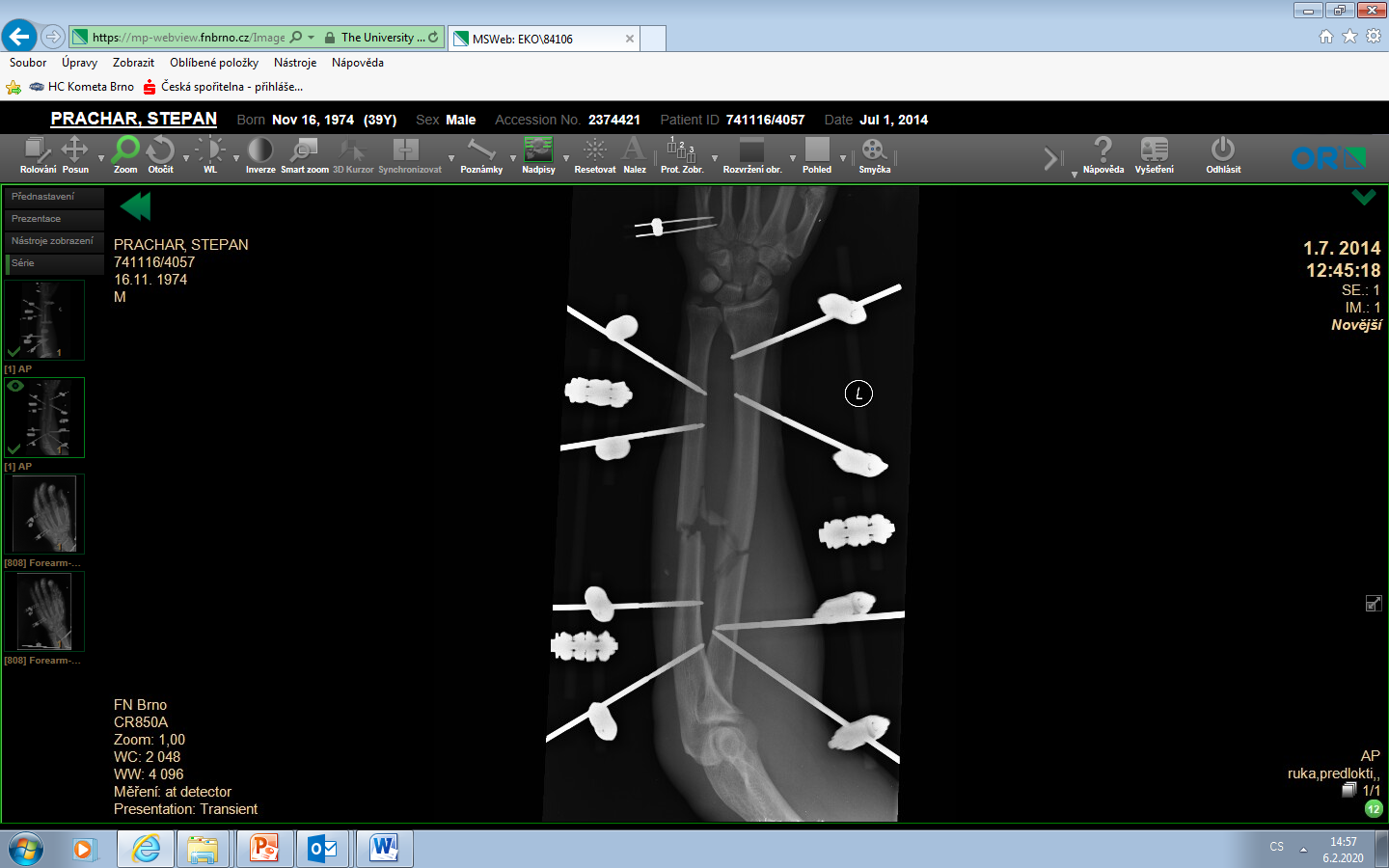 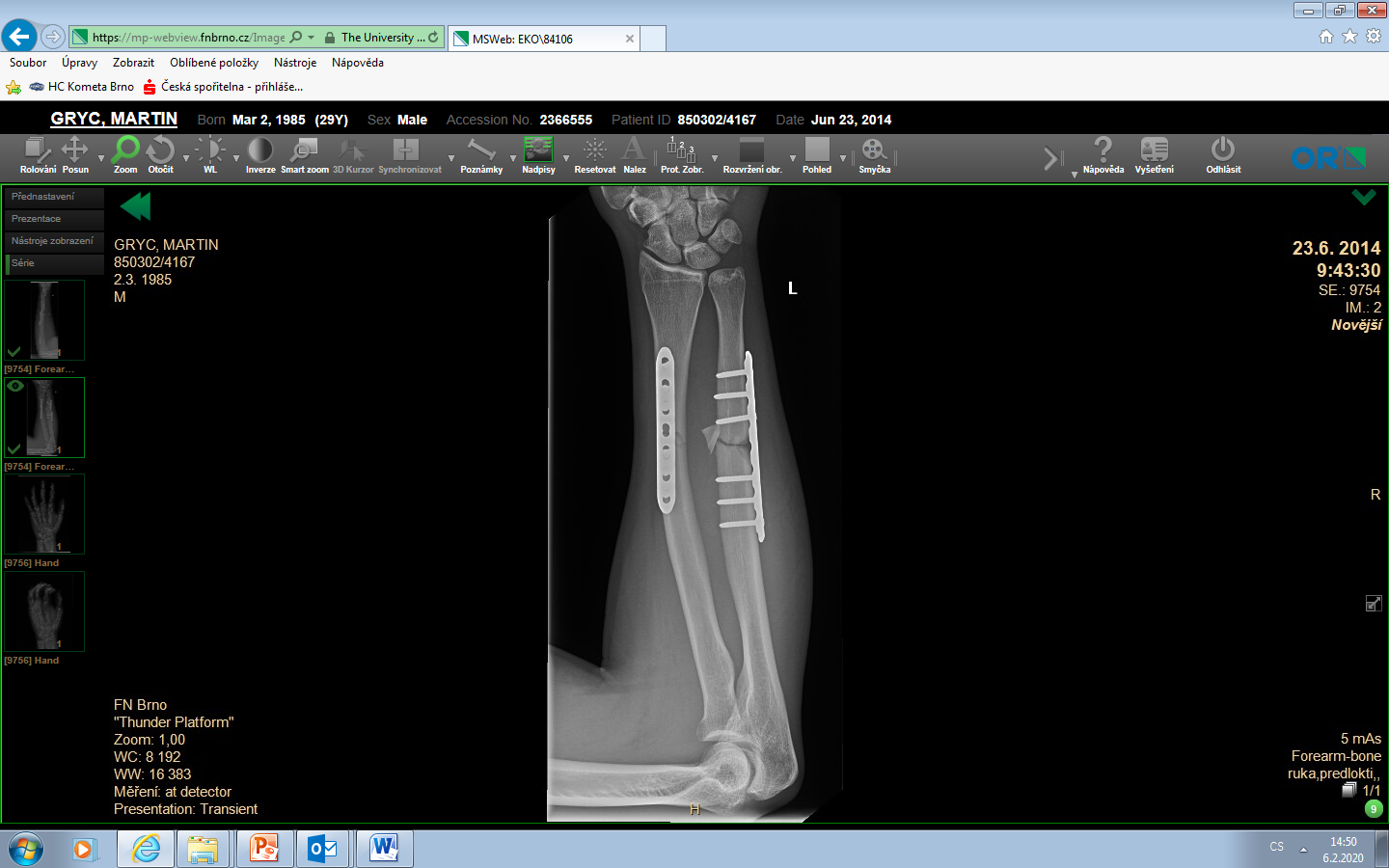 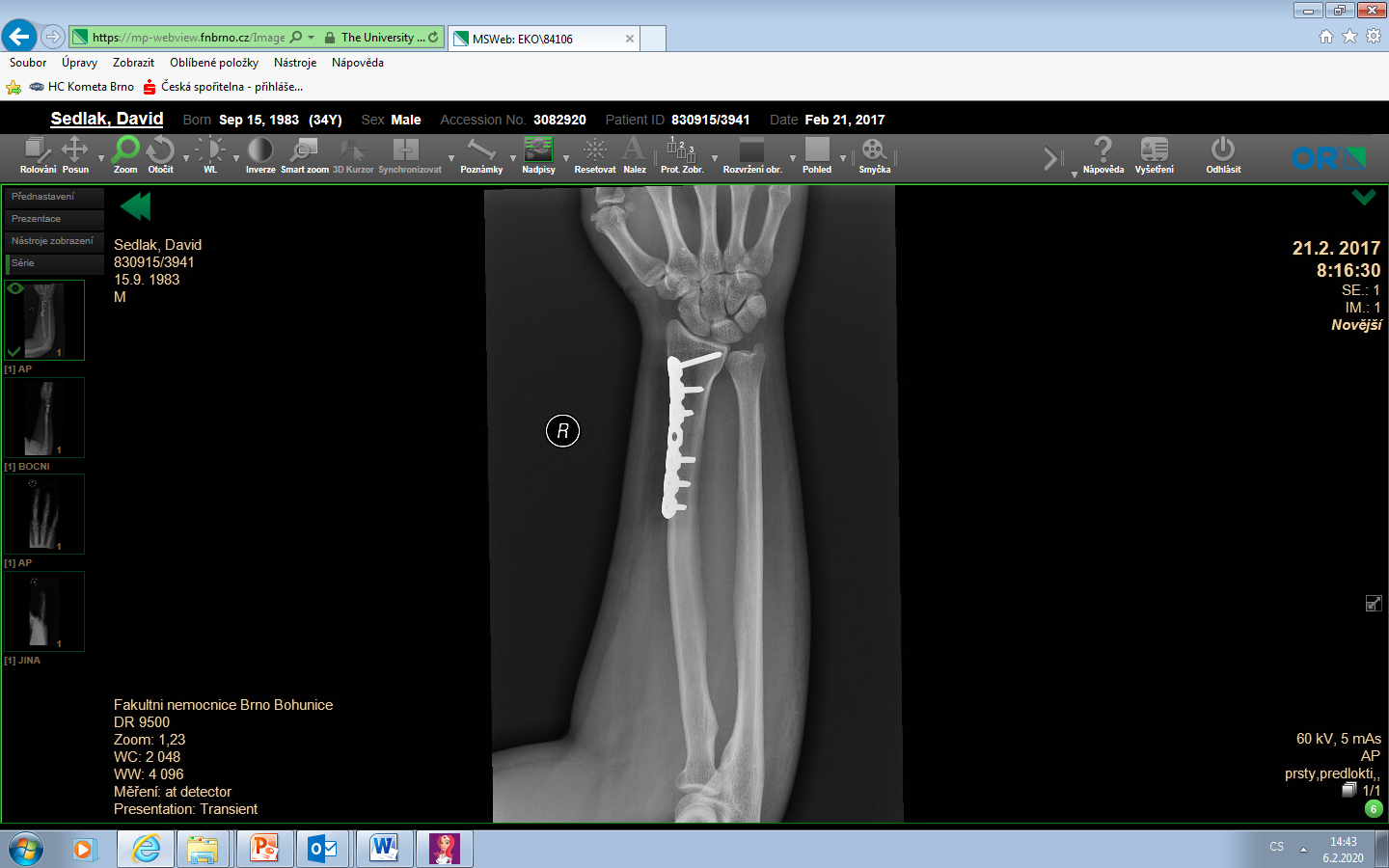 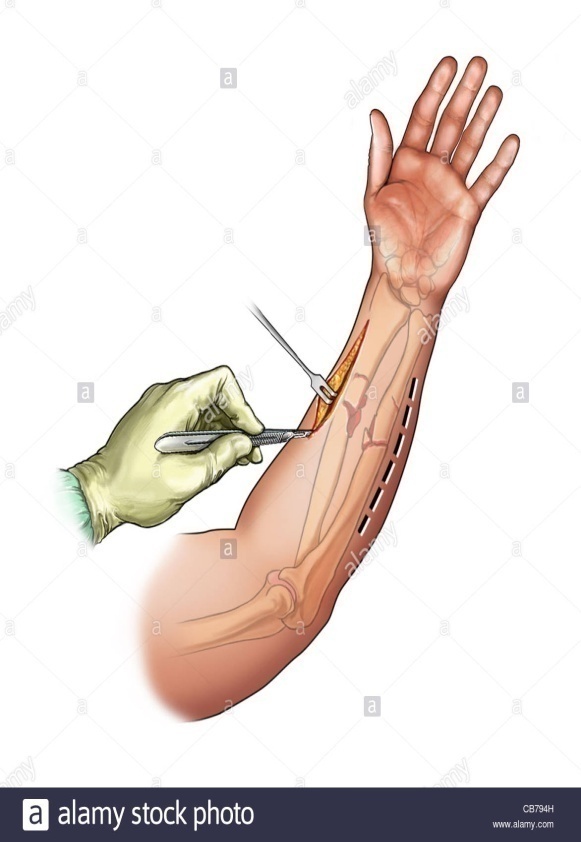 Distální radius
jedna z nejčastějších zlomenin
typická bajonetovitá defigurace, otok, porucha hybnosti, bolestivost dist předloktí

Collesova zlomenina
Smithova zlomenina
intraartikulárně zasahující
poranění styloidu ulny

bimodální incidence
děti a mladí, aktivní
staří - osteoporóza
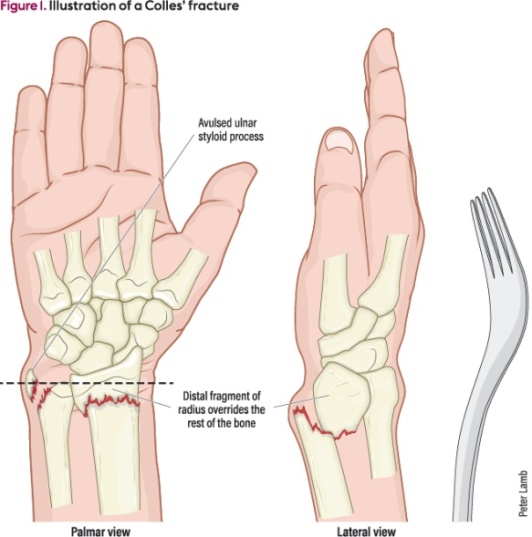 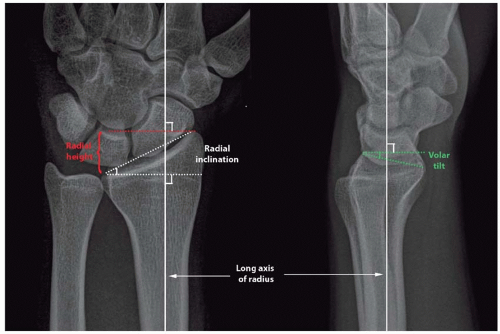 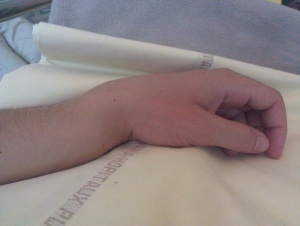 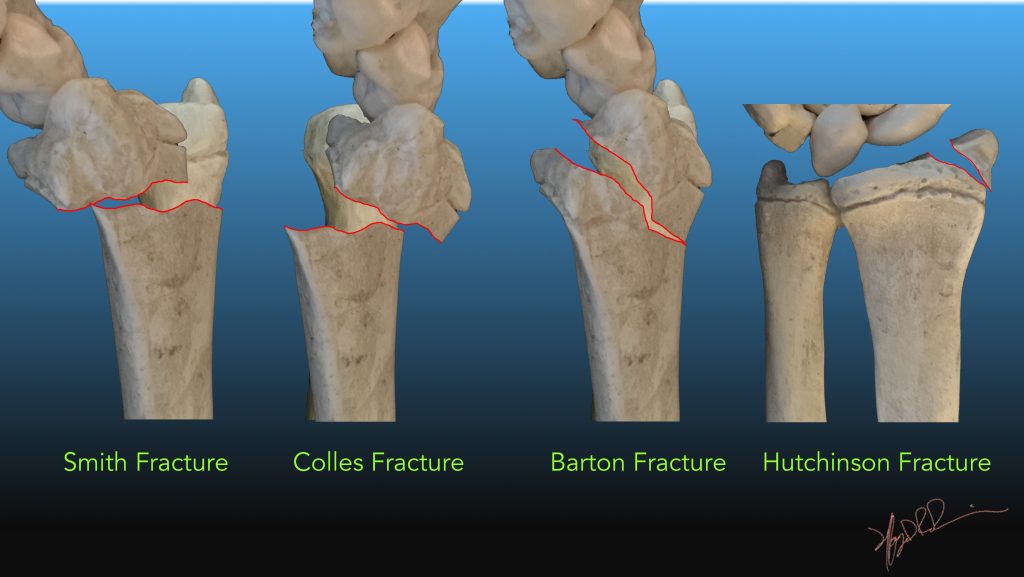 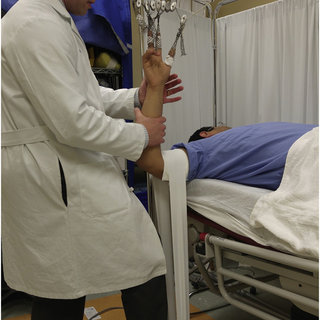 Distální radius
zavřená repozice – trakce, ligamentotaxe

mírná volární flexe a ulnární dukce

střižená SFO pod loket (loket)
sugar-tong splint

SFO 5-6 týdnů, 4 týdny
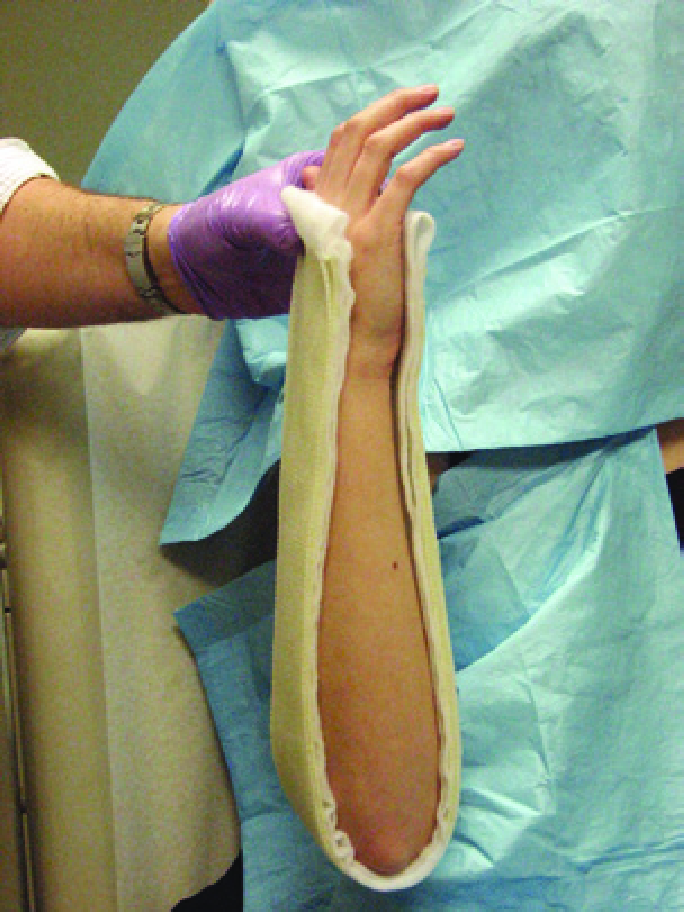 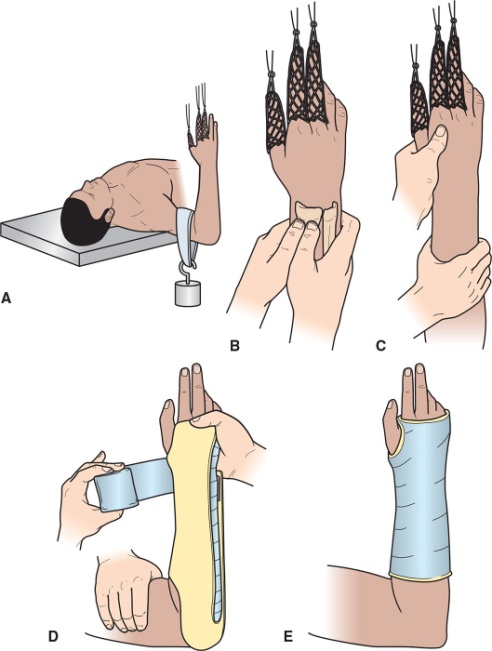 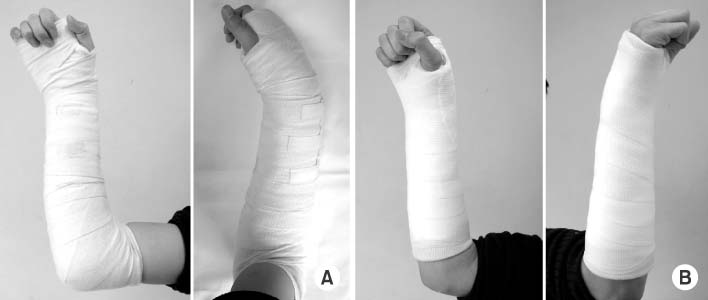 Zlomeniny ruky
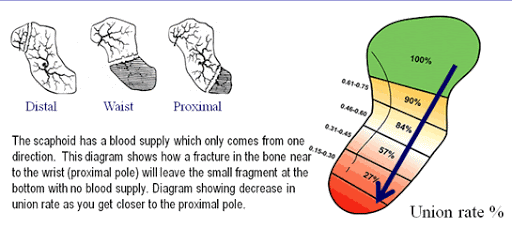 os scaphoideum – nejčastěji poraněná karpální kost ruky, 
limitované cévní zásobení, rozsáhlý chrupavčitý povrch
klinicky bolesti fossa tabatiere

dlouhodobá fixace – 6, 8-12T
s proximalizací – narůstající riziko pakloubu

operační léčba – Herbertův kompresní šroub
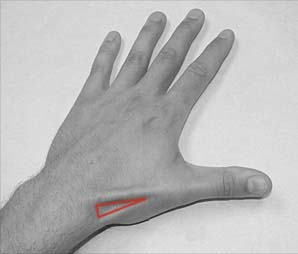 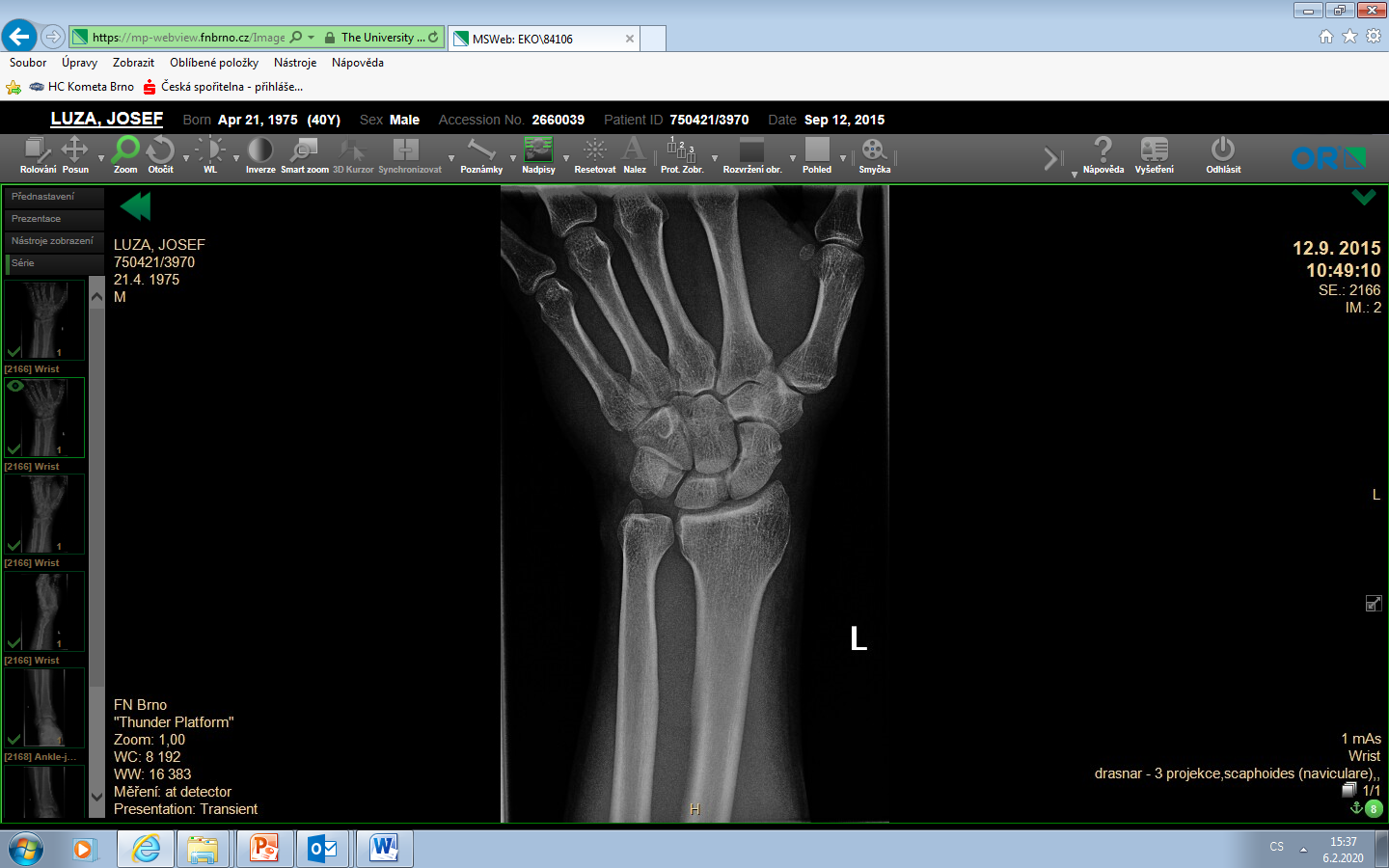 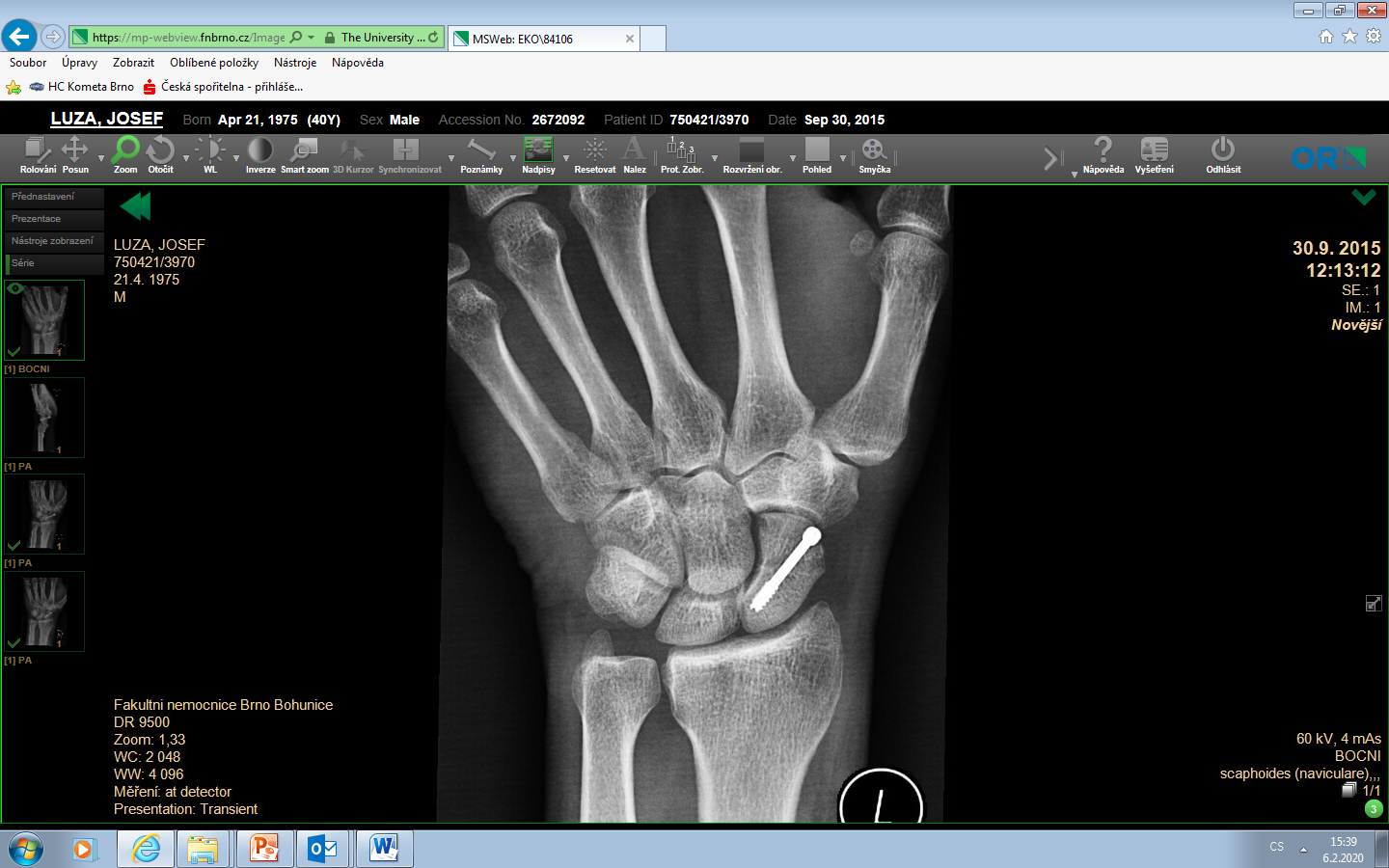 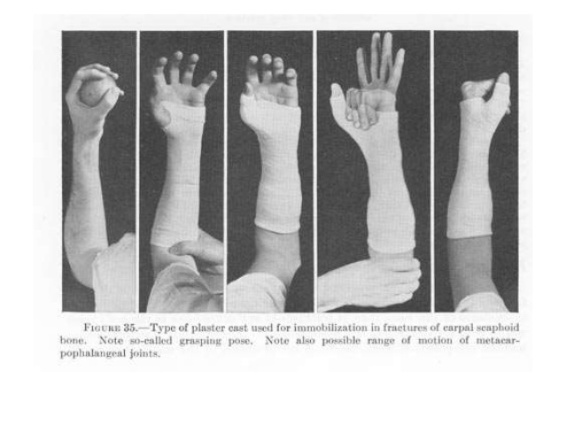 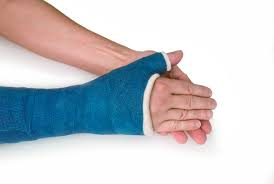 Zlomeniny MTC a prstů
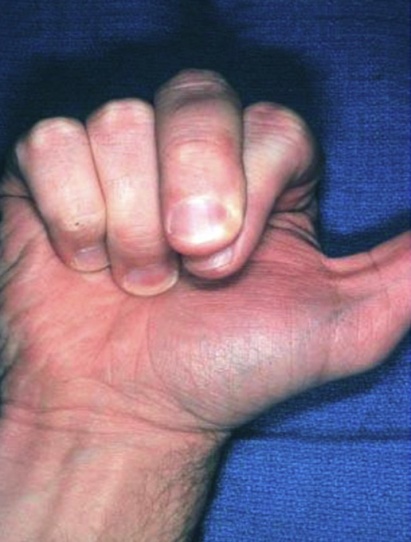 vysoká incidence – pracovní, domácí, sportovní úrazy 
krček < 40st angulace – 4 T
diafýza -  20st angulace, zkratek do 5mm, 5T
baze – 3T

prsty – 3 týdny
baze, diafýza, hlavice
operace – dislokace, tříštivé zl. baze

malrotace
SFO – intrinsic plus pozice
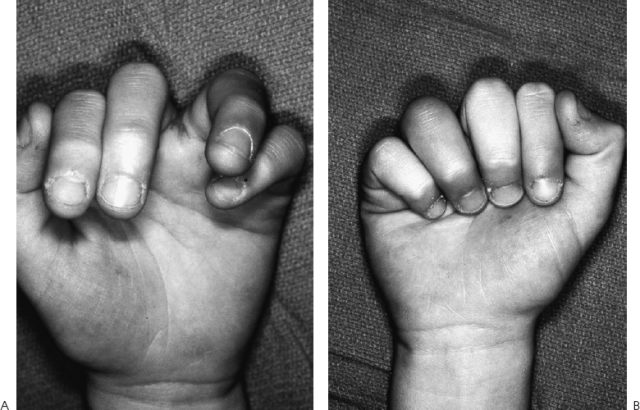 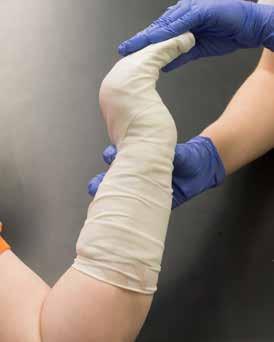 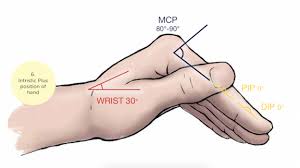 Zlomeniny MTC a prstů
operační indikace: otevřené zlomeny,  dislokace,  výrazná angulace, zkratek, malrotace

šrouby
K-dráty
dlahy
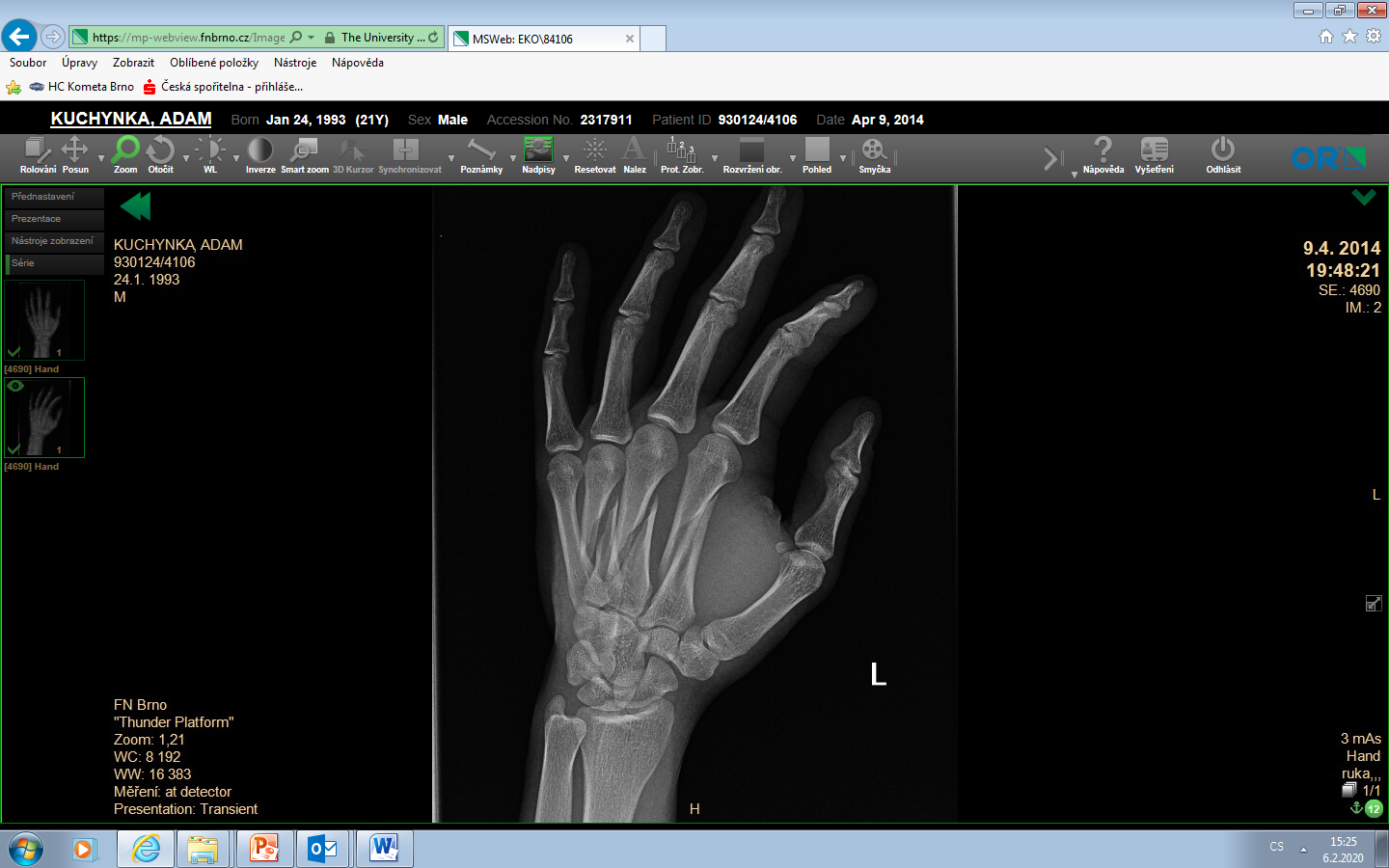 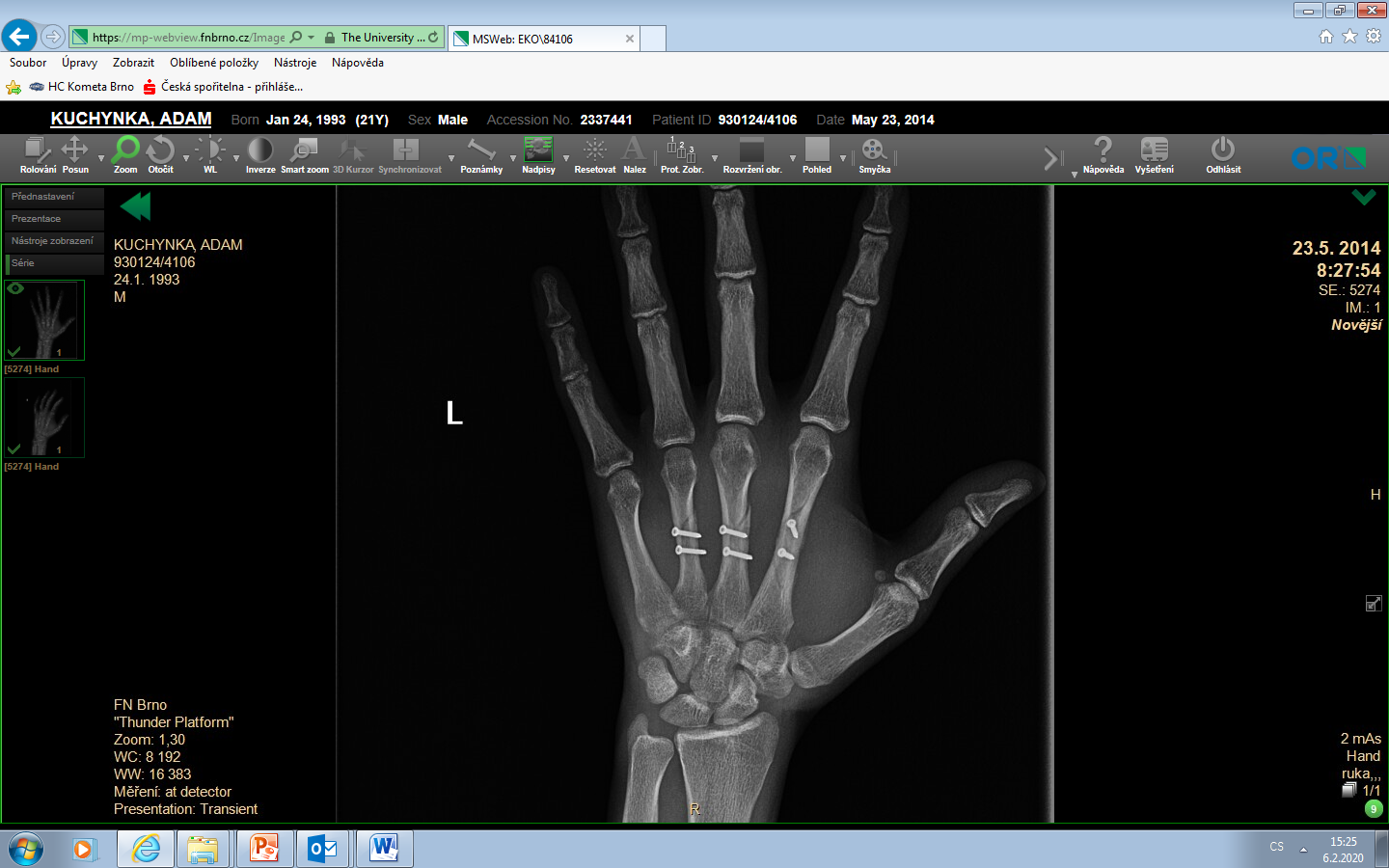 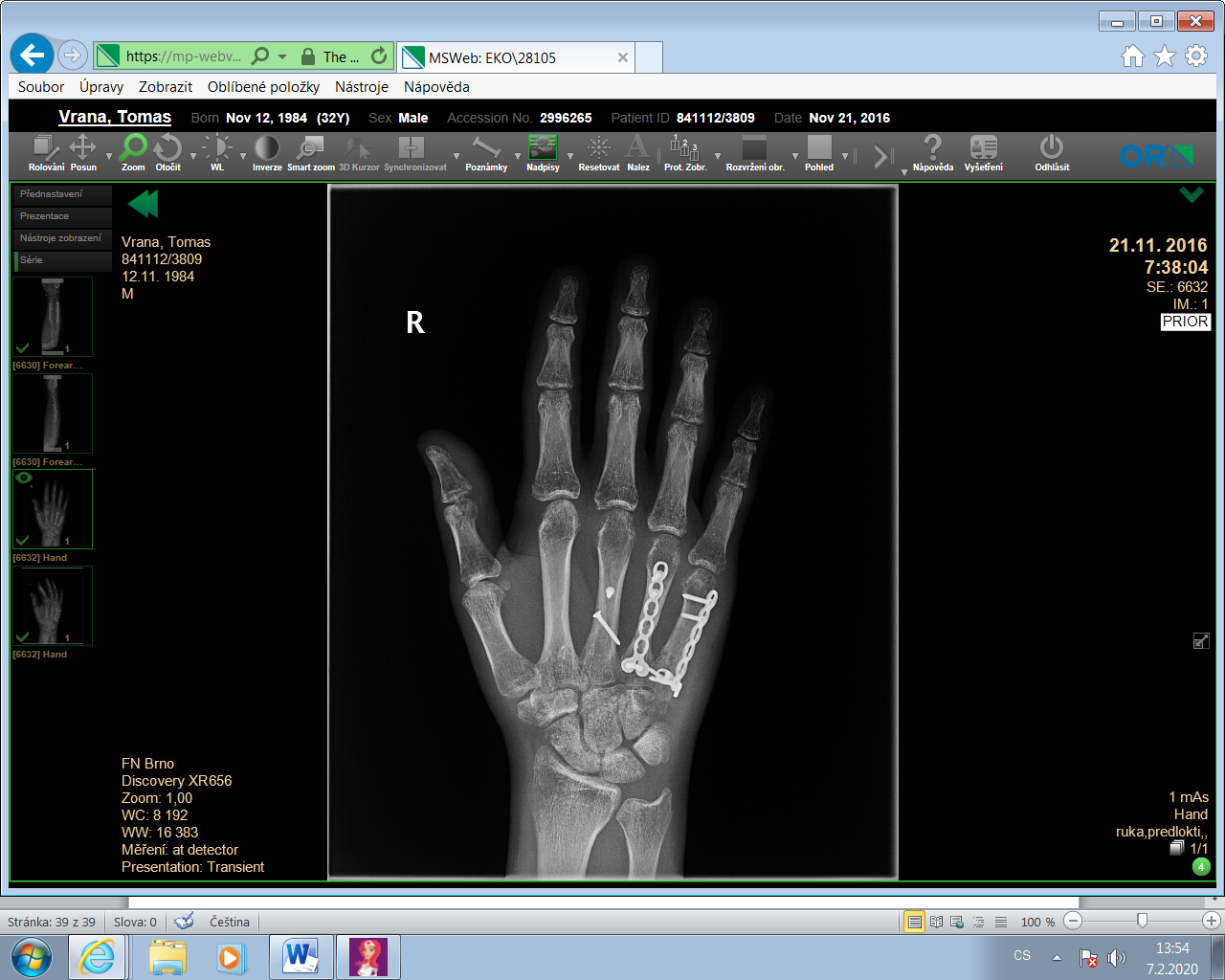 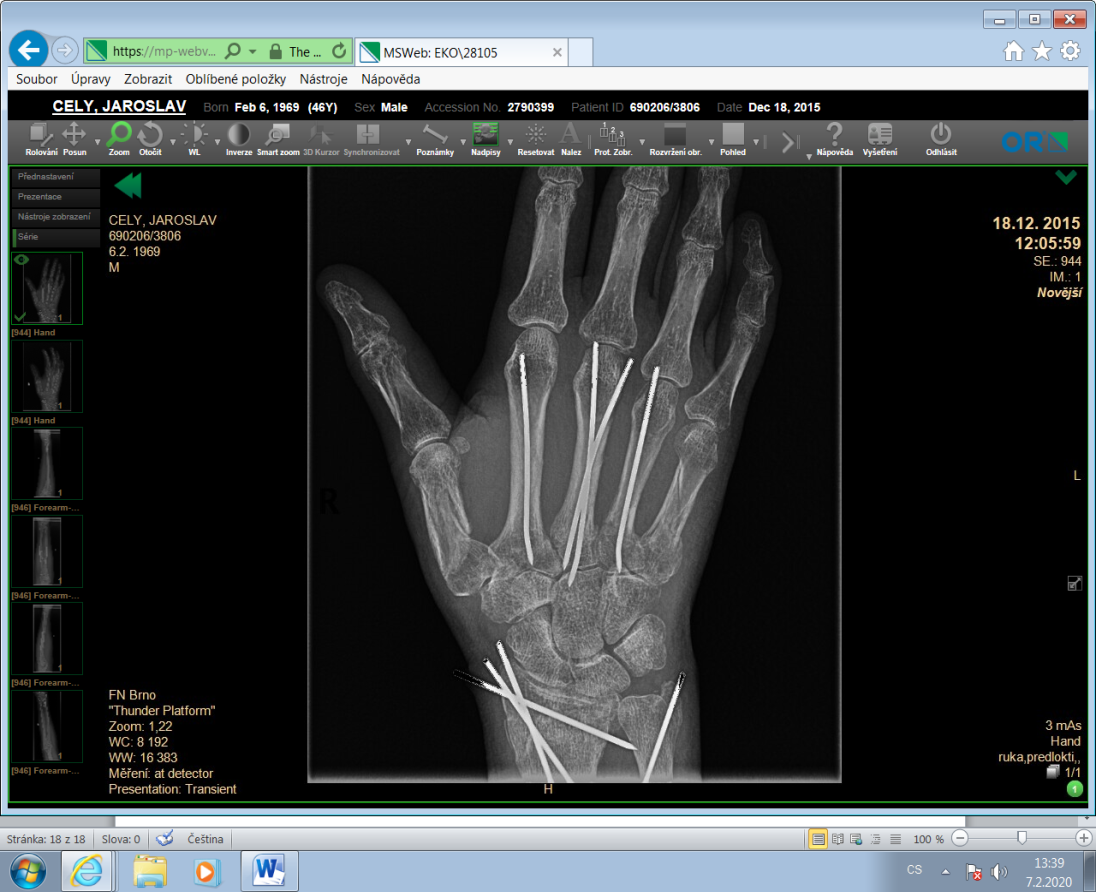 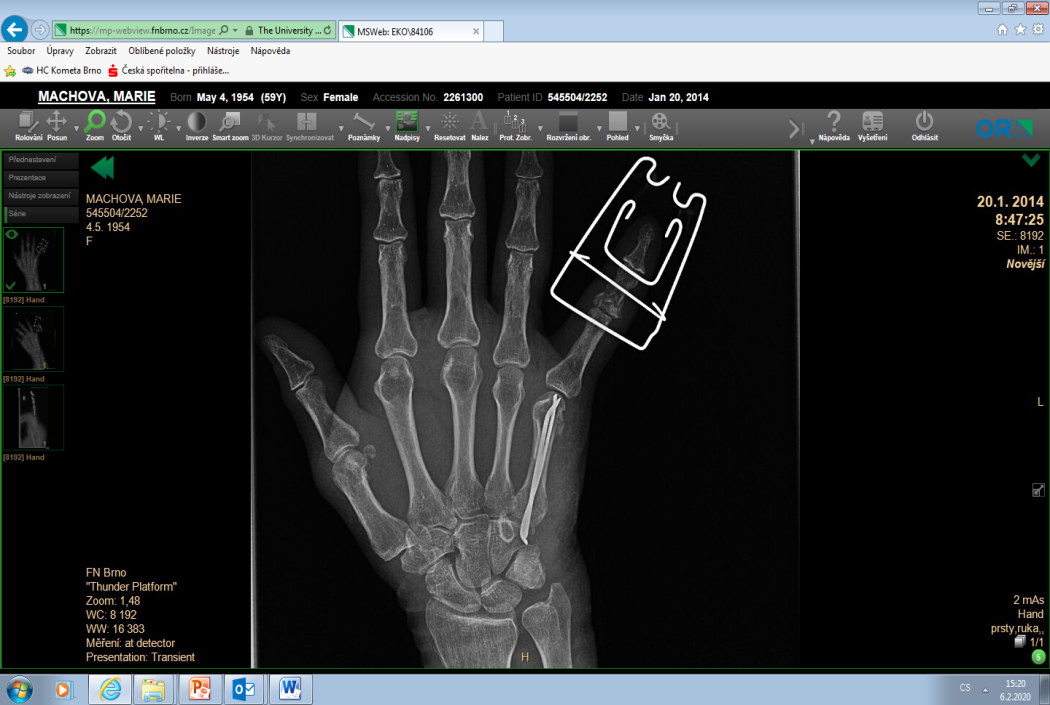 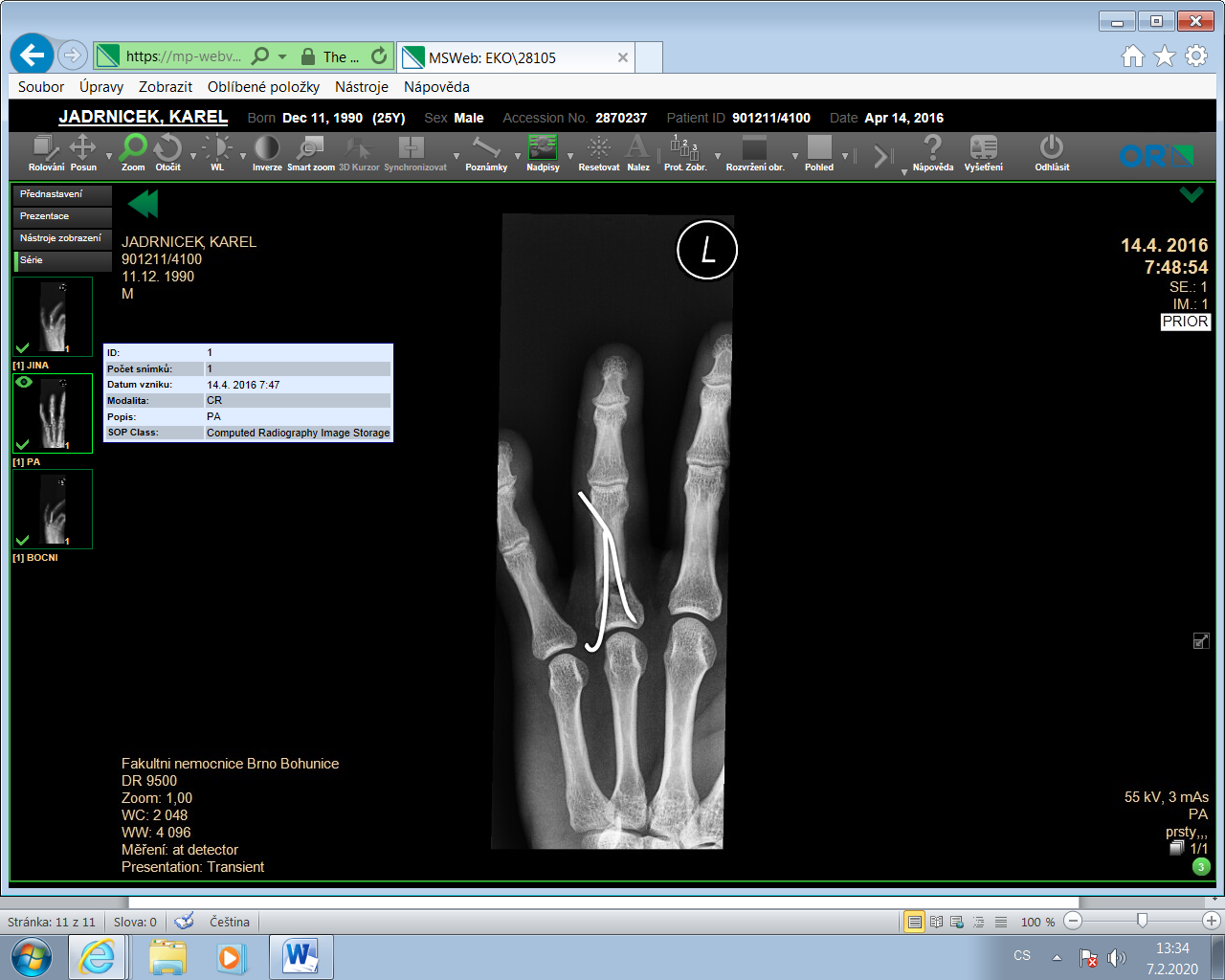 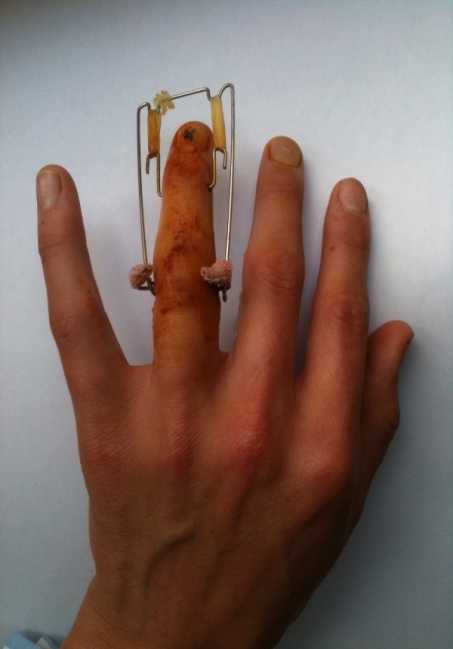 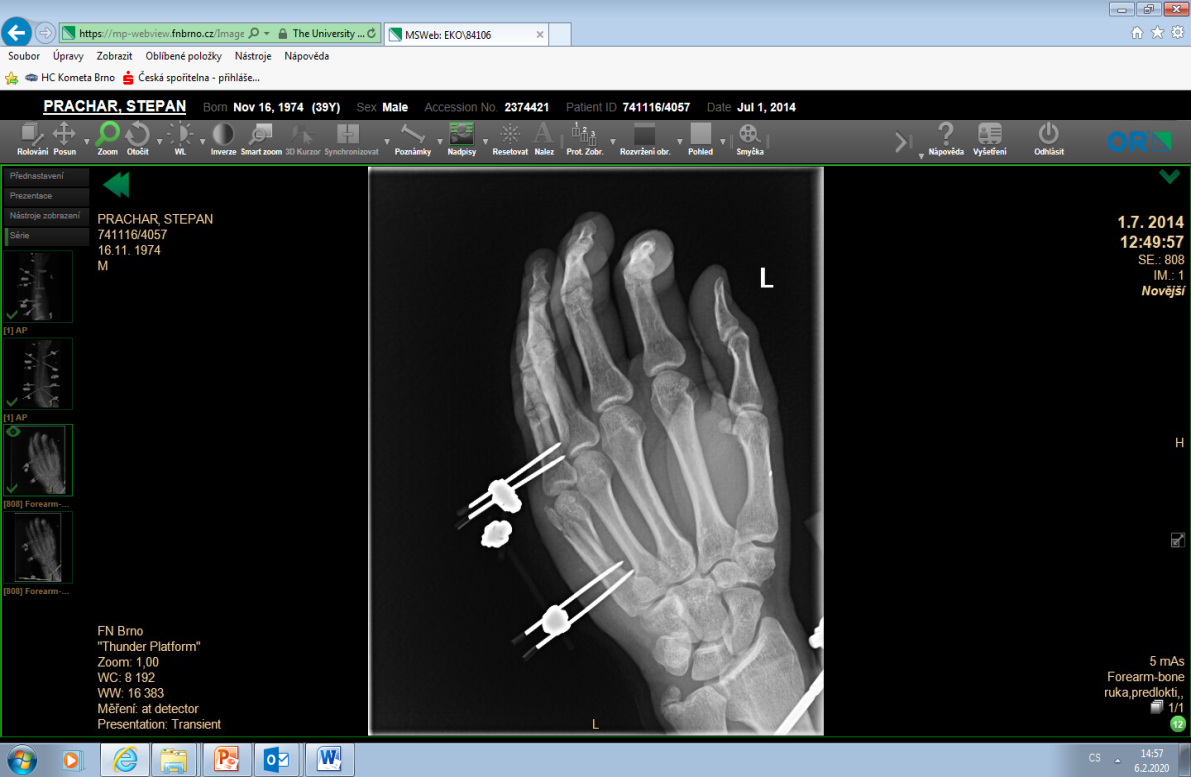 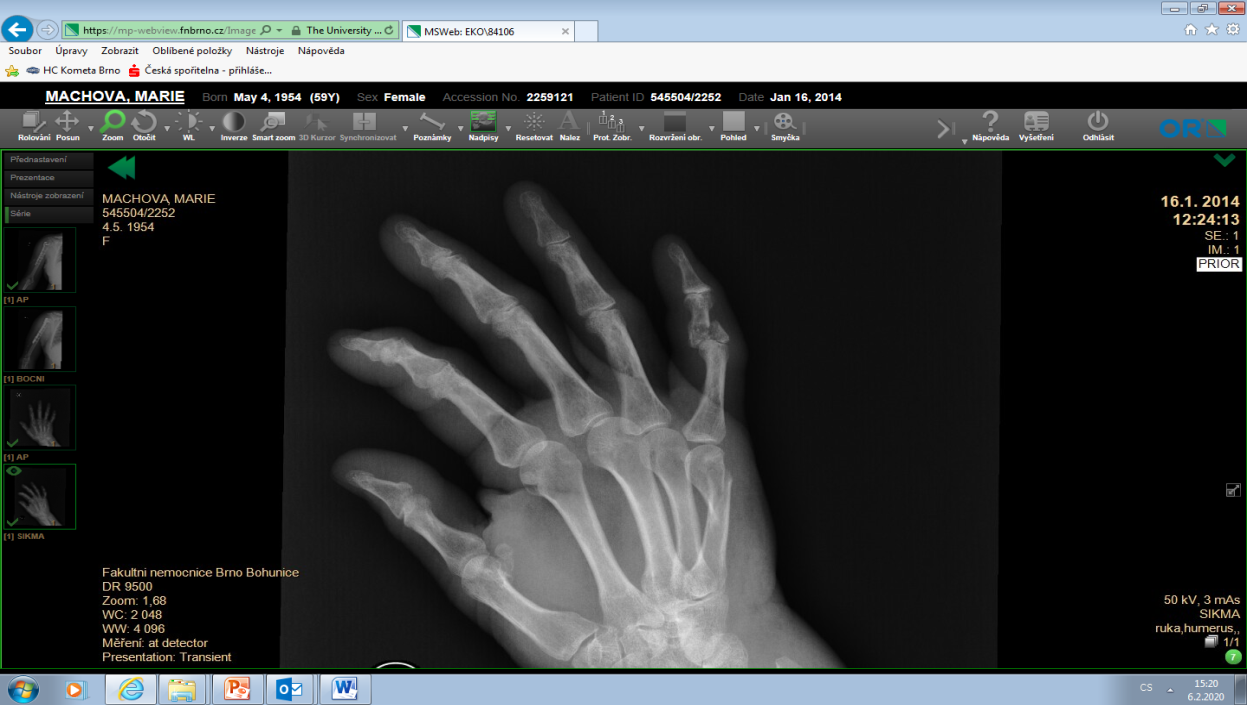 Flexorový aparát
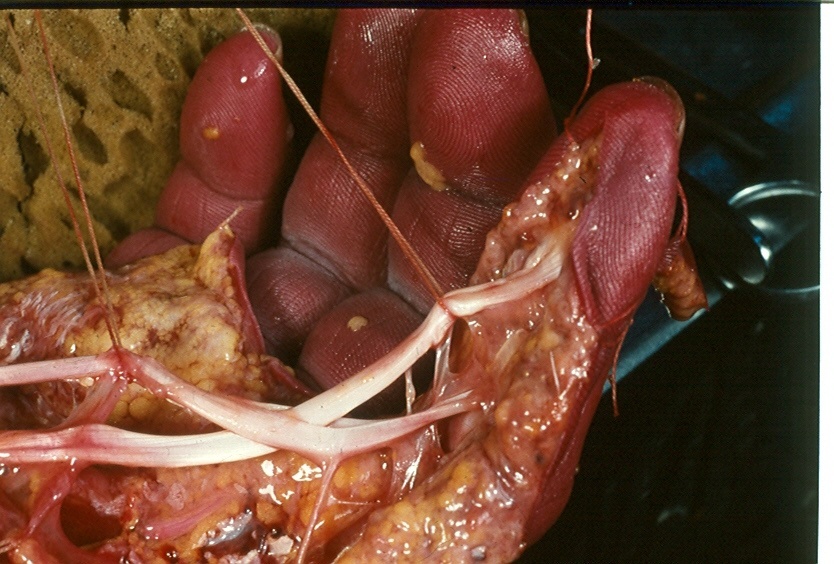 Šlachová poutka a zóny poranění dle Kleinerta
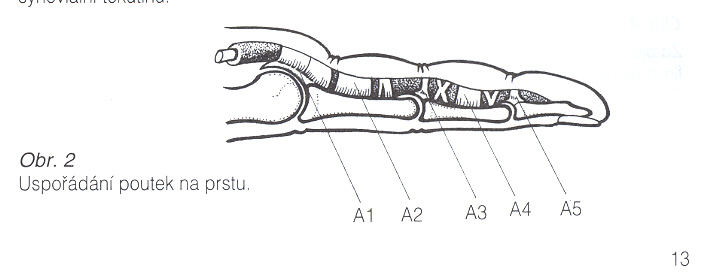 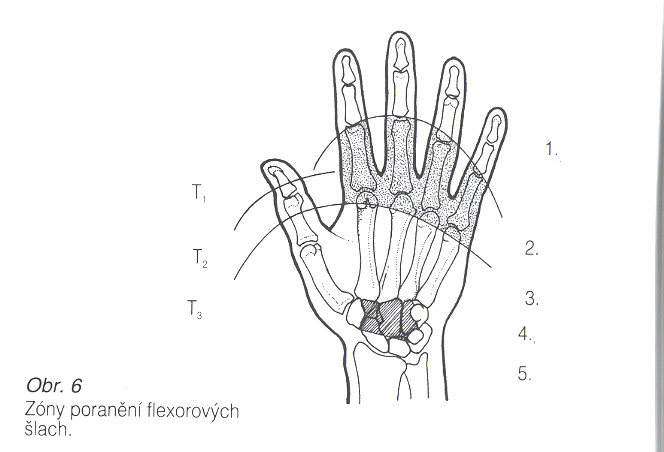 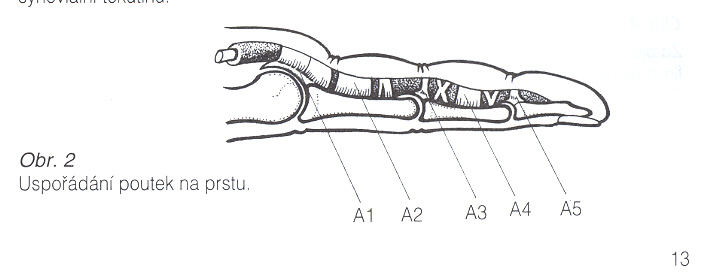 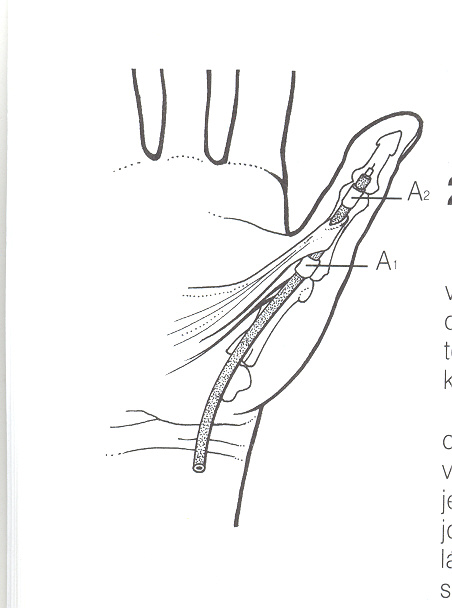 Vyšetření šlachy m. flexor digitorum profundus (FDP)
u neporaněné šlachy FDP je možná aktivní flexe v DIP kloubu
prsty vyšetřujícího blokují střední a základní článek prstu
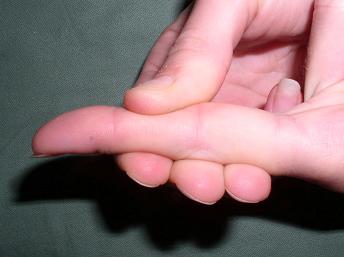 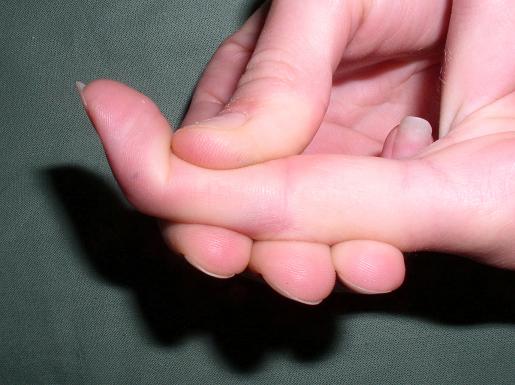 Vyšetření šlachy                                                                  m. flexor digitorum superficialis (FDS)
prsty vyšetřujícího blokují flexi ostatních prstů
u neporušené šlachy FDS je možná aktivní flexe v PIP kloubu
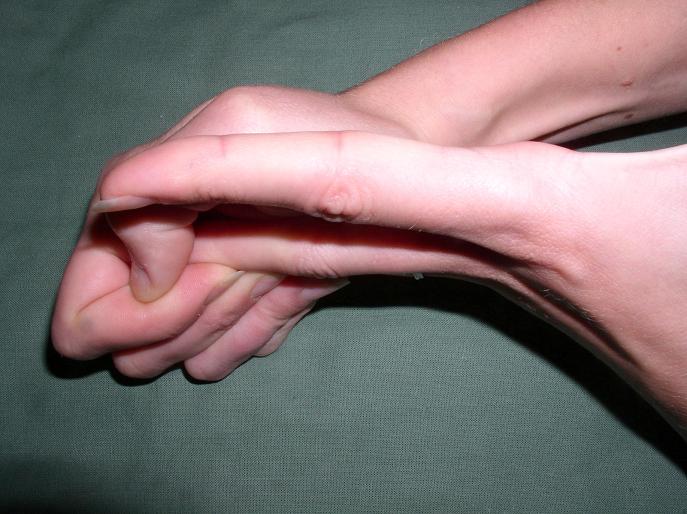 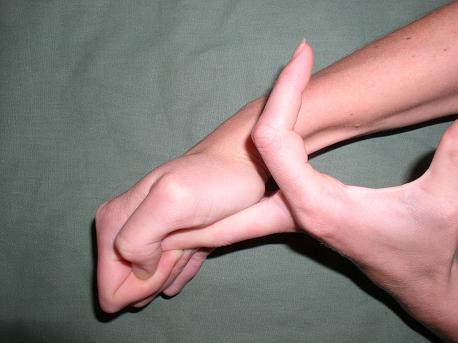 Sutura šlachy flexoru
OP sál, CA, bezkrevnost, asistence 
 primární sutura nebo „odložená neodkladnost“
 úprava šlachových pahýlů
 šicí materiál – 3-0, 4-0 pro obšití 5-0, 6-0
 doporučována technika 4 vláken (modif. Kessler, Kleinert)
 rehabilitace od 48 hod, Kleinertova fixace 3-4 týdny
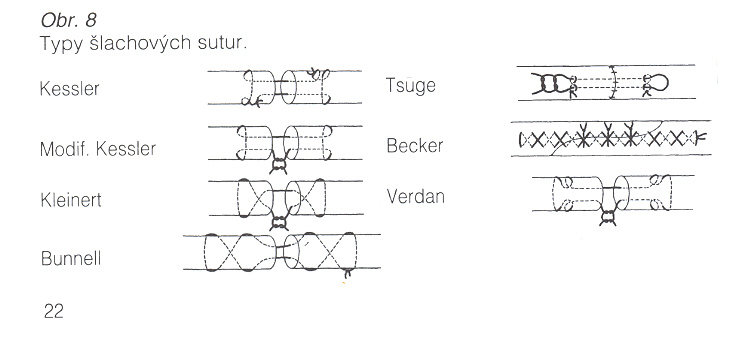 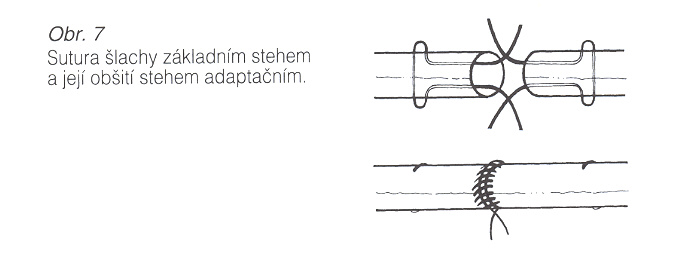 Vyšetření extenzorového aparátu
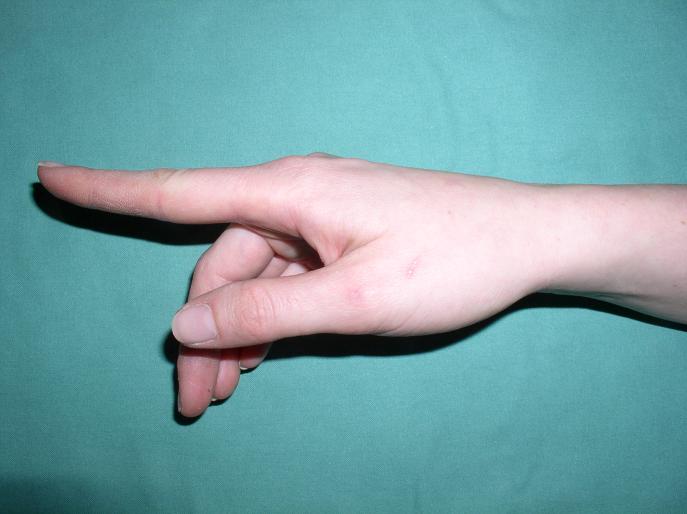 Sutura šlachy extenzoru
ideální je primární sutura 
 při poranění v oblasti PIP kloubu: CAVE centrální pruh!
 fixace MCP kloubů v 10° flexi a zápěstí ve 45° extenzi 
 doba fixace 4-5 týdnů
 rehabilitace, Kleinertova dynamická fixace
Kleinertova dynamická fixace              u poranění extenzorů
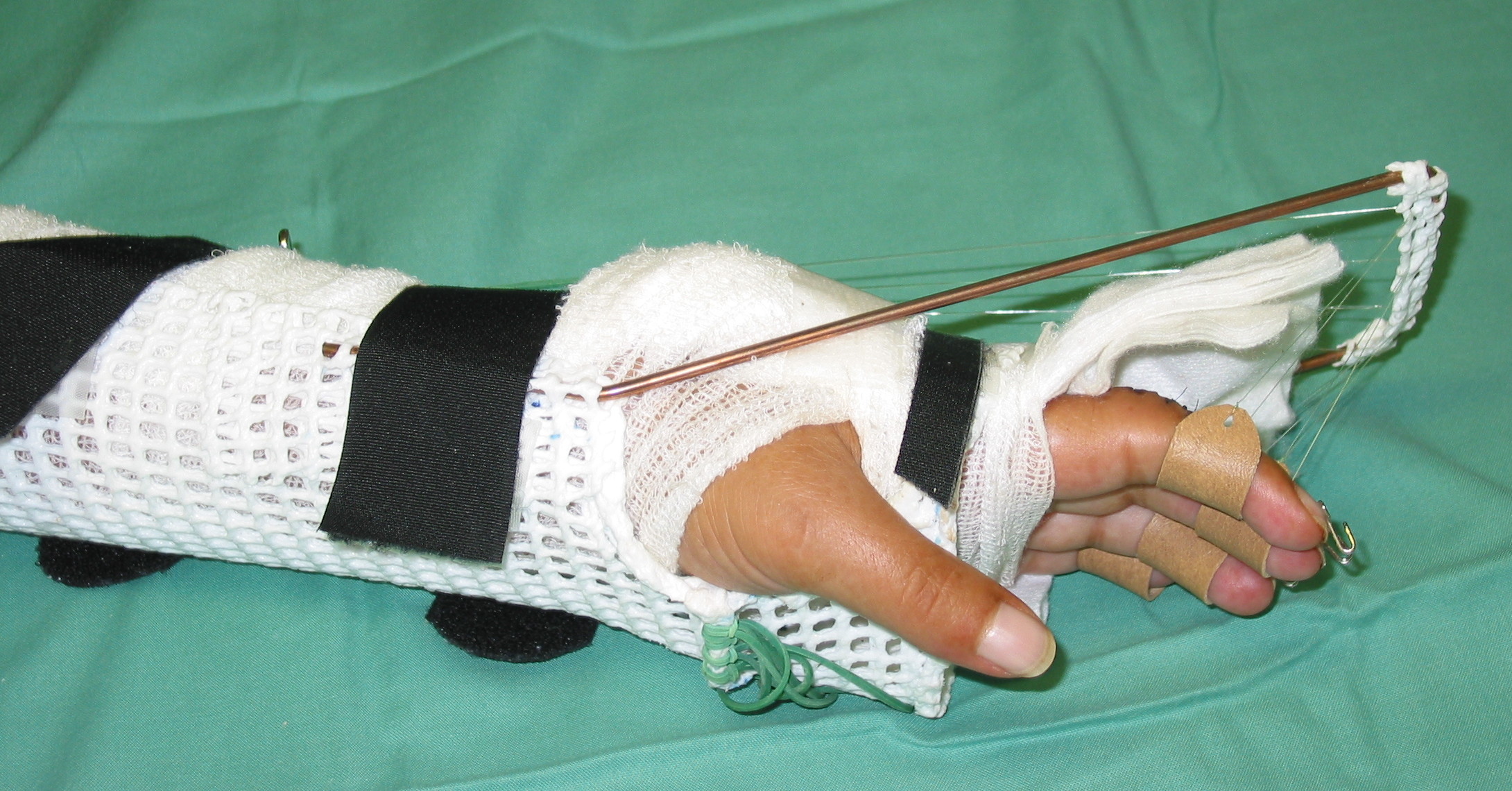 Poranění středního pruhu extenzorového aparátu
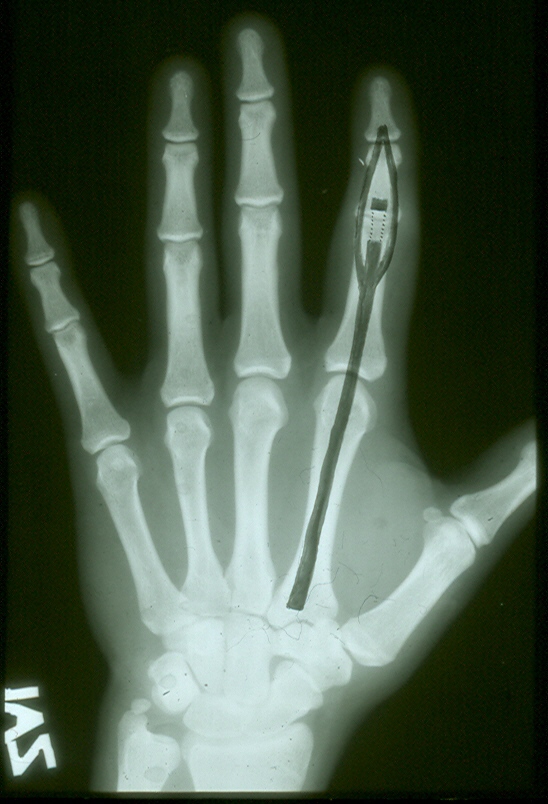 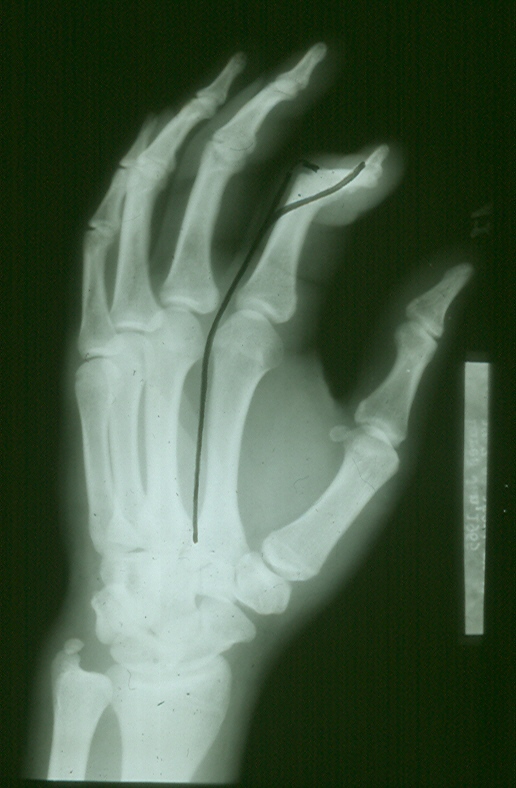 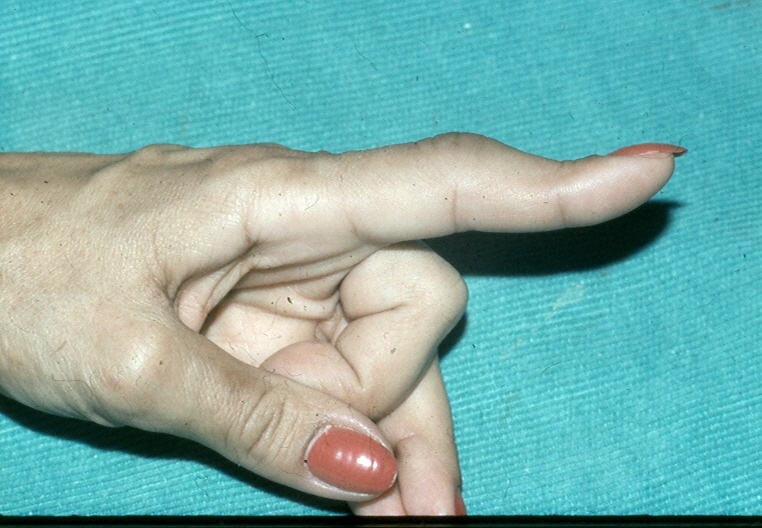 Shrnutí
Pro diagnostiku a léčbu je nutná dobrá znalost anatomie šlachového systému
Ošetření poranění flexorů nejlépe na operačním sále v celkové anestézii, v bezkrevném operačním poli a s asistencí. 
Dynamická Kleinertova fixace je prevencí adhezí a dostatečně brání suturu před uvolněním
U poranění extenčního aparátu prstu je nutné vyloučit poranění středního pruhu !
Infekce na ruce
Hnisavá onemocnění prstů 
povrchní
panaritium erytematosum/bullosum/periung./subung. (paronychium)
hluboká
panaritium pulposum (článků/rýh)/tendineum (tendovag. purulul.), osseum (osteomyelitis) / articulare

Hnisavá onemocnění ruky
tyloma abscedens
flegmona meziprstních prostorů
flegmona thenar./antithenar. prostoru
plegmona dorsa ruky 
flegmona středního dlaňového prostoru
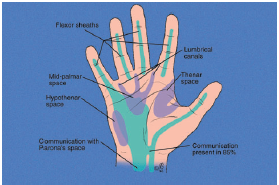 Infekce na ruce
nejčastěji stafylokoková/streptokoková infekce
klin. obraz – rubor/calor/dolor/tumor/functio laesa
terapie – klidový režim
                     antiseptika (Višněvského balzám)
                     chirurgická terapie (incize / kontraincize, drenáž, proplach)
                     ATB / antiseptika lokálně)
                     ATB celkově (febrilie, lymfangoitis, lymfadenitis, pozitivní stěr B+C)
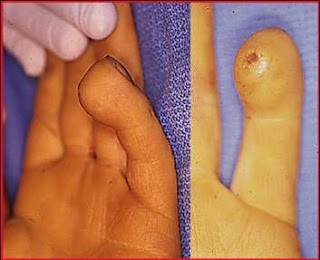 Panaritium
většinou penetrující trauma (Stf. aureus, G-)
cave – diabetes, imunokompromit. pacienti
otok, tlak, bolest (kompart. syndrom s NV kompresí)
RTG vyloučení corpus alienum/osteomyelitis
chyby – herpet. infekce/nepoznaná osteomyelitis, tendovaginitis
      iatrogenní infekce šlachy, léze NC svazku 
terapie – konzervativně (povrchní celulitis – do 48 h)
		  – operační
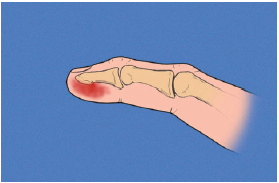 Panaritium
principy – terapie infektu a uvolnění tlaku
3x denně proplachy/obložky
brzká rehabilitace
ev. ATB dle citlivosti
komplikace – šíření infekce – šlacha, kost kloub, nehtové lůžko
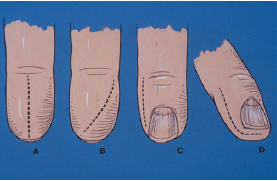 Paronychia
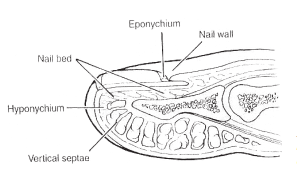 Infekce tkání kolem plotýnky,  akutní/chronická
nail biters/manikura – Stf. aureus
šíření – paronych. –eponych. – kontralat.
konzervatvní terapie
brzké stádium, lok. terapie ev. ATB, časná RHB
chirurgická terapie
-   incize, drenáž,  cave - matrix
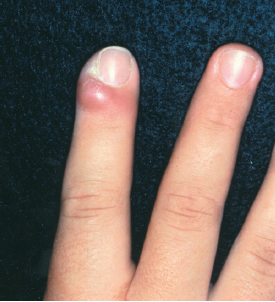 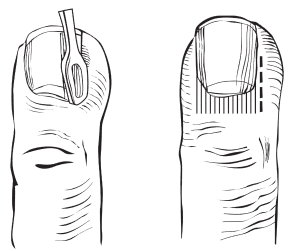 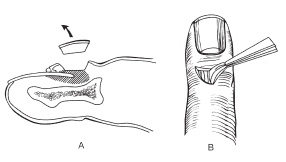 Konzervativní terapie zlomenin
nedislokované zlomeniny 
zlomeniny s dislokací s možností  zavřené repozice,
vynuceně - pacienti neschopní podstoupit  výkony v CA 
měkko-tkáňové poranění kdy dojde k zhojení in situ 
    (kontuze, distorze, stavy po luxacích, parc. ruptury svalů, šlach, některé totální ruptury svalů či šlach) 
dětské zlomeniny -  vysoký remodelační potenciál
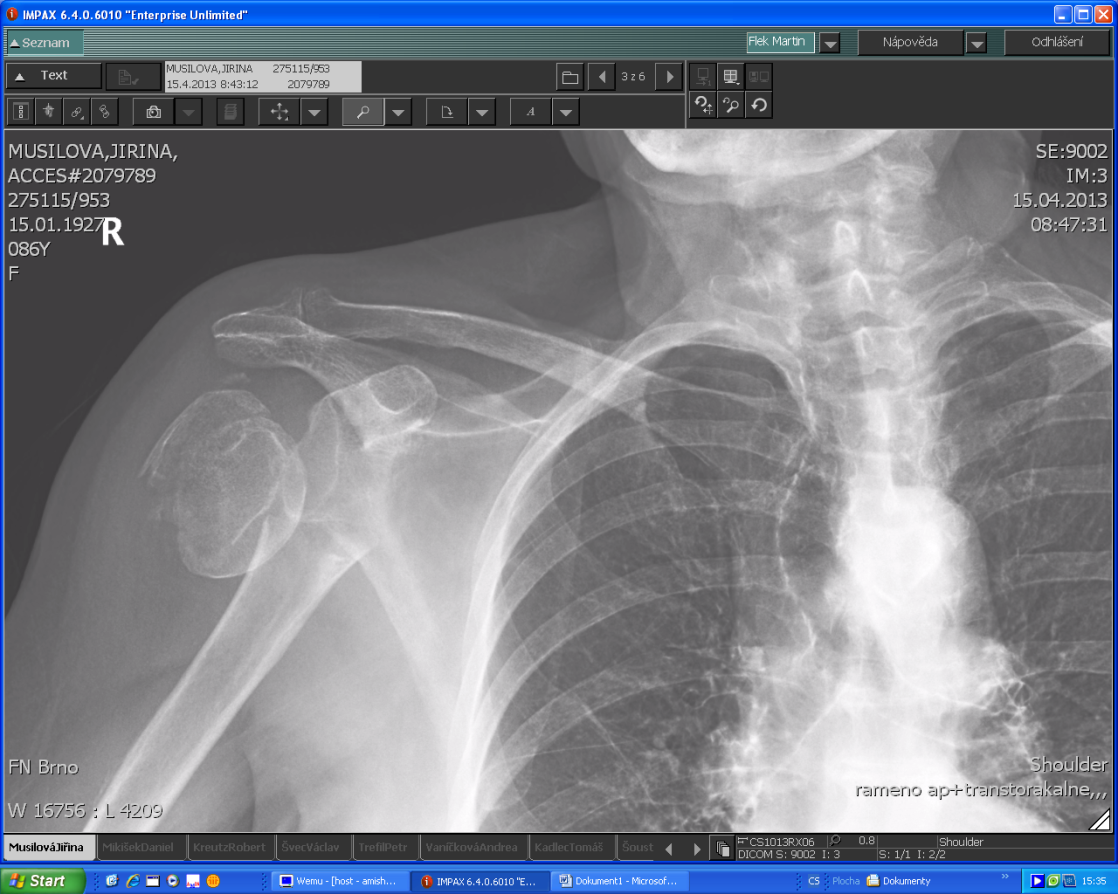 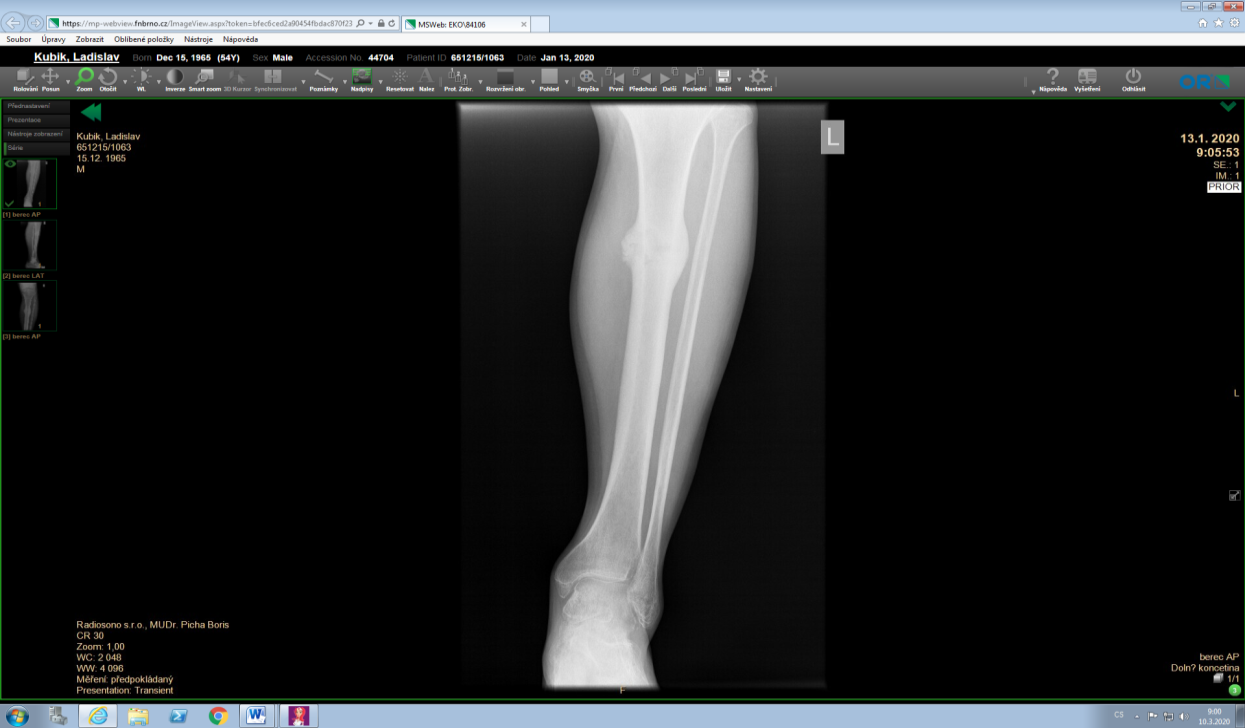 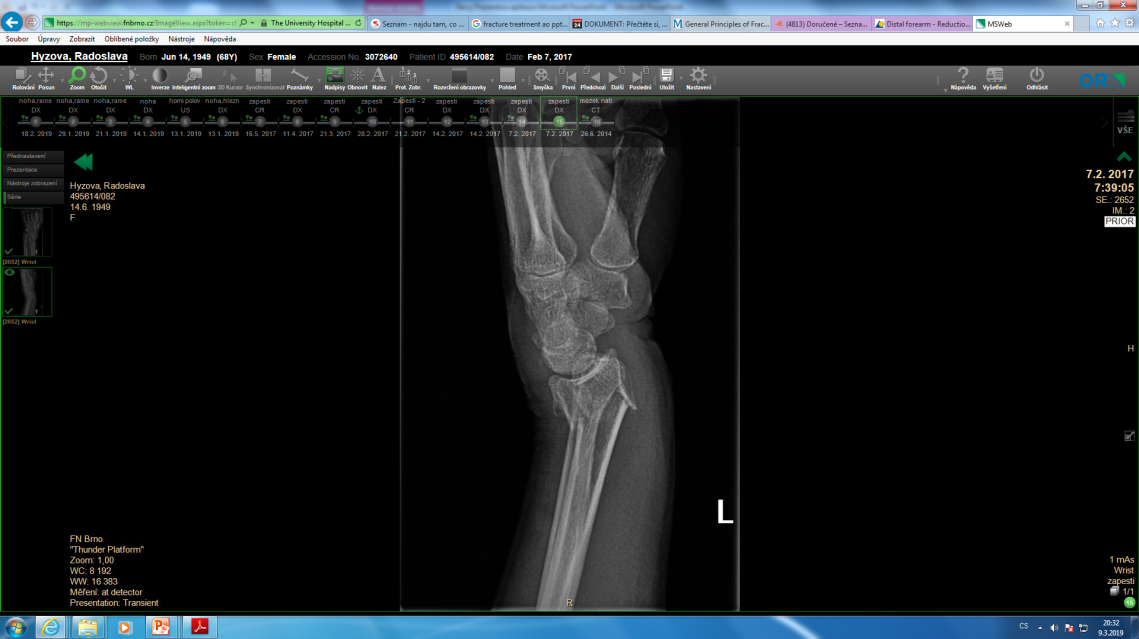 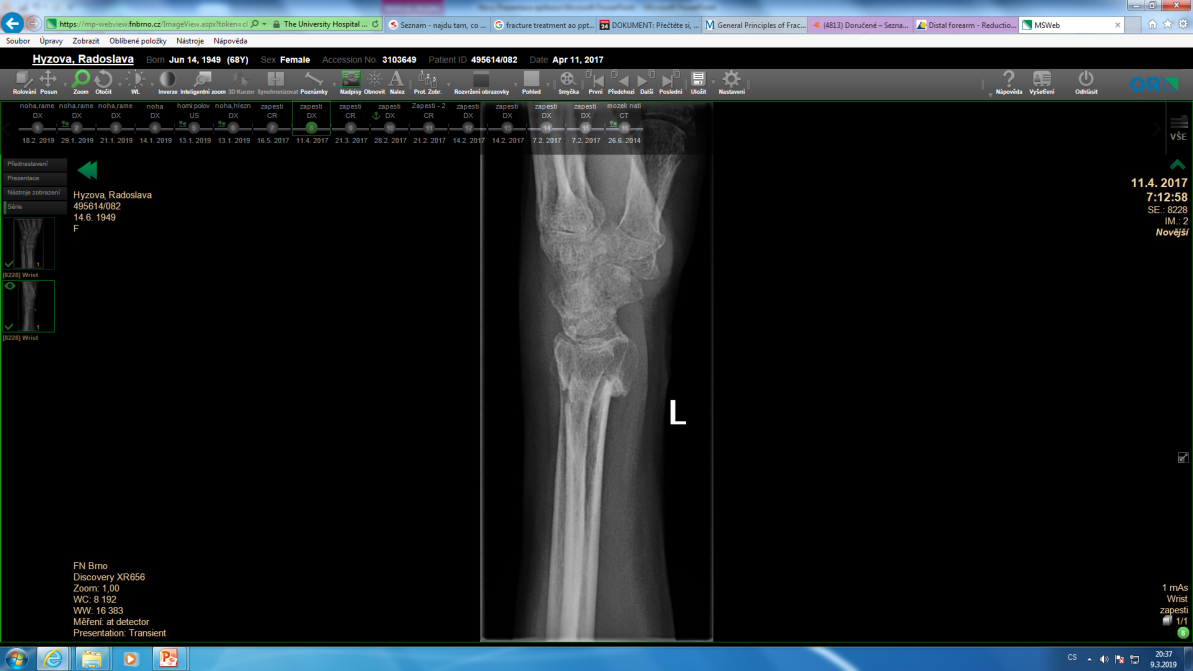 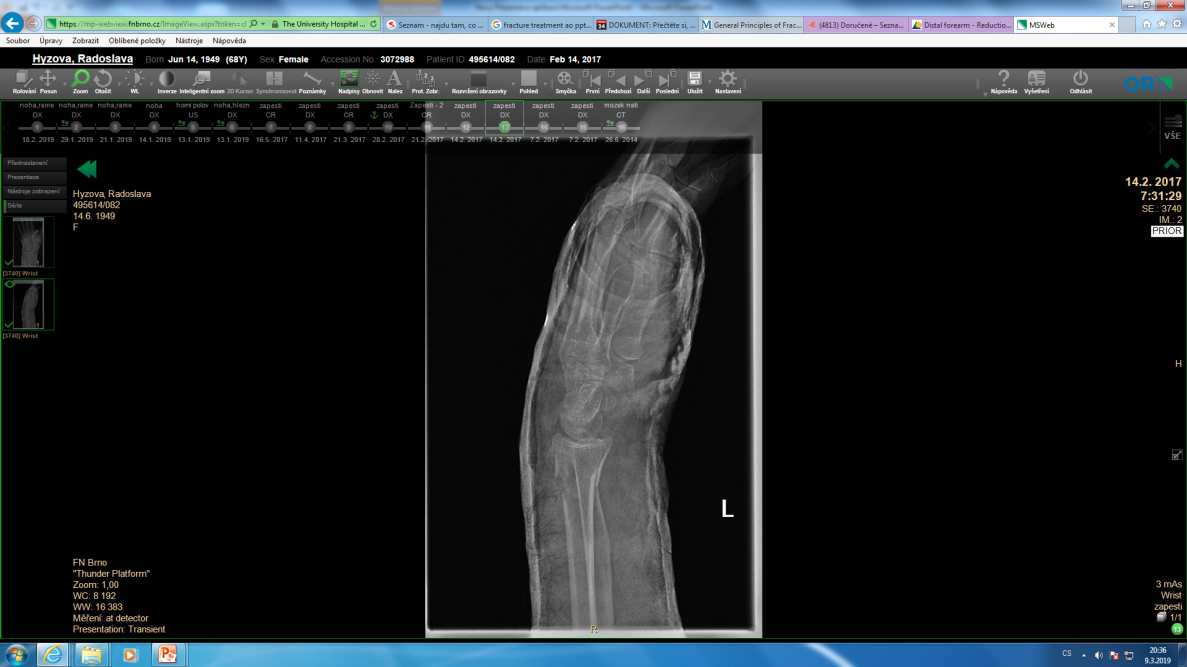 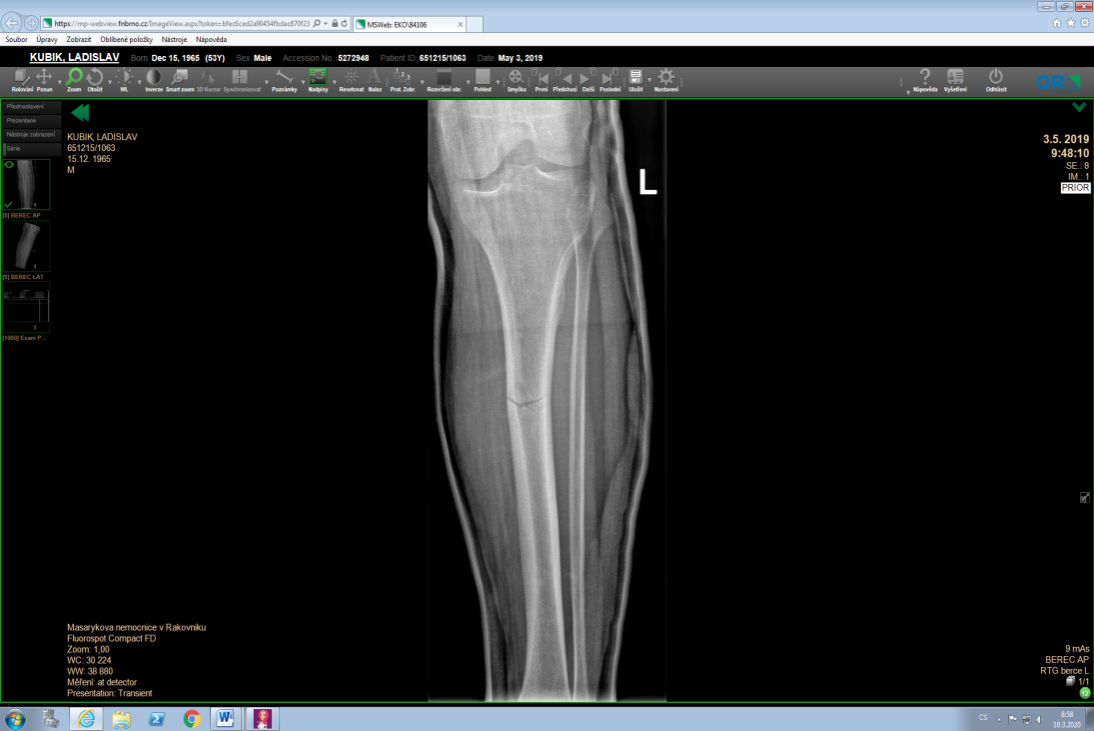 Konzervativní terapie
(AO principy)

Repozice   -   obnovení anatomického postavené zlomené kosti 
Retence   -   udržení postavení fragmentu dostatečně stabilní fixací 
			= imobilizace
Rehabilitace  -   časná mobilizace s rehabilitací postižené oblasti





sekundární hojení kostním svalkem
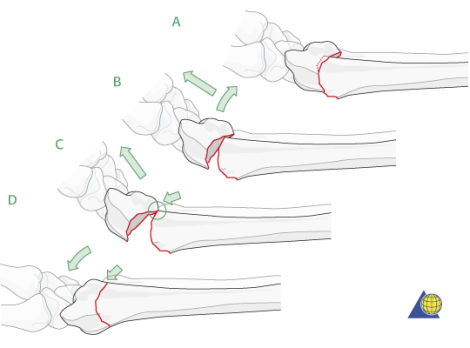 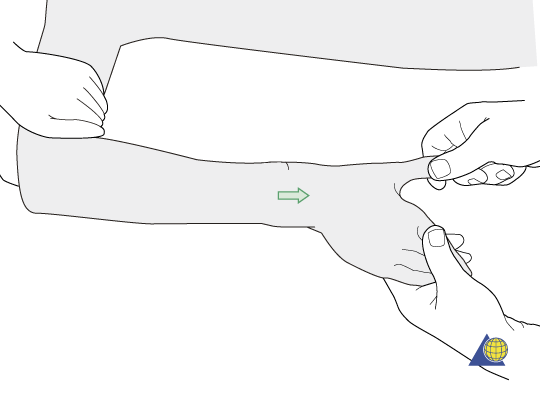 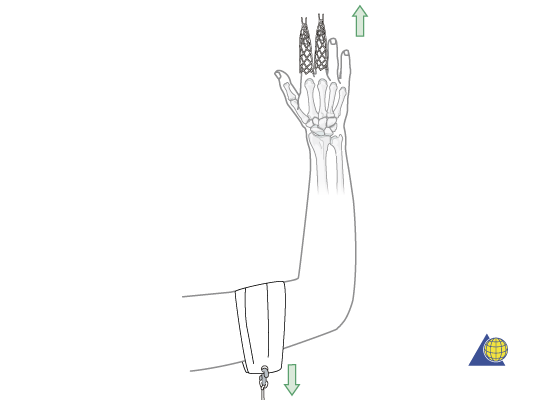 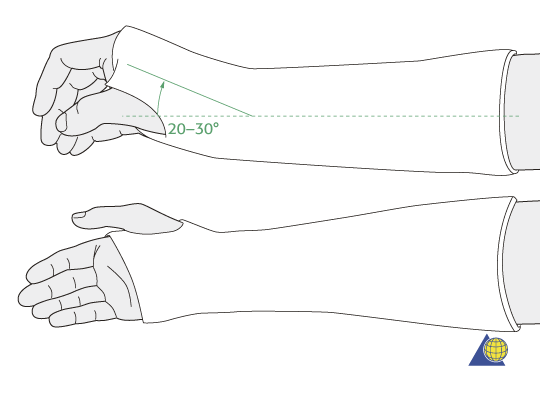 Konzervativní terapie
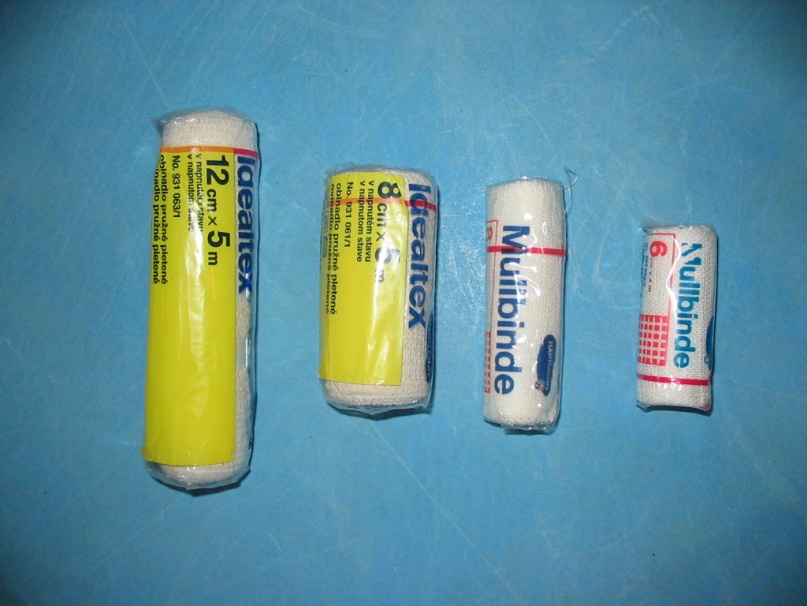 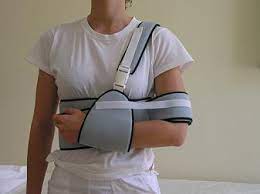 Imobilizace

obinadla, ortézy

tuhnoucí fixační obvazy
     - sádra, syntetika

skeletární trakce (extenze)
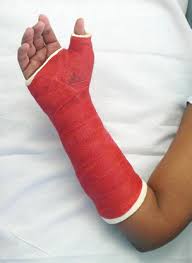 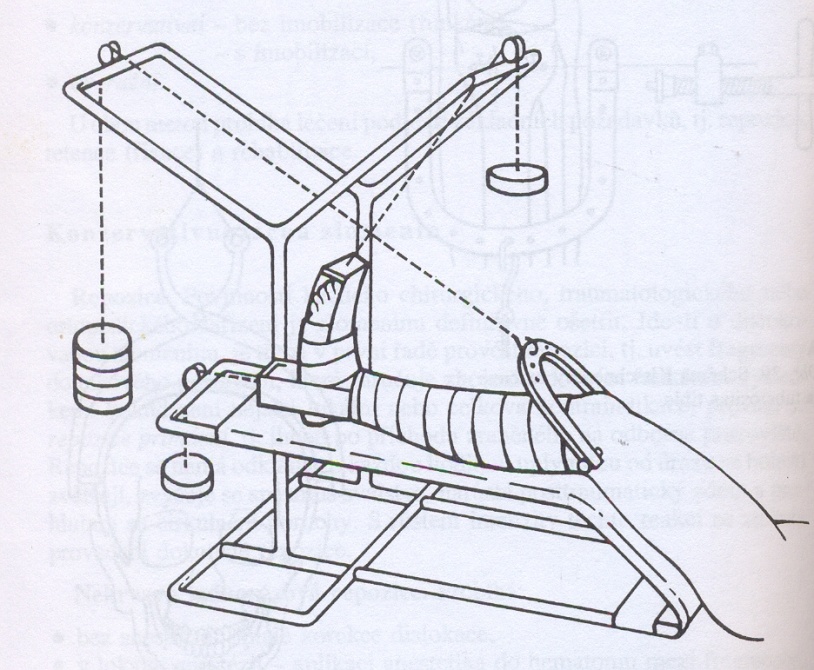 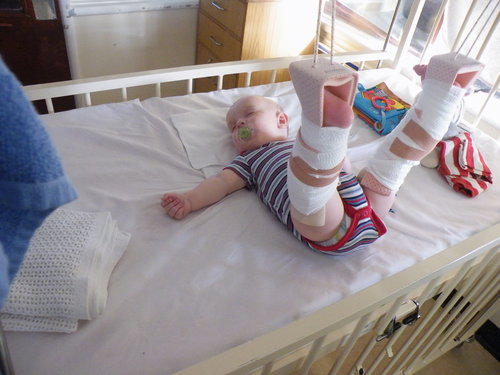 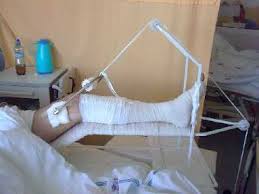 Konzervativní léčení
Rizika a  nevýhody
zlomeninová nemoc :
  - změna oběhu – omezení hybnosti okolních kloubů,  otoky venózní, lymfatické, svalová atrofie, osteoporóza až Sudeckova kostní atrofie – prevence je RHB

imobilizace DKK – riziko trombózy
 - artrofibroza přilehlých imobilizovaných kloubů 
                                             omezení hybnosti – dlouhodobá RHB
diskomfort pacienta

časté kontroly pro riziko redislokace
Tuhnoucí fixační obvazy
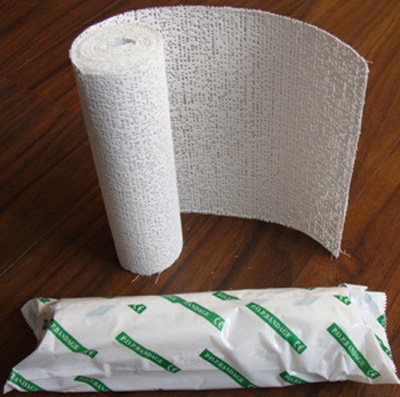 Fixační materiály:

sádrové longety


syntetické polymery – fiberglass  – aktivace vodou, vzdušnou vlhkostí




termoplasty
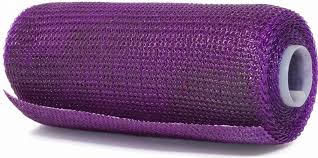 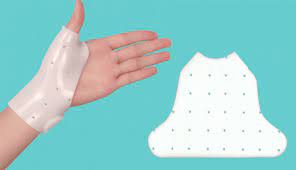 Formy:

sádrová dlaha


cirkulární sádra
 

brace – umožňuje pohyb v 
                  přilehlých kloubech
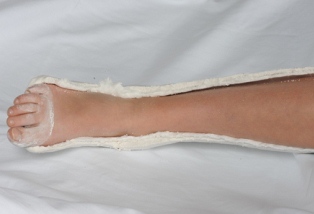 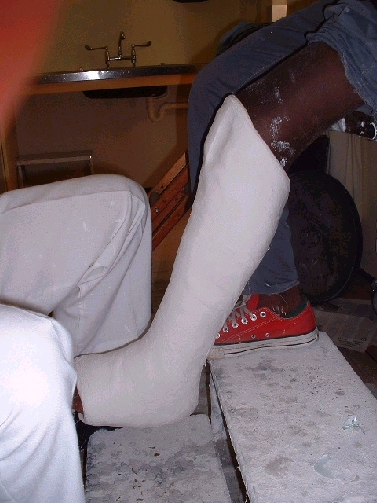 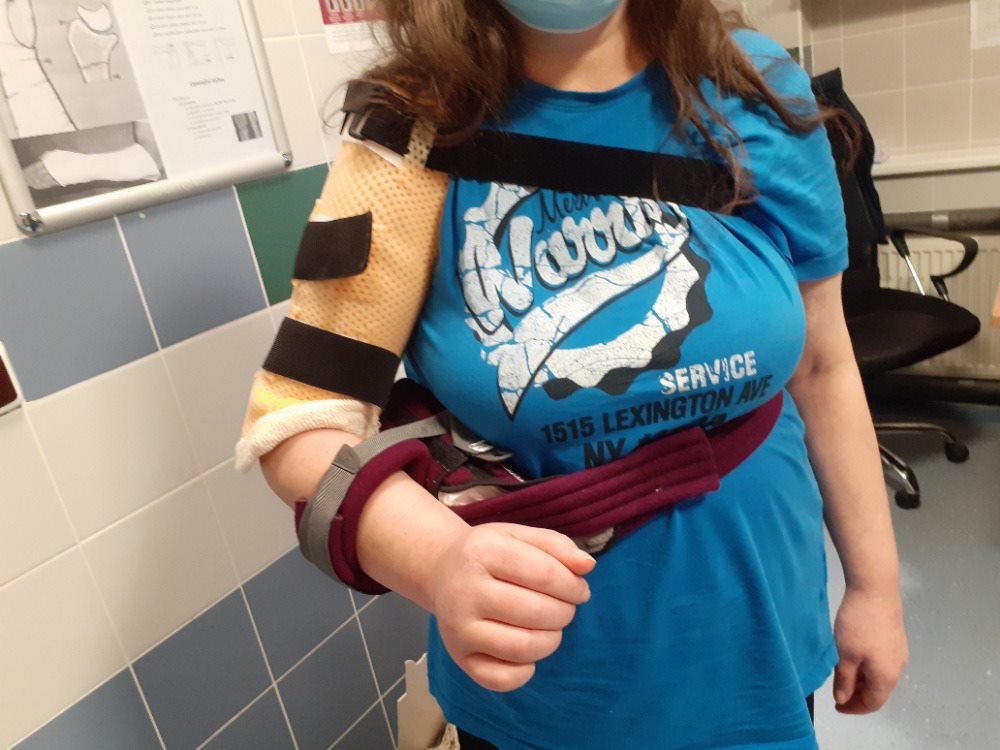 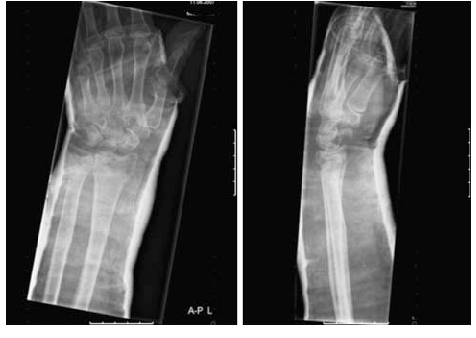 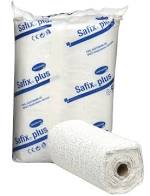 Sádra
     výhody: 
levná  cca 15Kč/ks, hypoalergenní, snadno tvarovatelná
     nevýhody:
těžká, křehká, kontakt s vodou – rehydratace, radioopacitní


Syntetické materiály
     výhody:
lehké při zachované tuhosti a pevnosti, odolnost proti vodě /  cave – podložení, radiolucentní
     nevýhody:
cena cca 250-300 Kč, obtížné tvarování, riziko -  otlaku útlaku
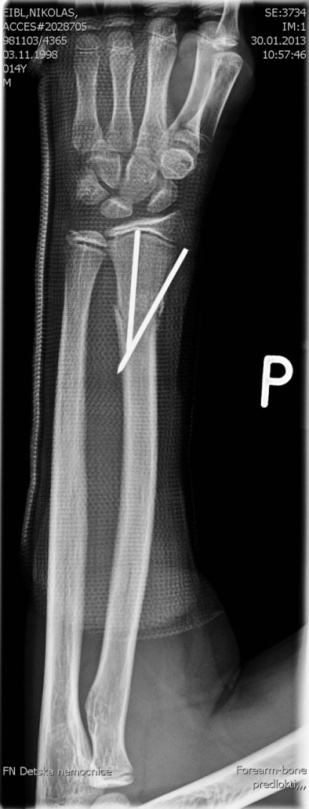 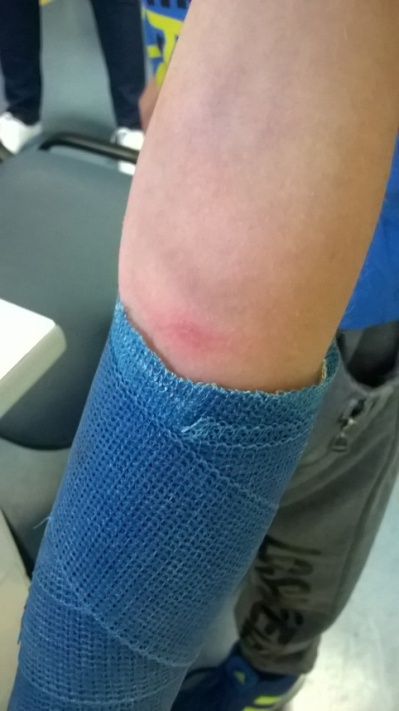 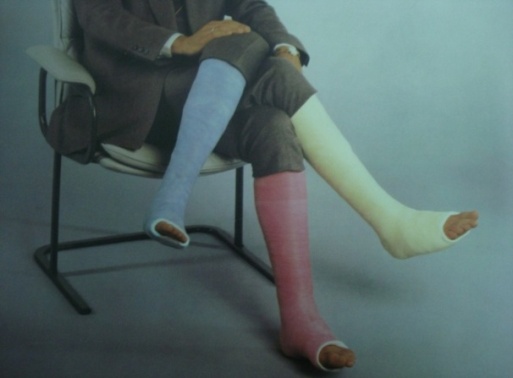 Pravidla pro naložení sádrového fixačního obvazu
fixace kloub nad a kloub pod  zlomeninou / poraněním
imobilizace kloubů ve funkčním postavení
důsledné tvarování, bez tlakových bodů - dlaně




primární ošetření / dočasná fixace
     -  dlahy,  cirkulární střižená fixace - vývoj otoku, převaz
definitivní ošetření
     -  cirkulární fixace po opadnutí otoku
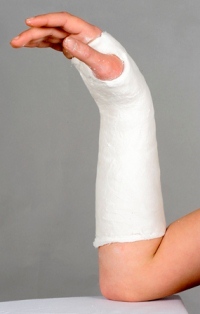 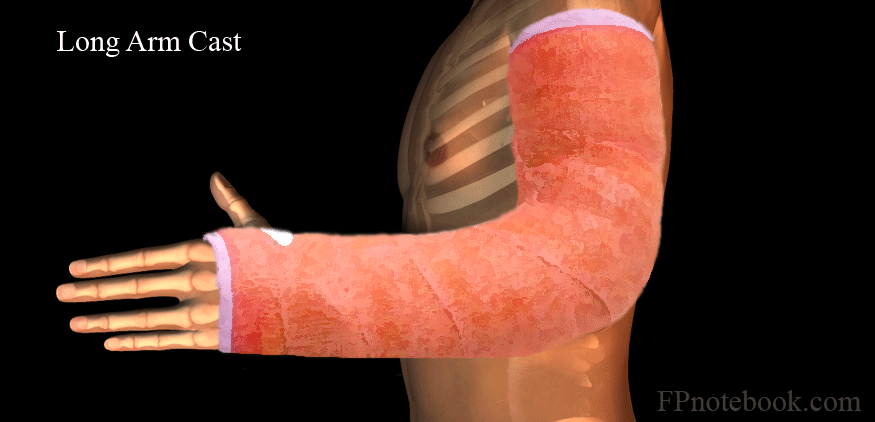 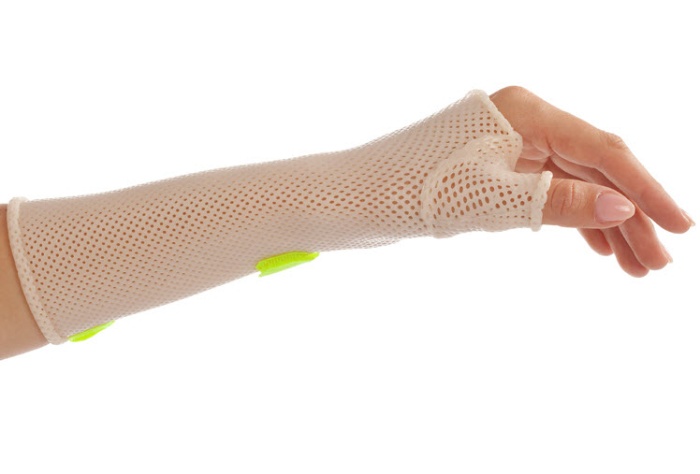 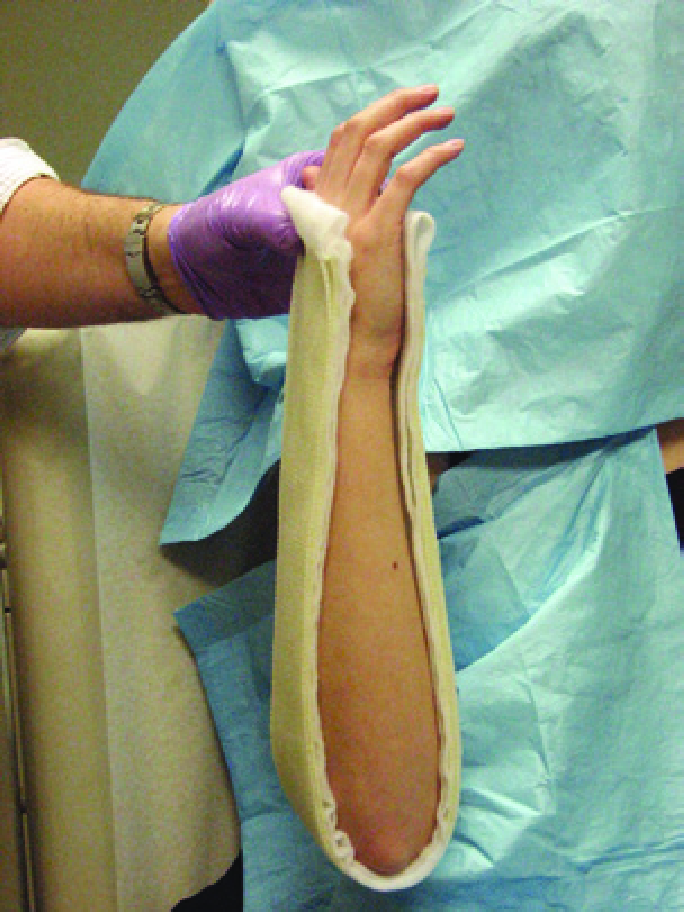 Pravidla pro naložení sádrového fixačního obvazu
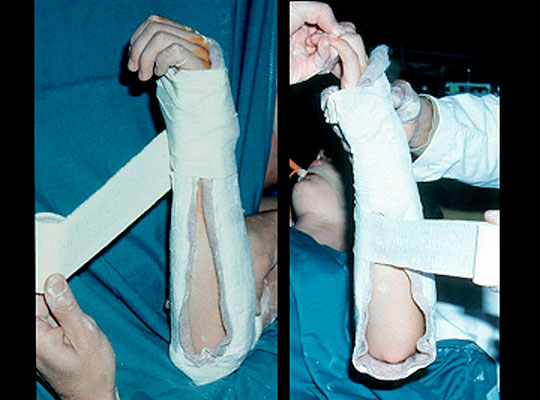 nepodložený  SFO ( Böhler – aplikace přímo na kůži), 
punčocha, vypodložení prominencí


podložený SFO – cirkulární vypodložení vatou 
     mezi pokožkou a sádrou, 50% překryv

Vypodložení:
okraje sádrového obvazu,  ochrana prominencí
otok a očekávání otoku, atrofie měkkých tkání
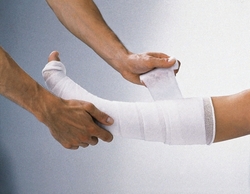 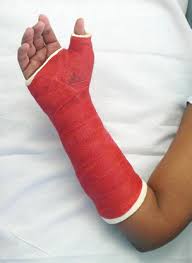 Pravidla pro naložení sádrového fixačního obvazu
punčocha




vata



(krepový papír / Haftan)

sádrová longeta
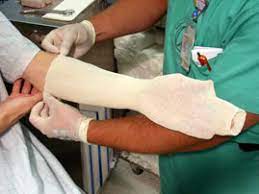 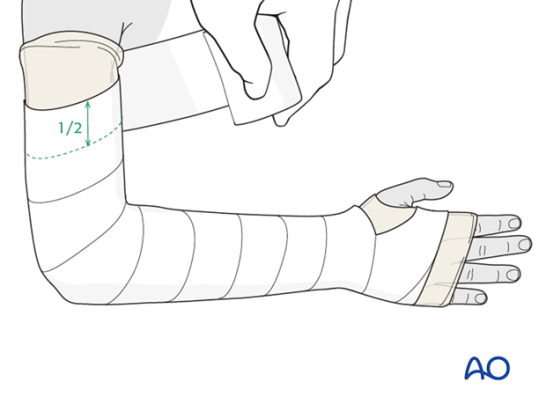 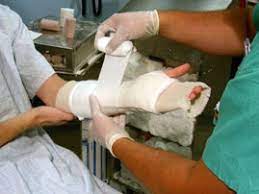 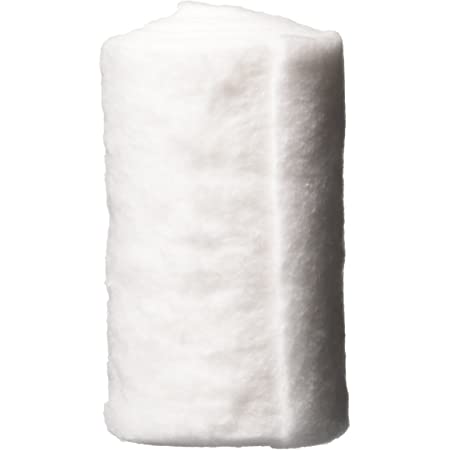 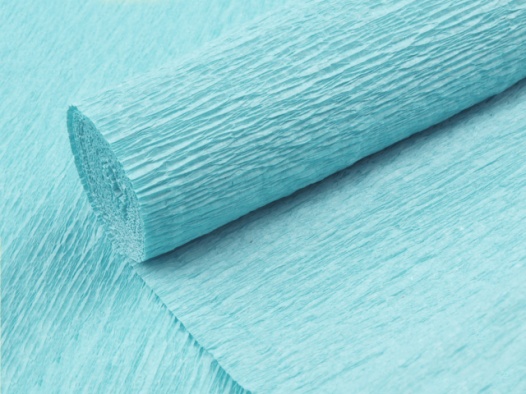 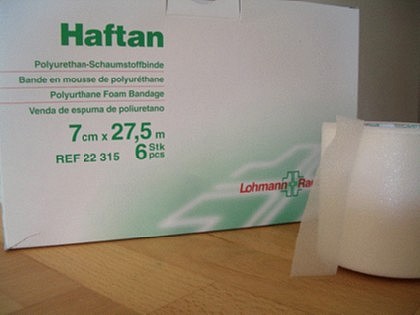 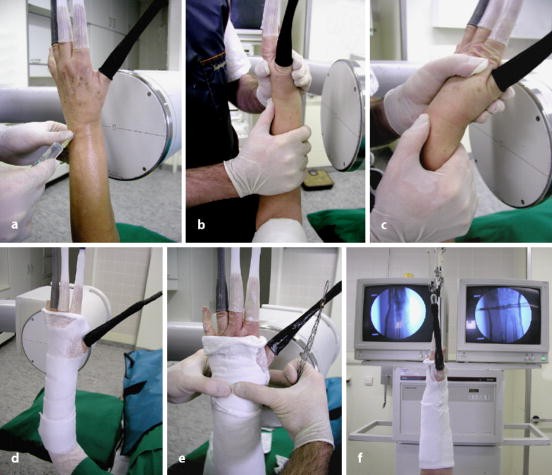 Poučení pacienta se sádrovým fixačním obvazem
Okamžitá kontrola:
při výrazné bolesti a tlaku fixované končetiny
otoku periferie, diskolorace periferie
porucha hybnosti, parestezie

pacient se sádrou má vždy pravdu

udržovat sádrový obvaz v suchu a čistotě

mobilizace všech přilehlých nefixovaných kloubů, izometrické cvičení svalů
Komplikace konzervativní terapie
Příliš volná fixace 
ztráta repozice



Příliš těsná fixace:
bolest
dekubity
periferní nervový deficit
kompartment syndrom
    - ischemická kontraktura
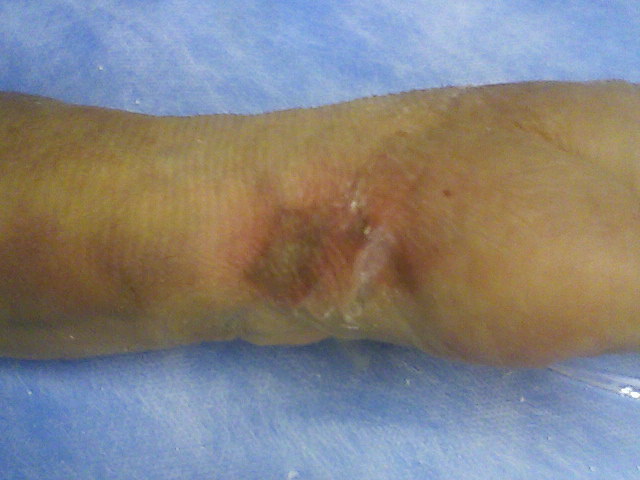 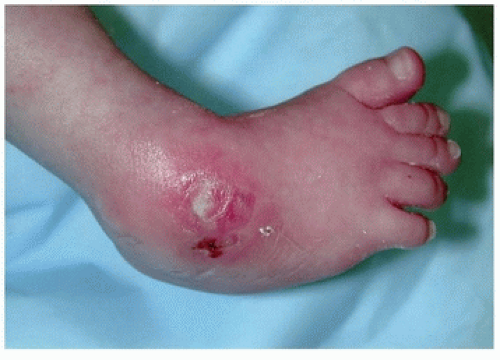 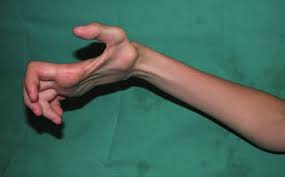 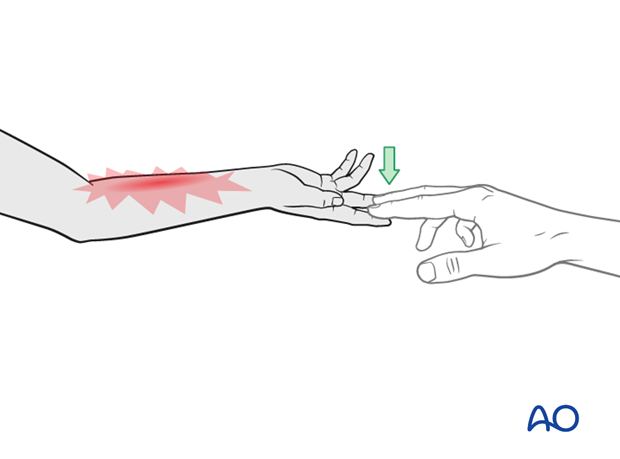 Operační stabilizace zlomenin
Zavřená nebo krvavá repozice zlomeniny a instrumentální stabilizace fragmentů

Selhání konzervativní terapie
Nestabilní - reponovatelné, ale neretinovatelné zlomeniny 
Zavřeně nereponovatelné zlomeniny
Dislokovaní intrartikulární zlomeniny (schodek kloubní plochy 2mm)
Zlomeniny s nízkým hojivým potenciálem při konzervativní terapii (krček femuru)
Dislokované avulzní fraktury svalů a šlach (olekranon, patela)
Mnohočetná poranění, polytraumata
Otevřené zlomeniny